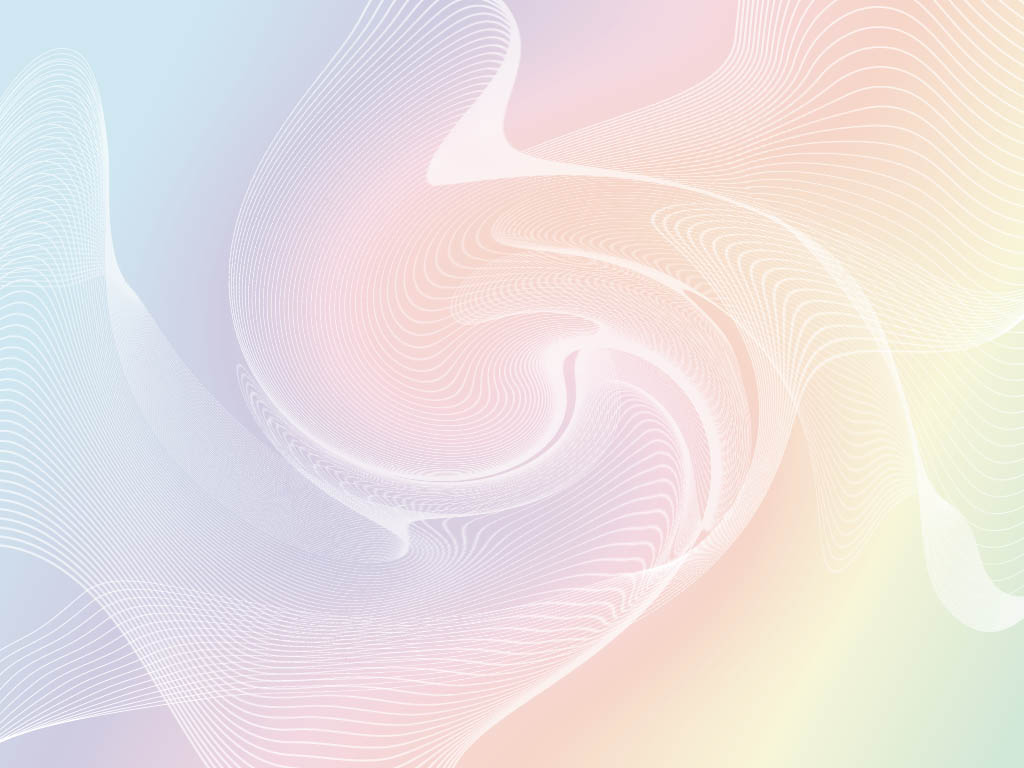 Министерство образования Республики Мордовия
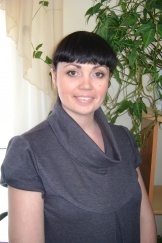 Портфолио Маркеловой Ольги Николаевны
 воспитателя
 МДОУ «Детский сад №124
 комбинированного вида»
г.о.Саранск
Дата рождения: 10.12.1980 года рождения.
Профессиональное образование: высшее, МГПИ им. М.Е.Евсевьева Стаж педагогической работы :6 лет 
Общий трудовой стаж: 18 лет
Наличие квалификационной категории: первая  (Приказ №1231от 22.12.2015г.)
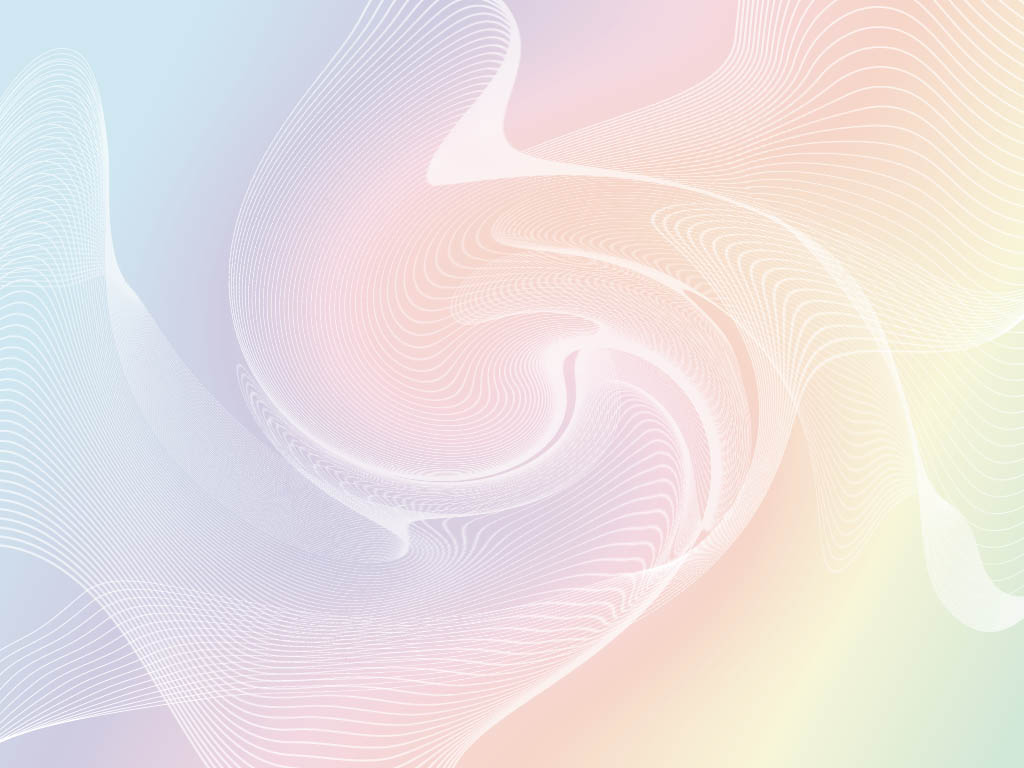 Характеристика представление.
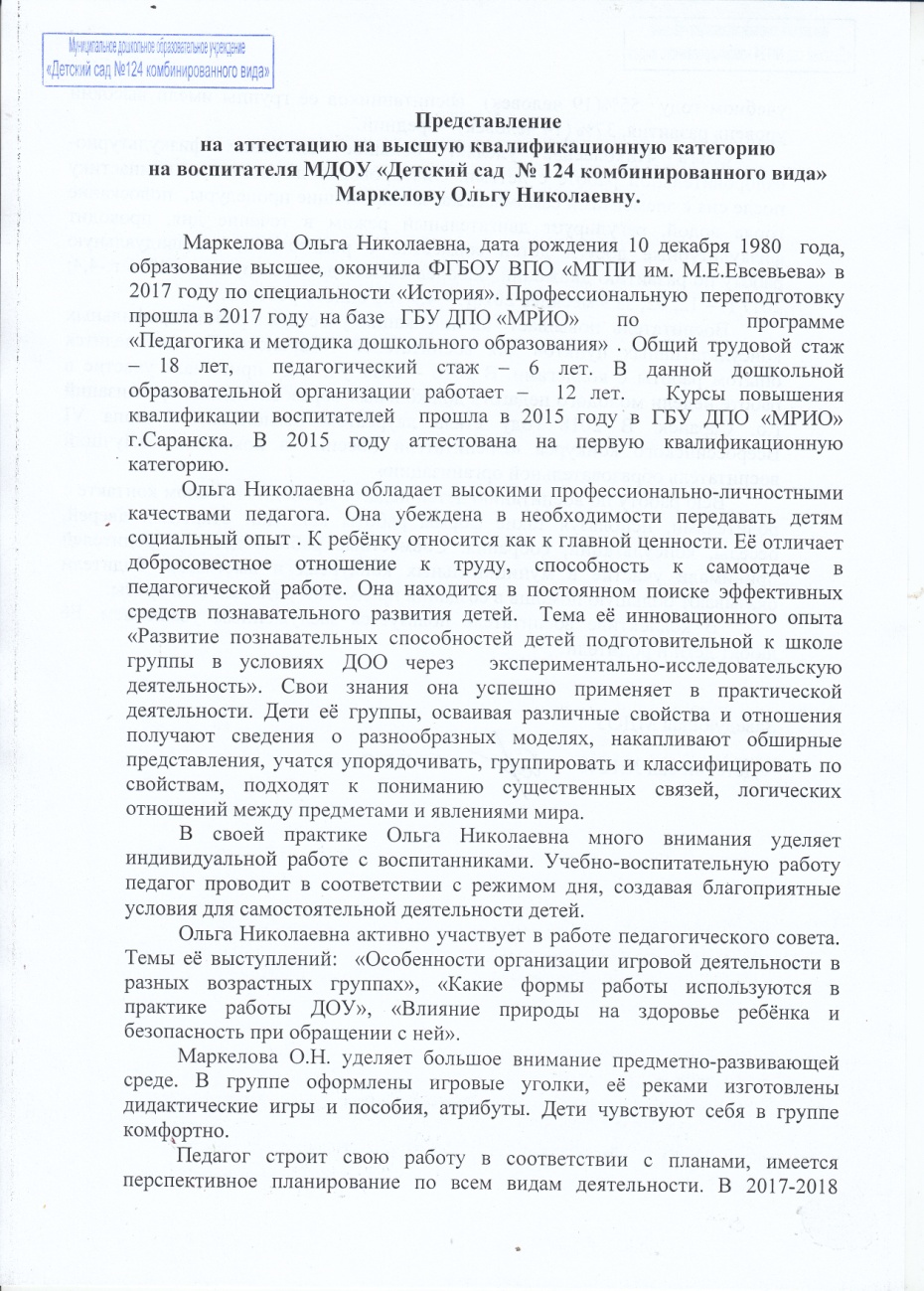 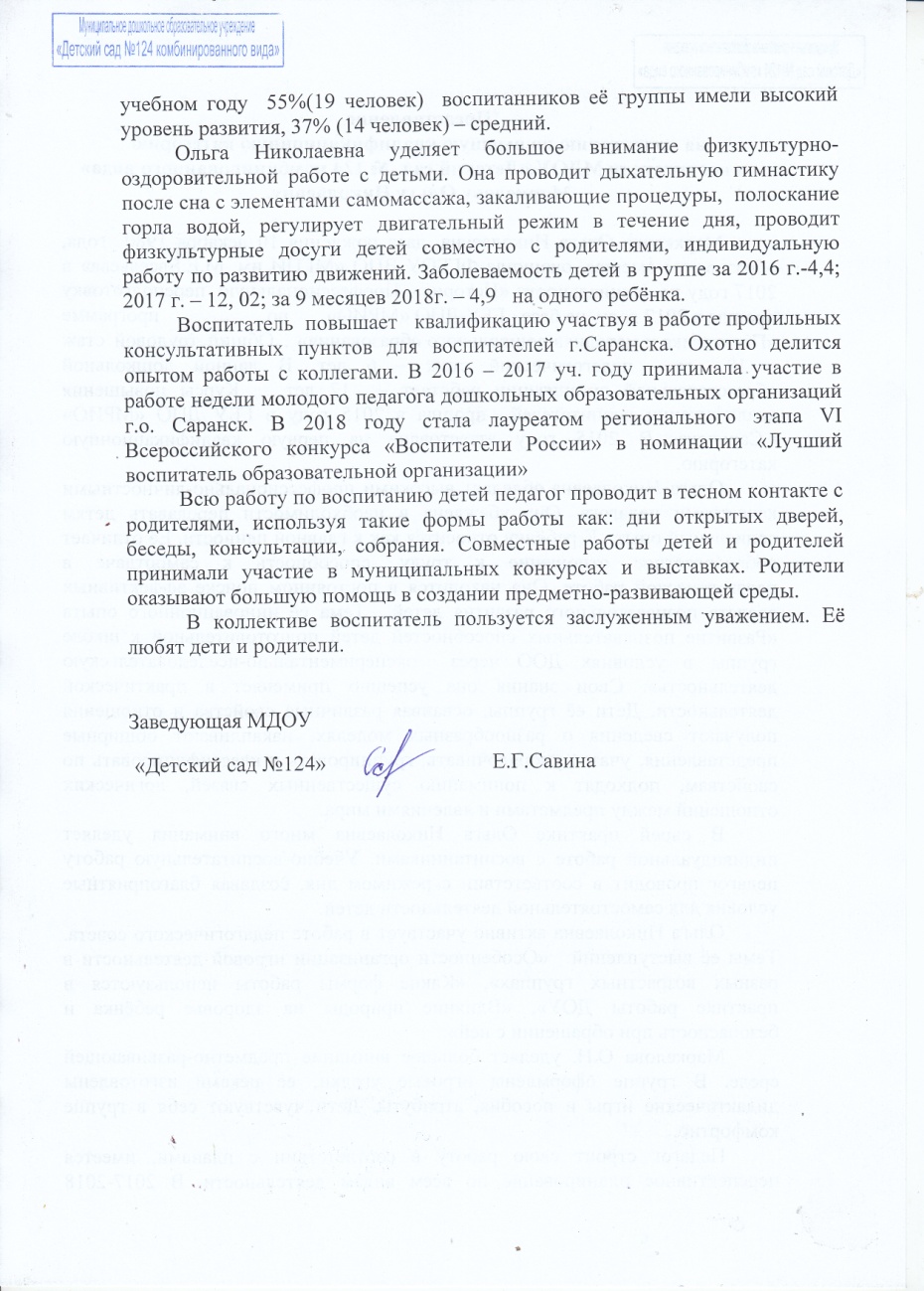 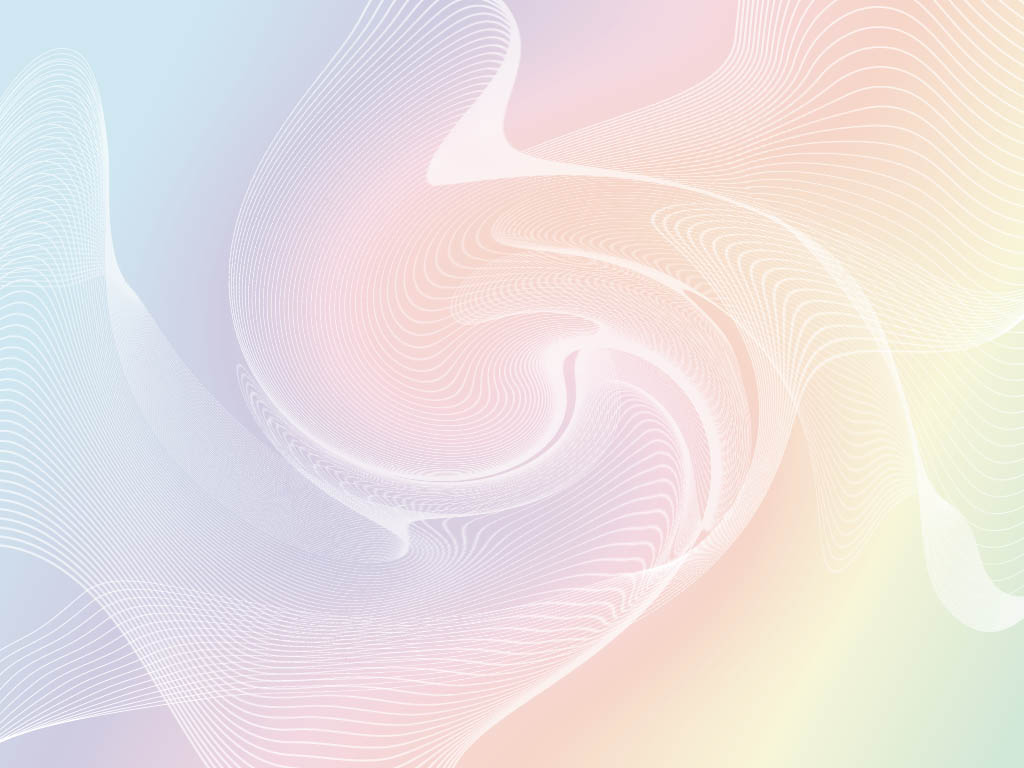 Представление собственного 
информационно педагогического опыта.
«РАЗВИТИЕ ПОЗНАВАТЕЛЬНЫХ СПОСОБНОСТЕЙ ДЕТЕЙ ПОДГОТОВИТЕЛЬНОЙ К ШКОЛЕ ГРУППЫ В УСЛОВИЯХ ДОО ЧЕРЕЗ ЭКСПЕРИМЕНТАЛЬНО-ИССЛЕДОВАТЕЛЬСКУЮ ДЕЯТЕЛЬНОСТЬ»
http://ds124sar.schoolrm.ru/sveden/employees/11270/183158/
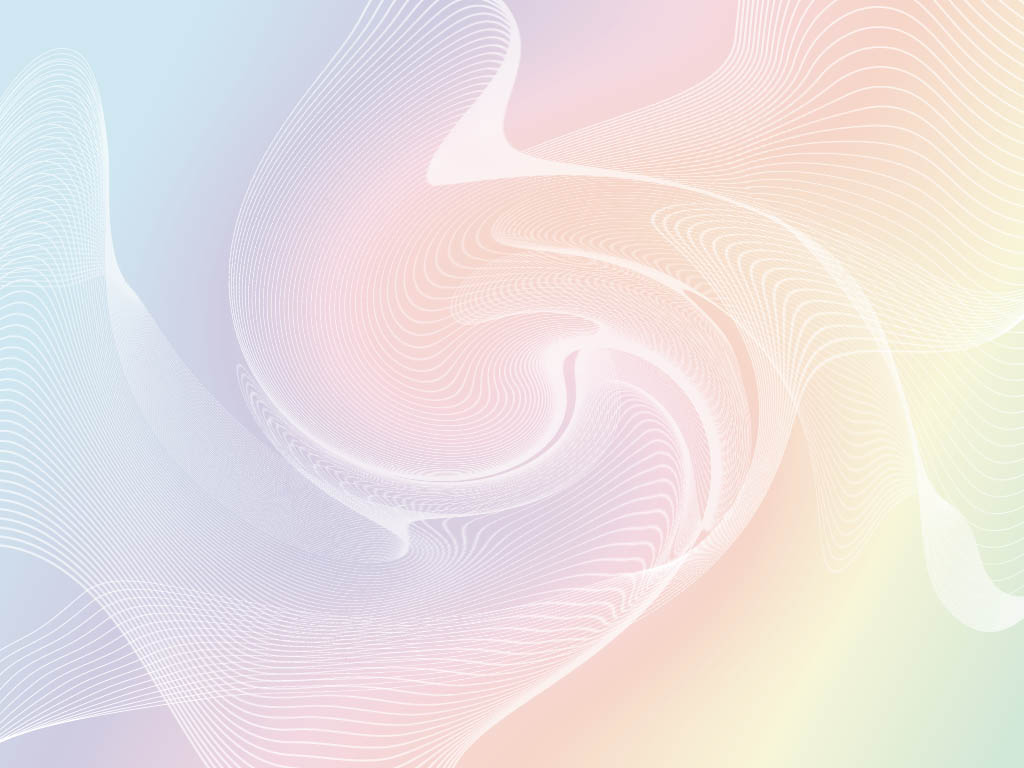 1.Применение информационно – коммуникационных технологий.
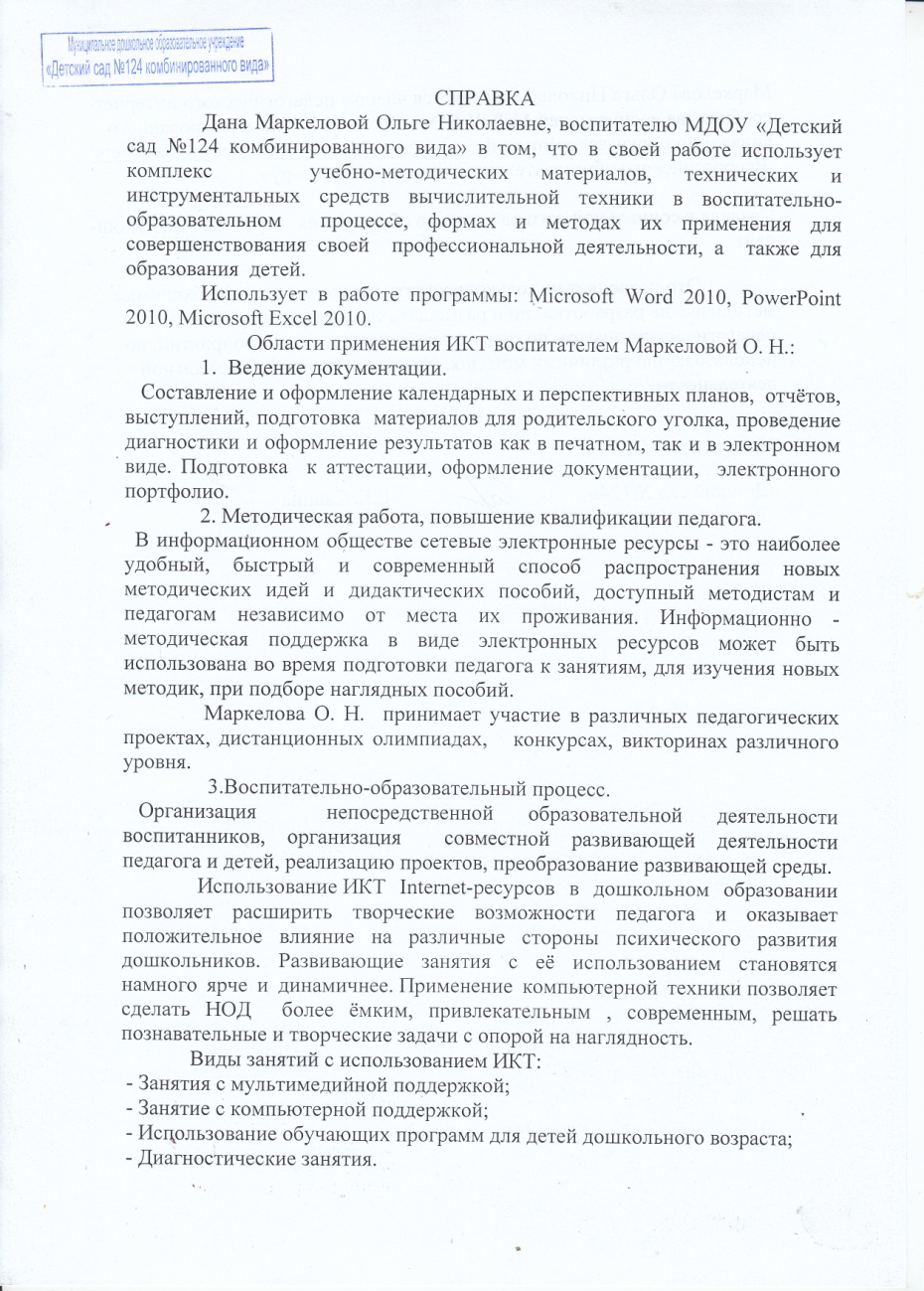 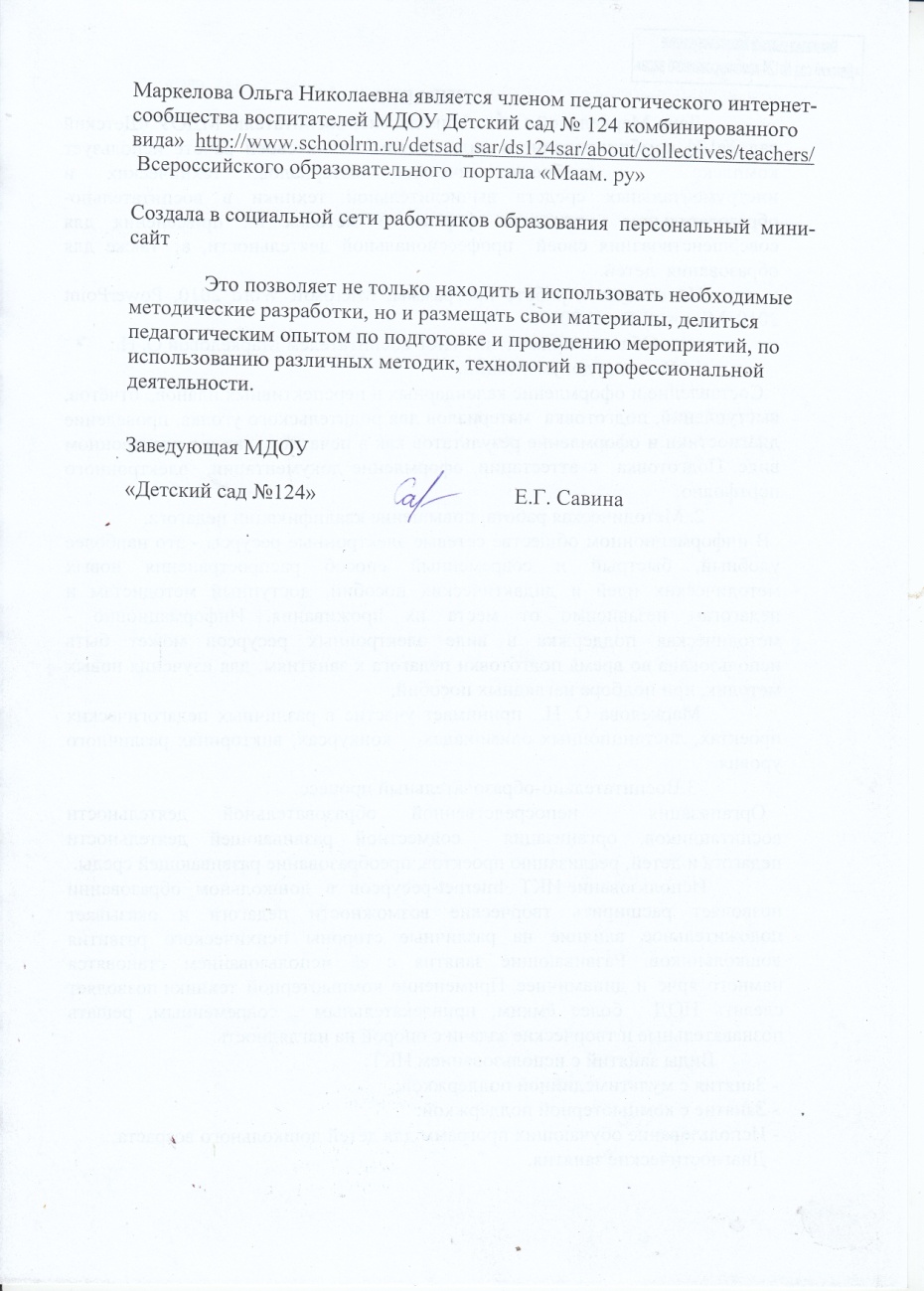 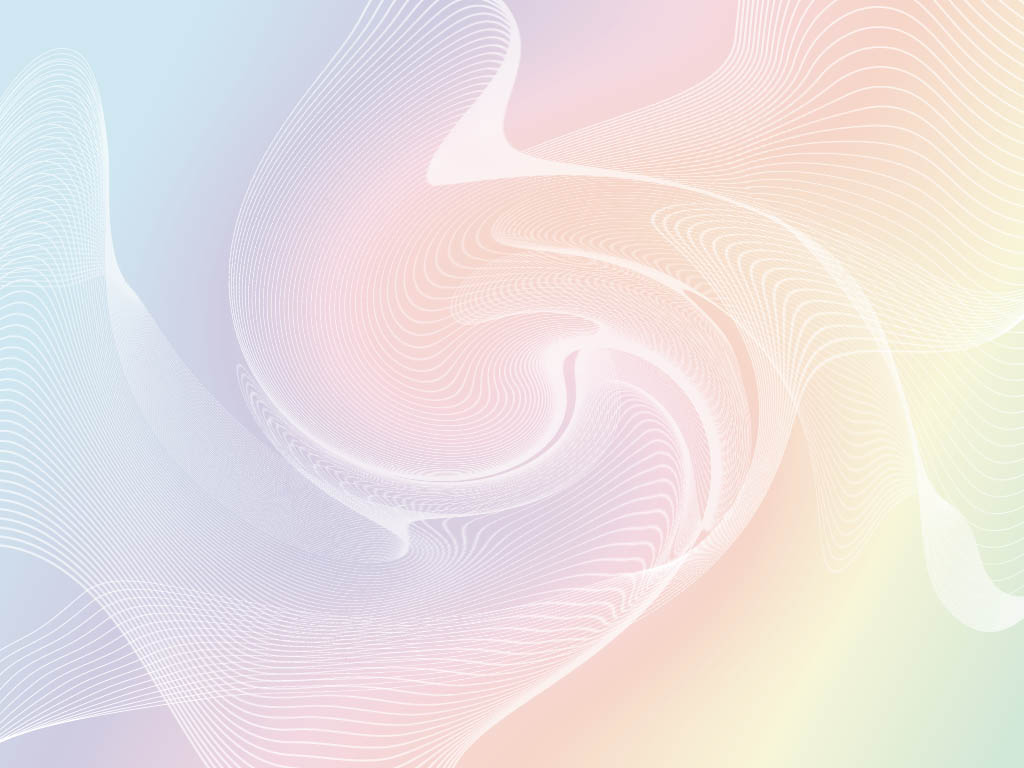 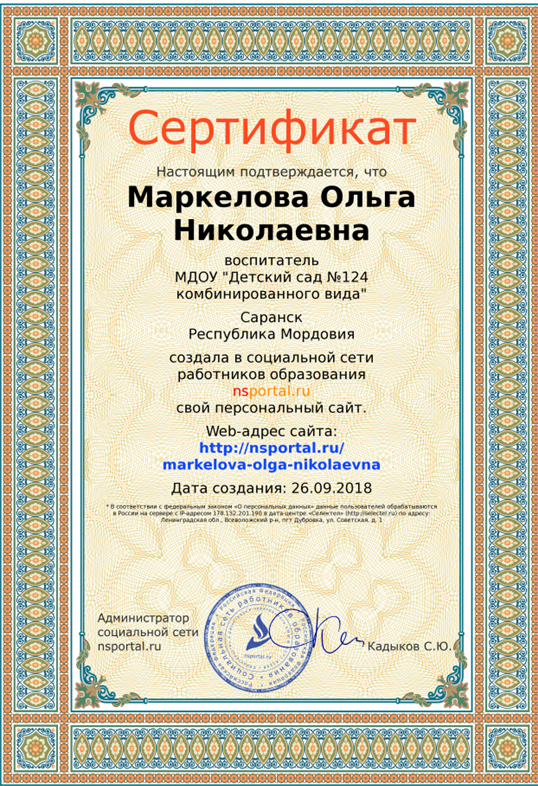 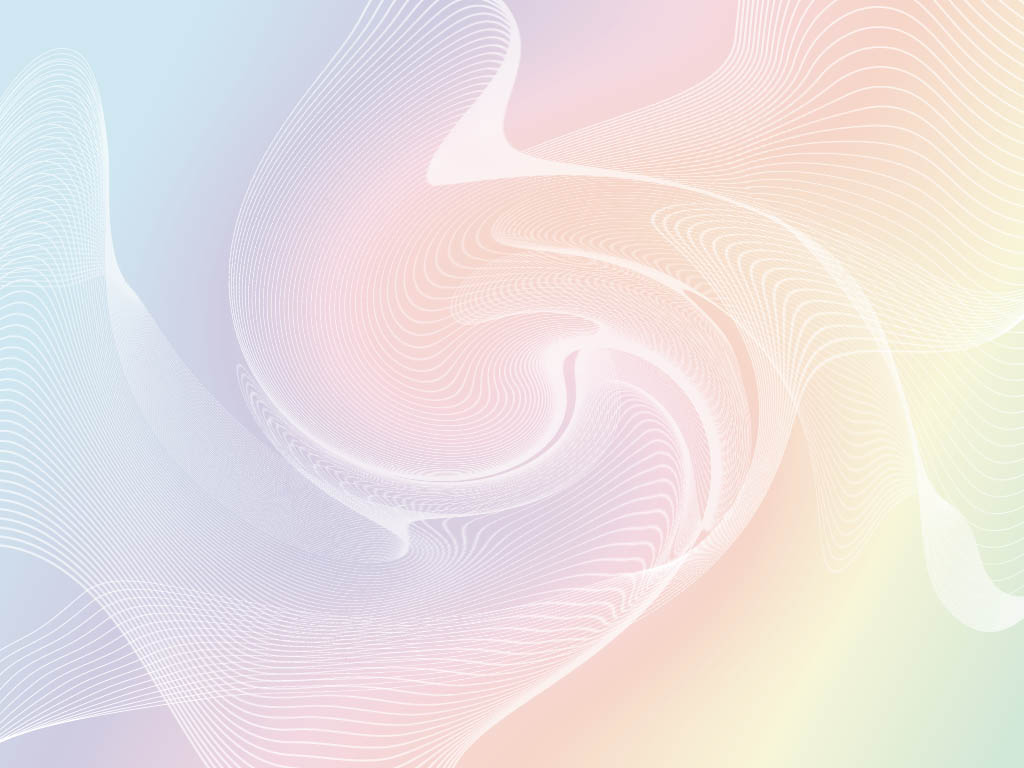 2.Участие в инновационной (экспериментальной) 
деятельности.
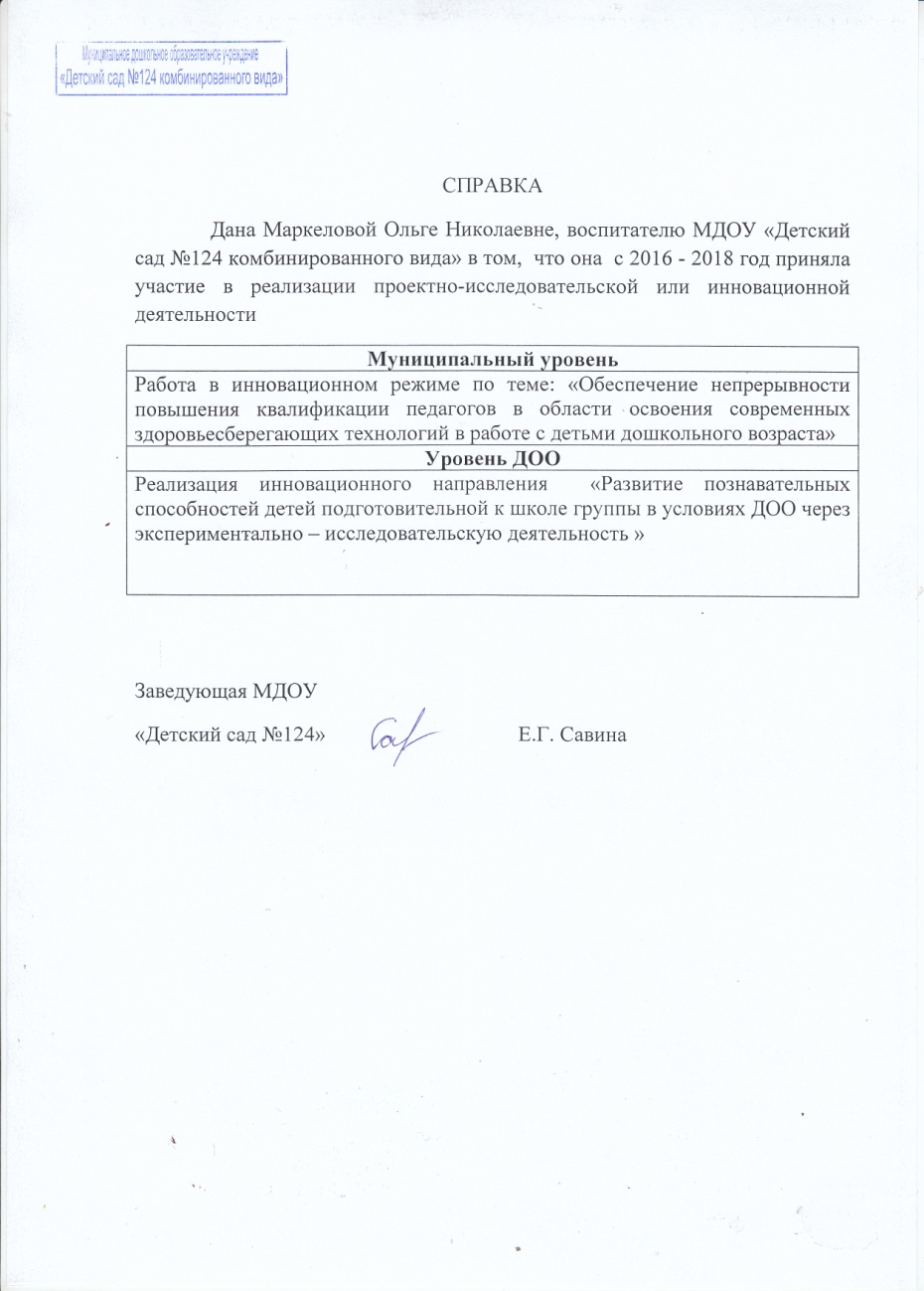 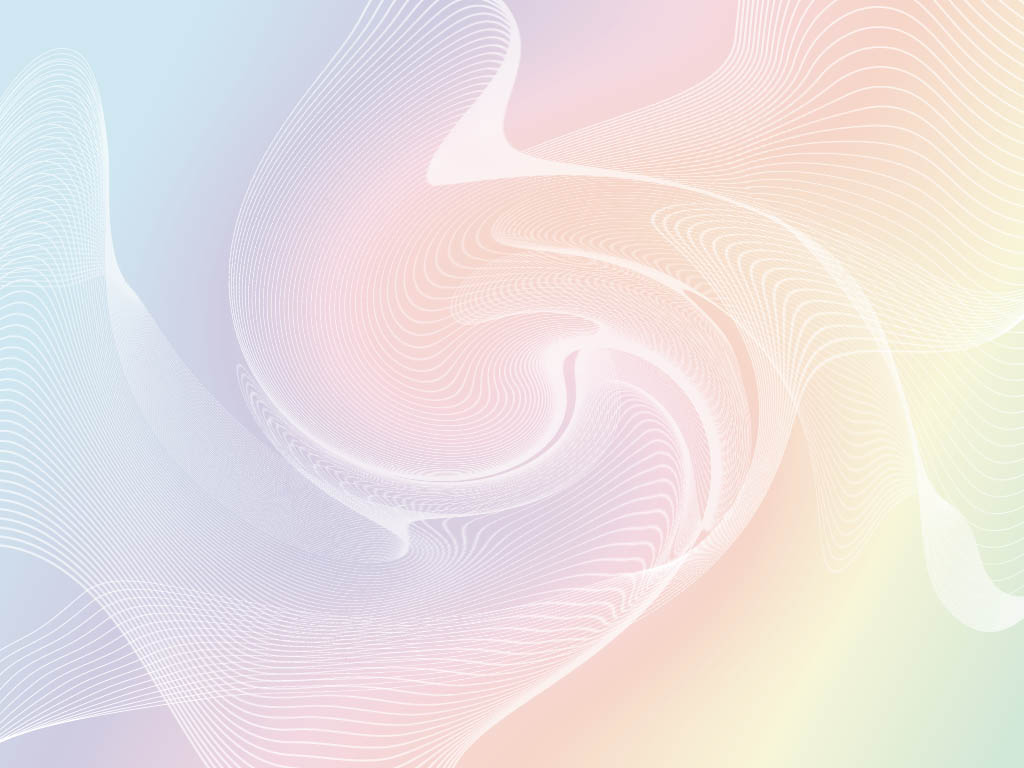 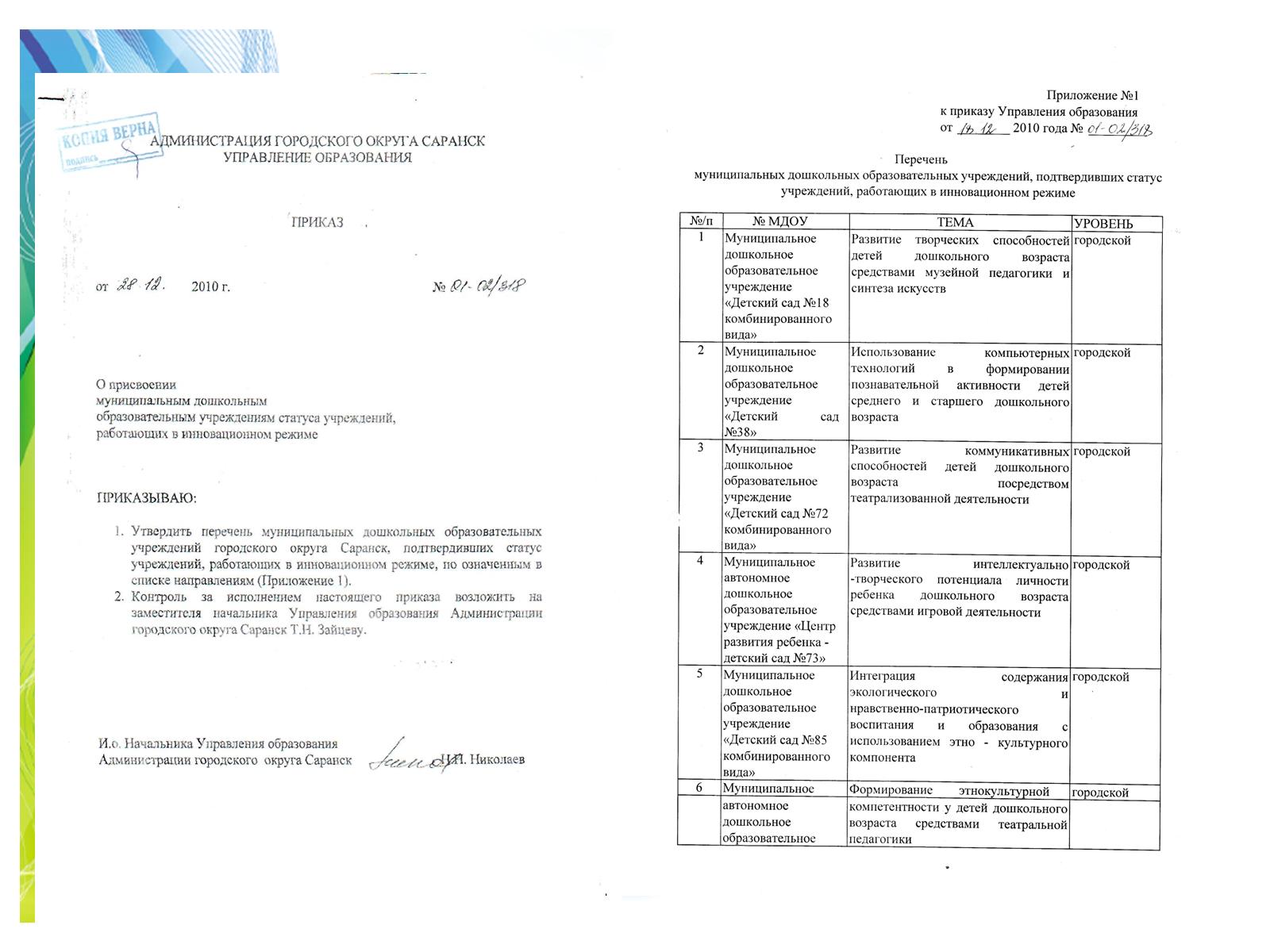 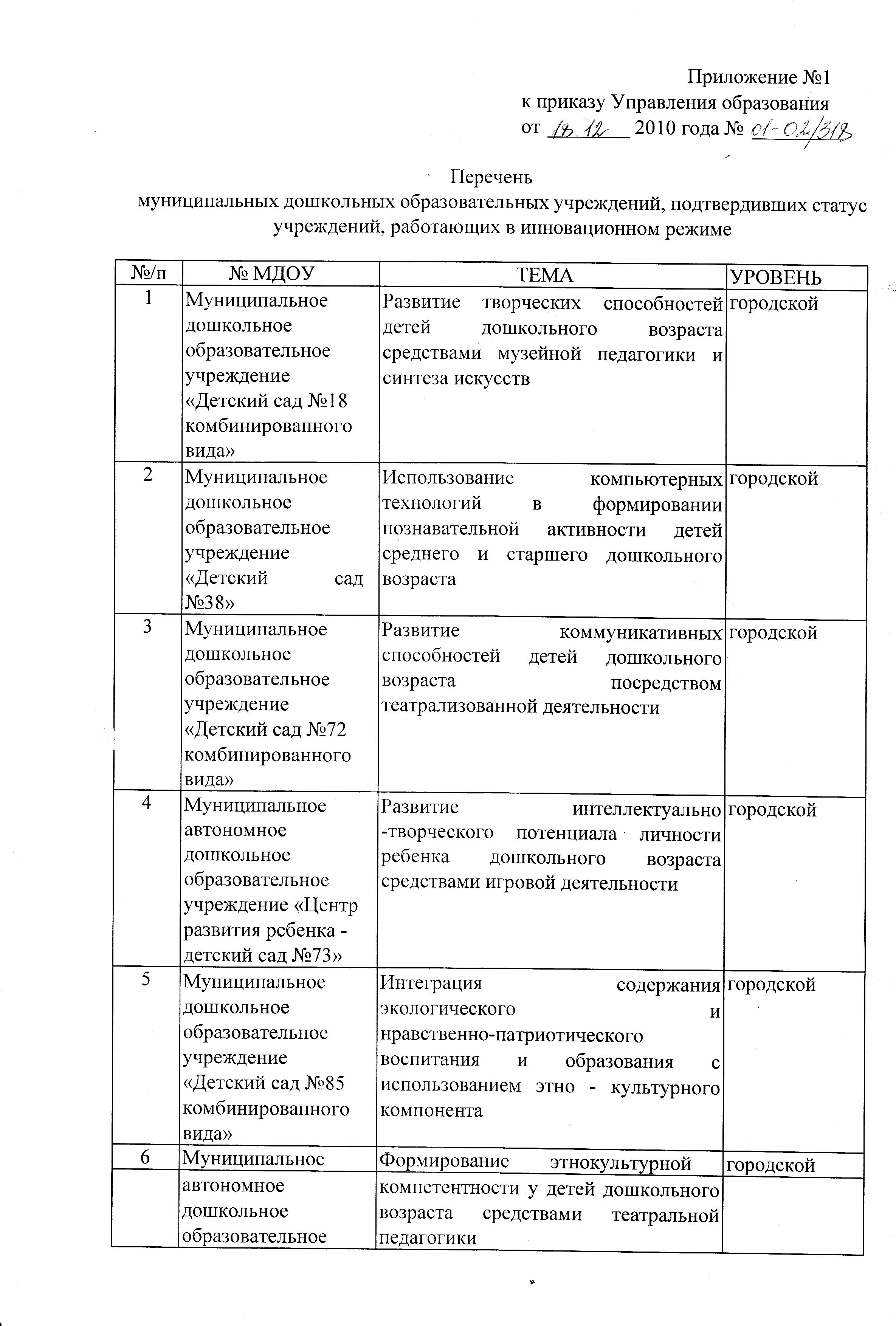 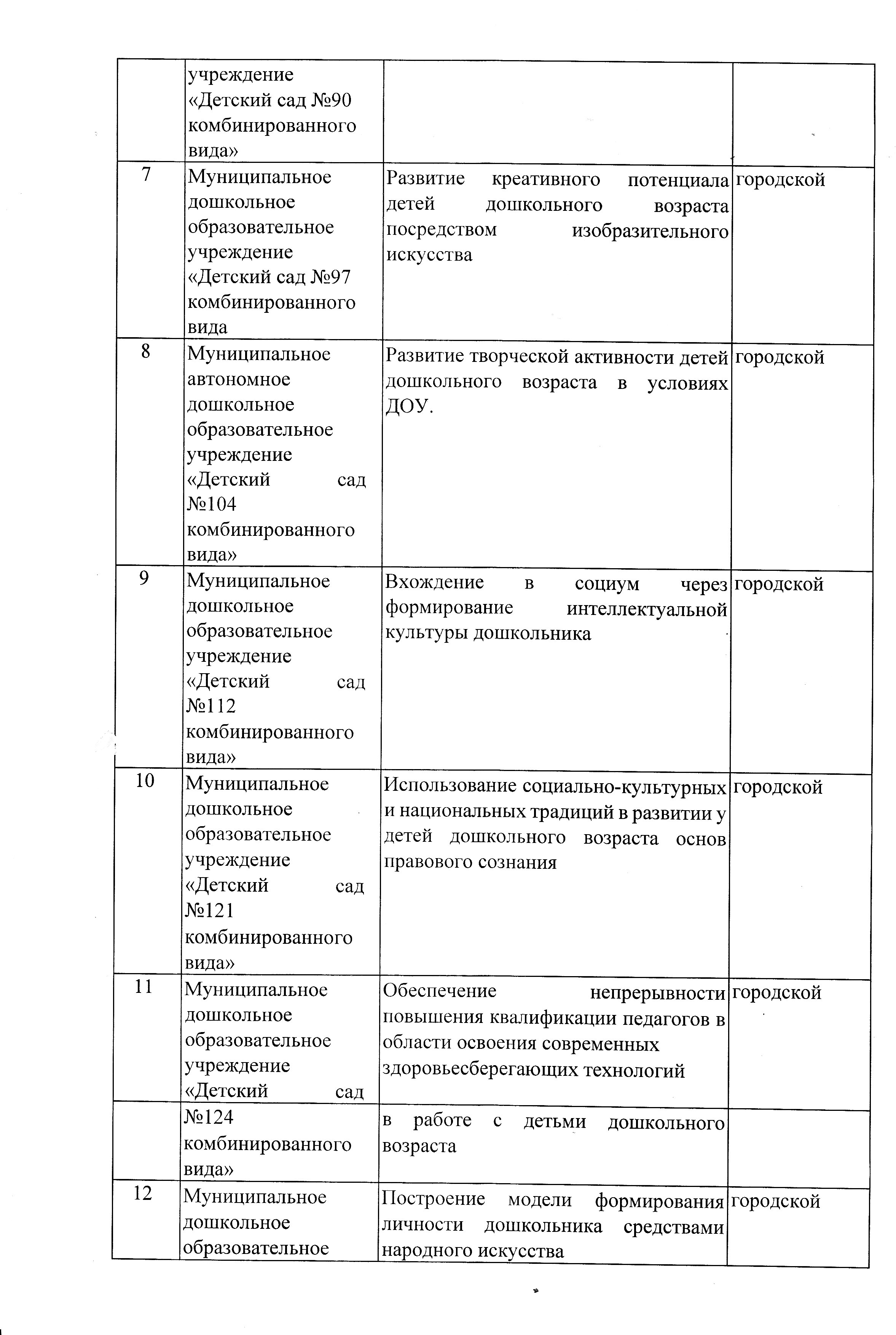 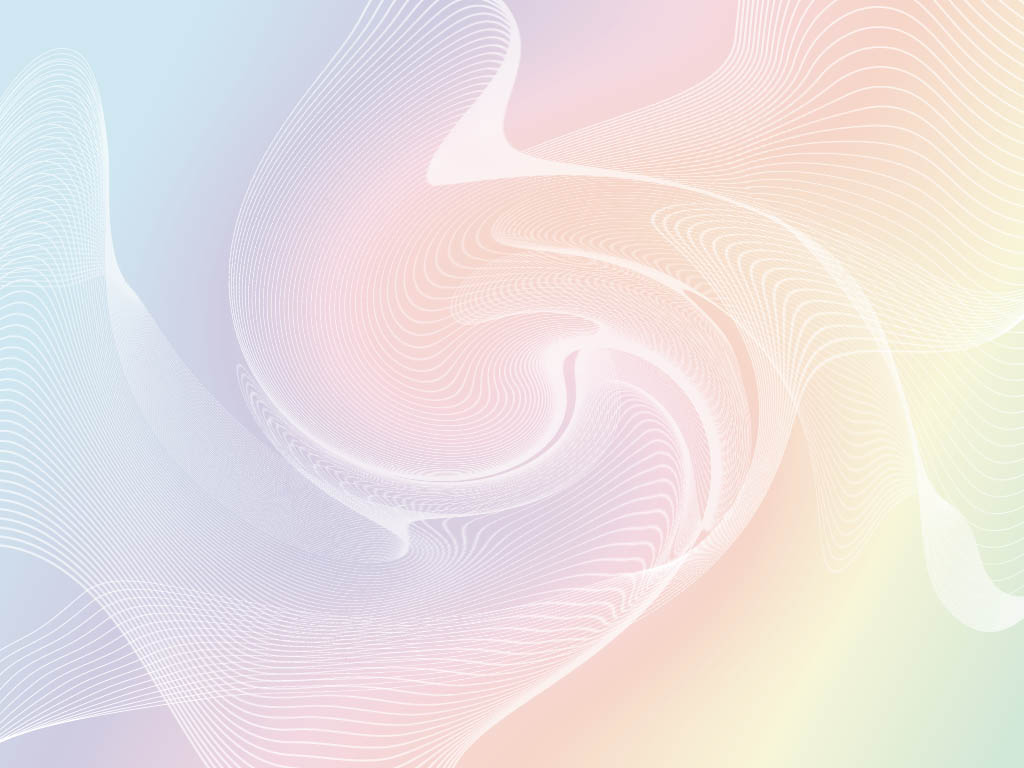 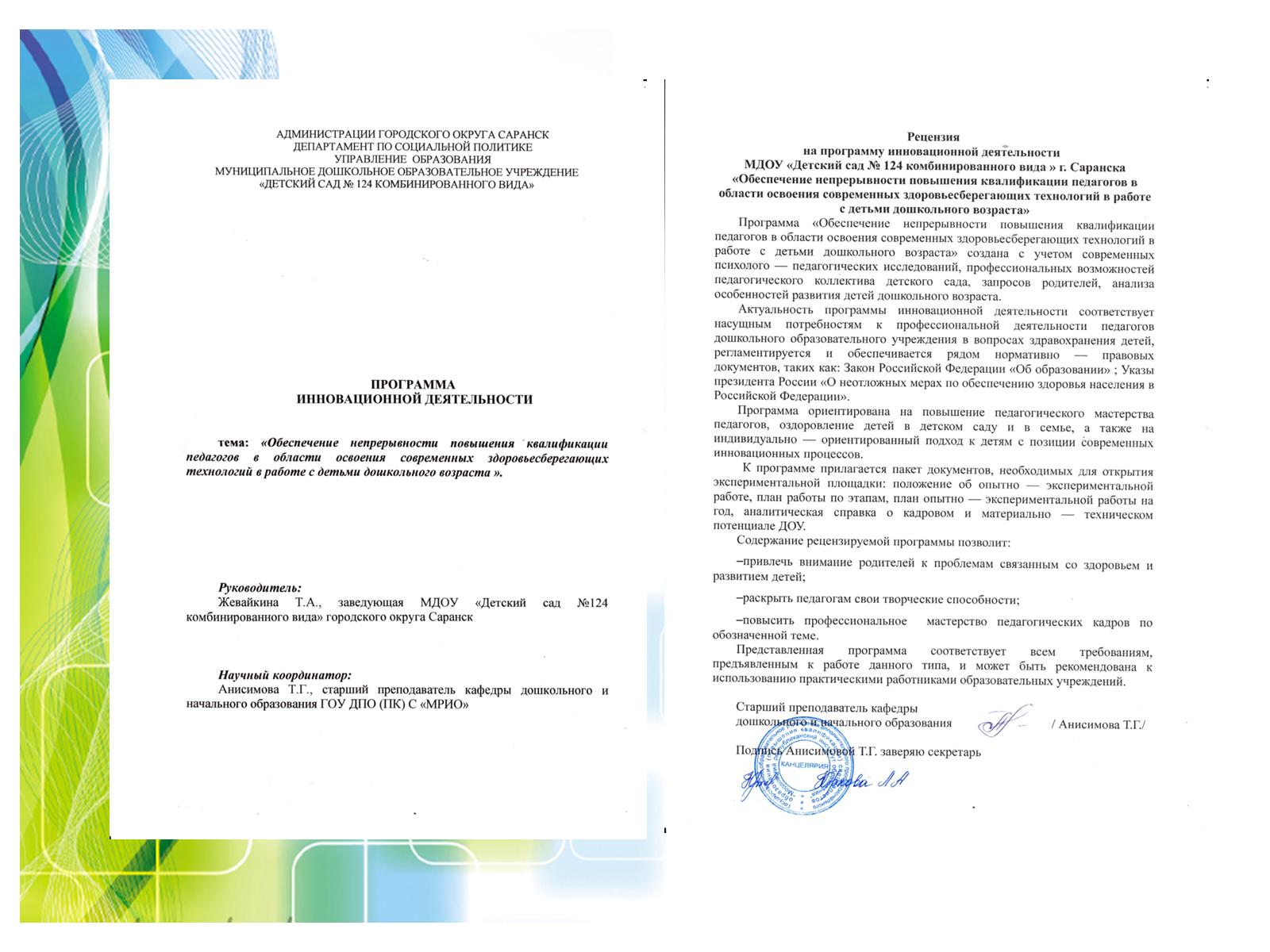 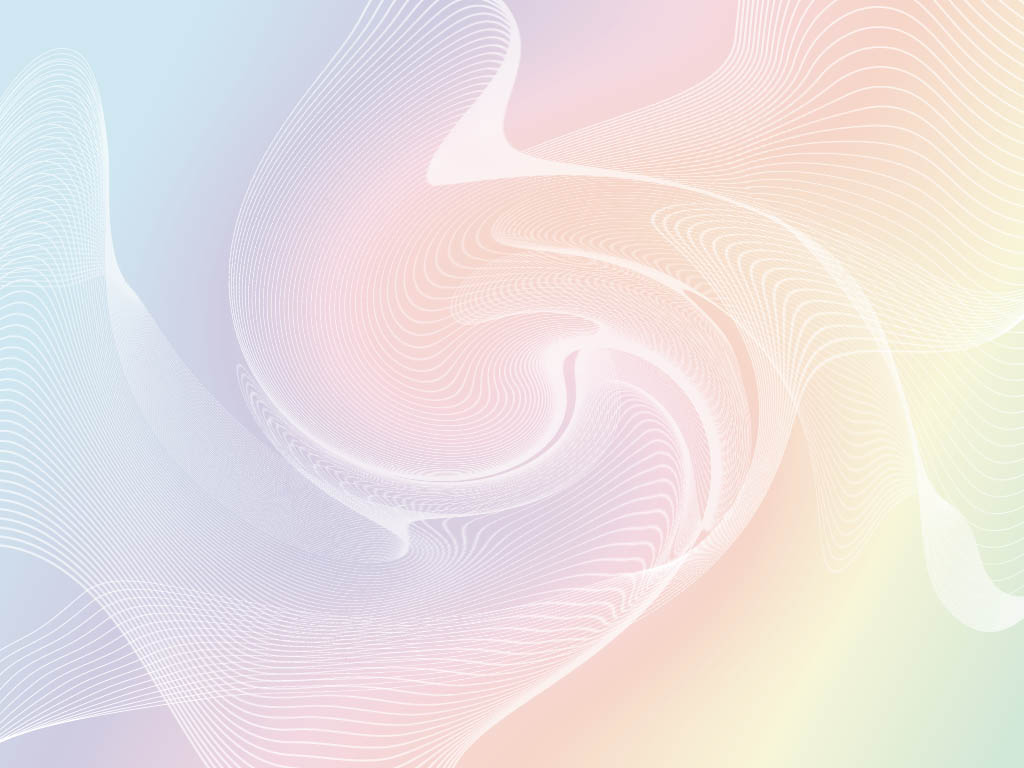 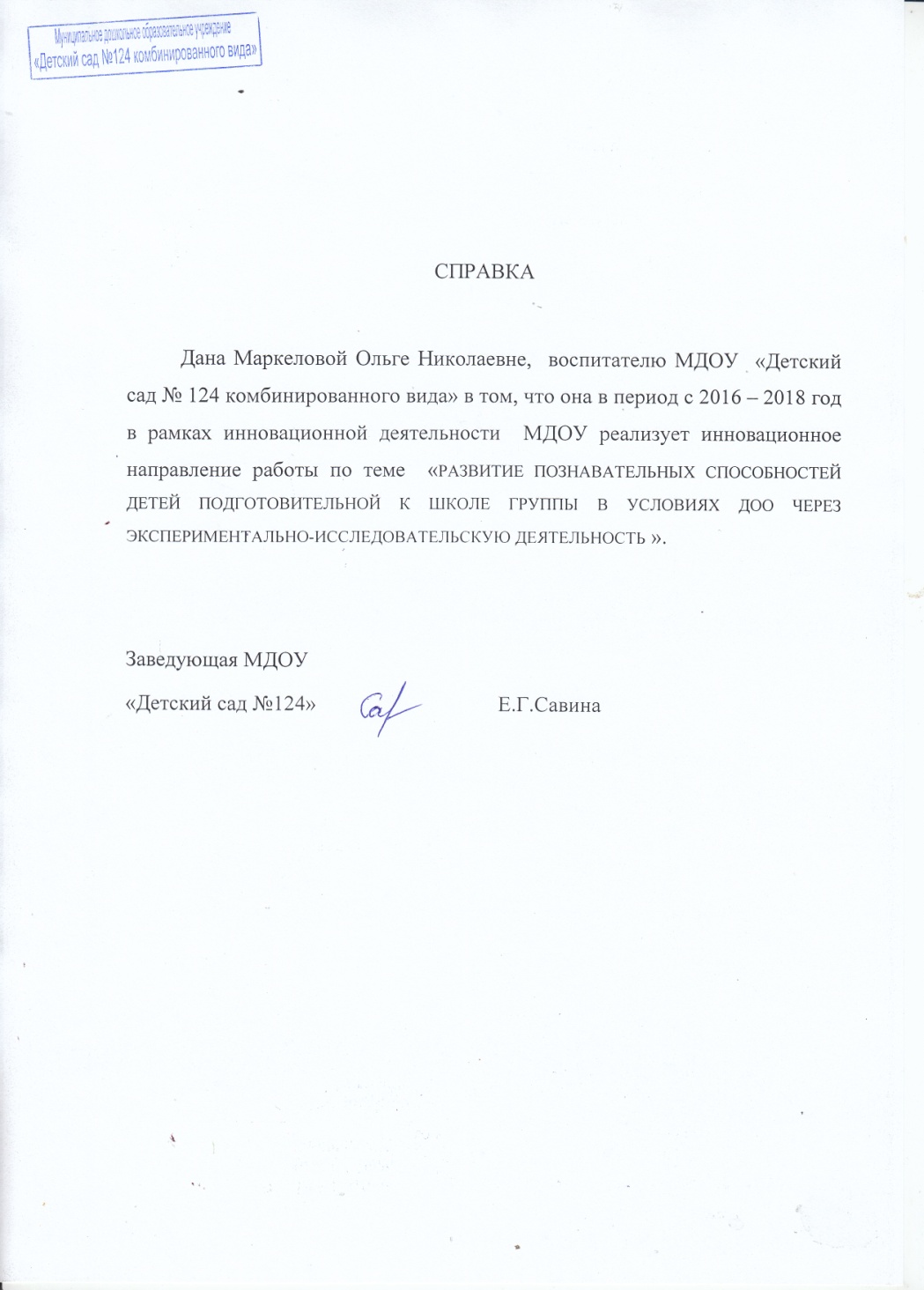 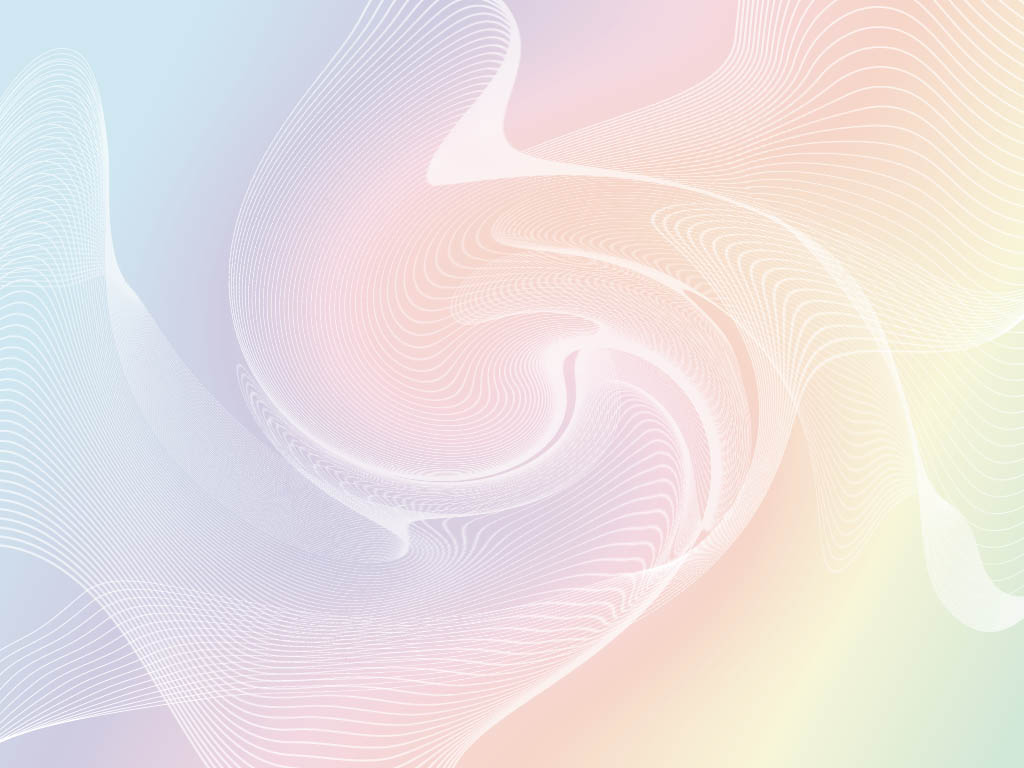 3.Наличие публикаций,
 включая интернет публикации
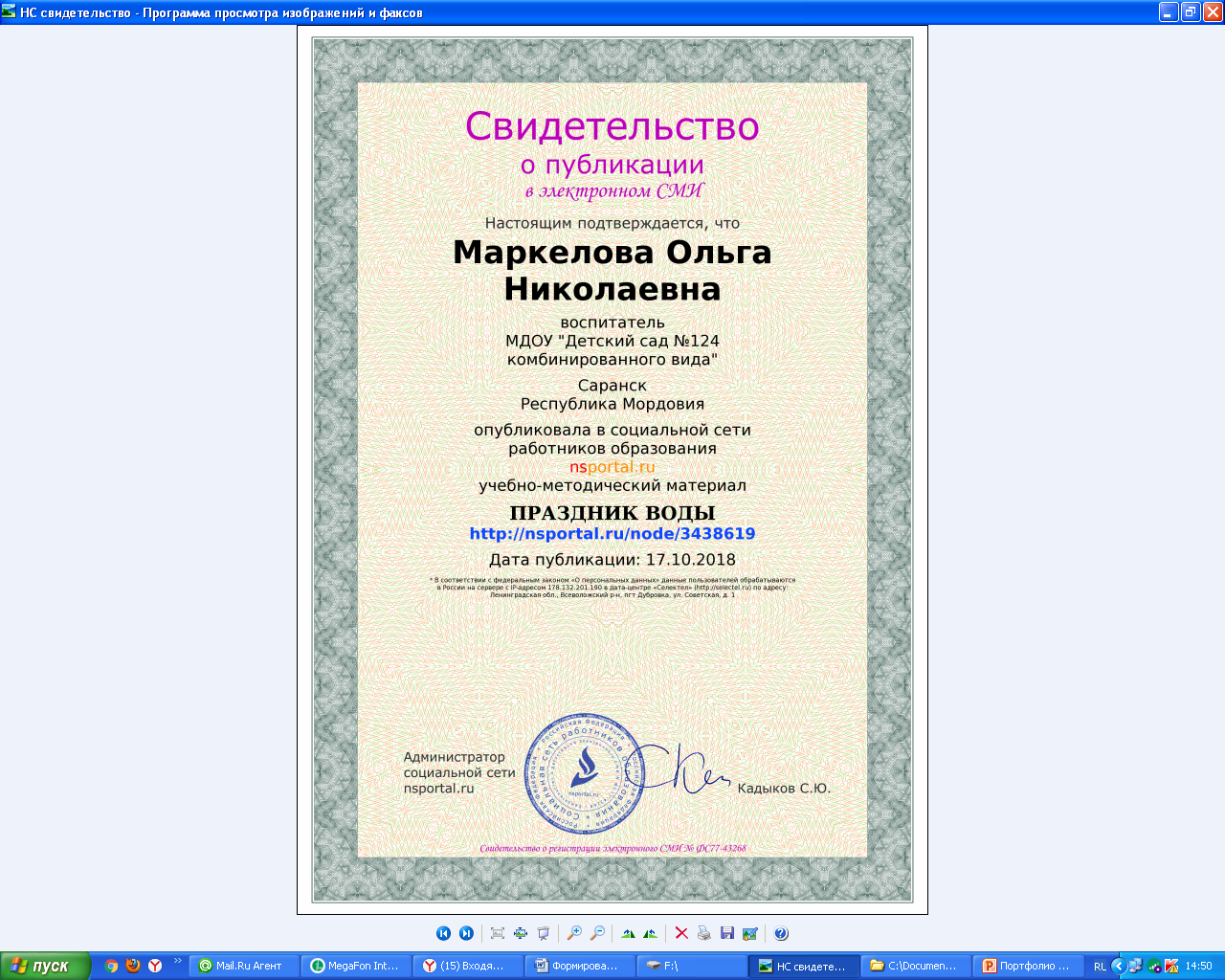 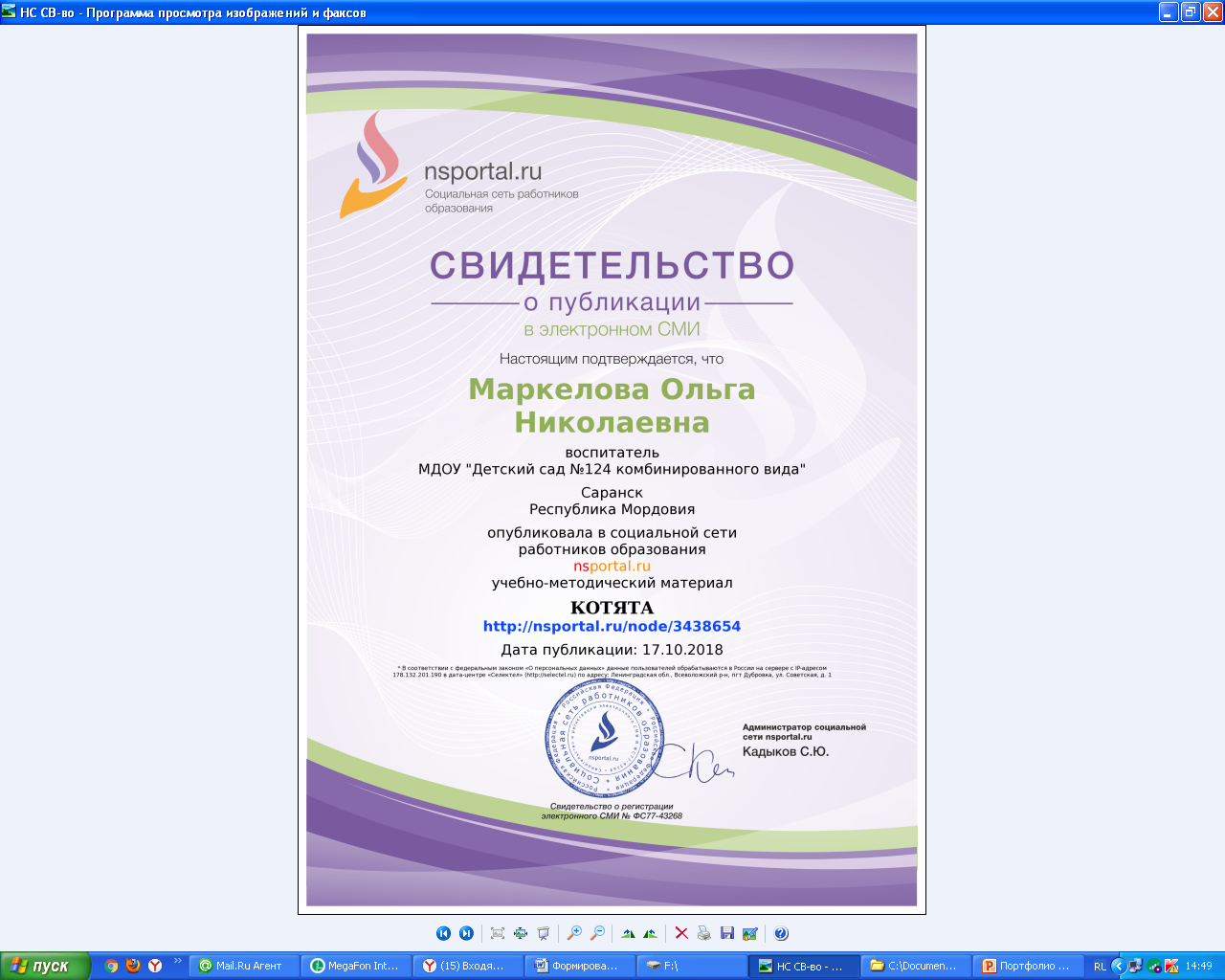 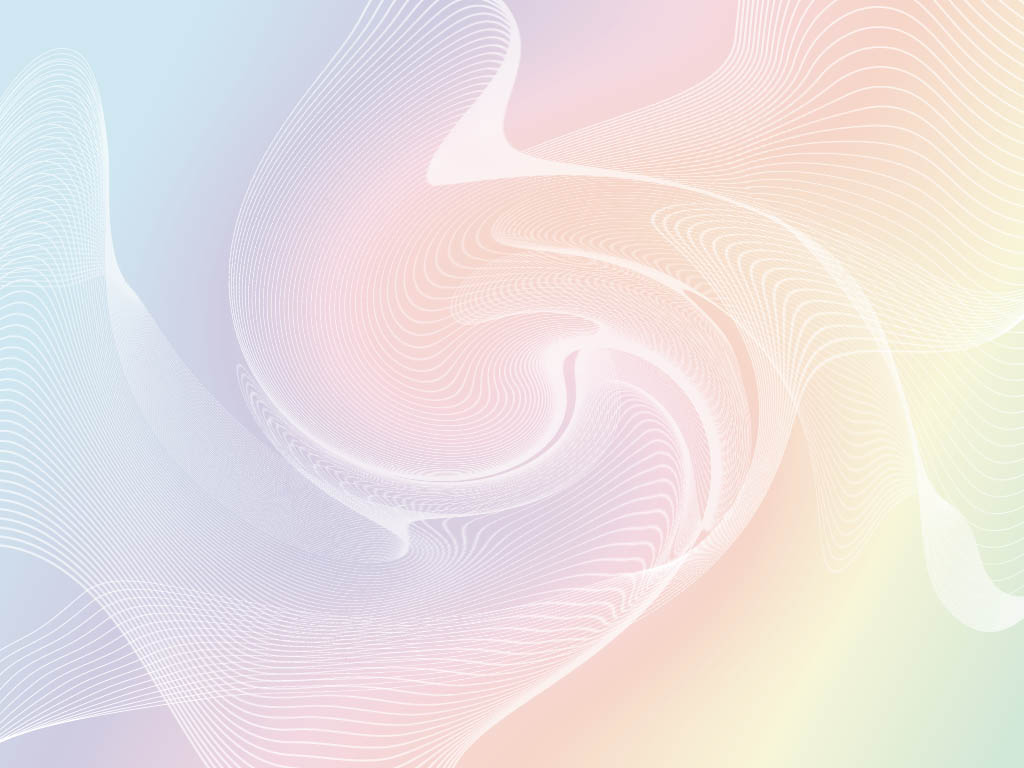 4.Результаты участия воспитанников в конкурсах, выставках, турнирах, соревнованиях, акциях, фестивалях.
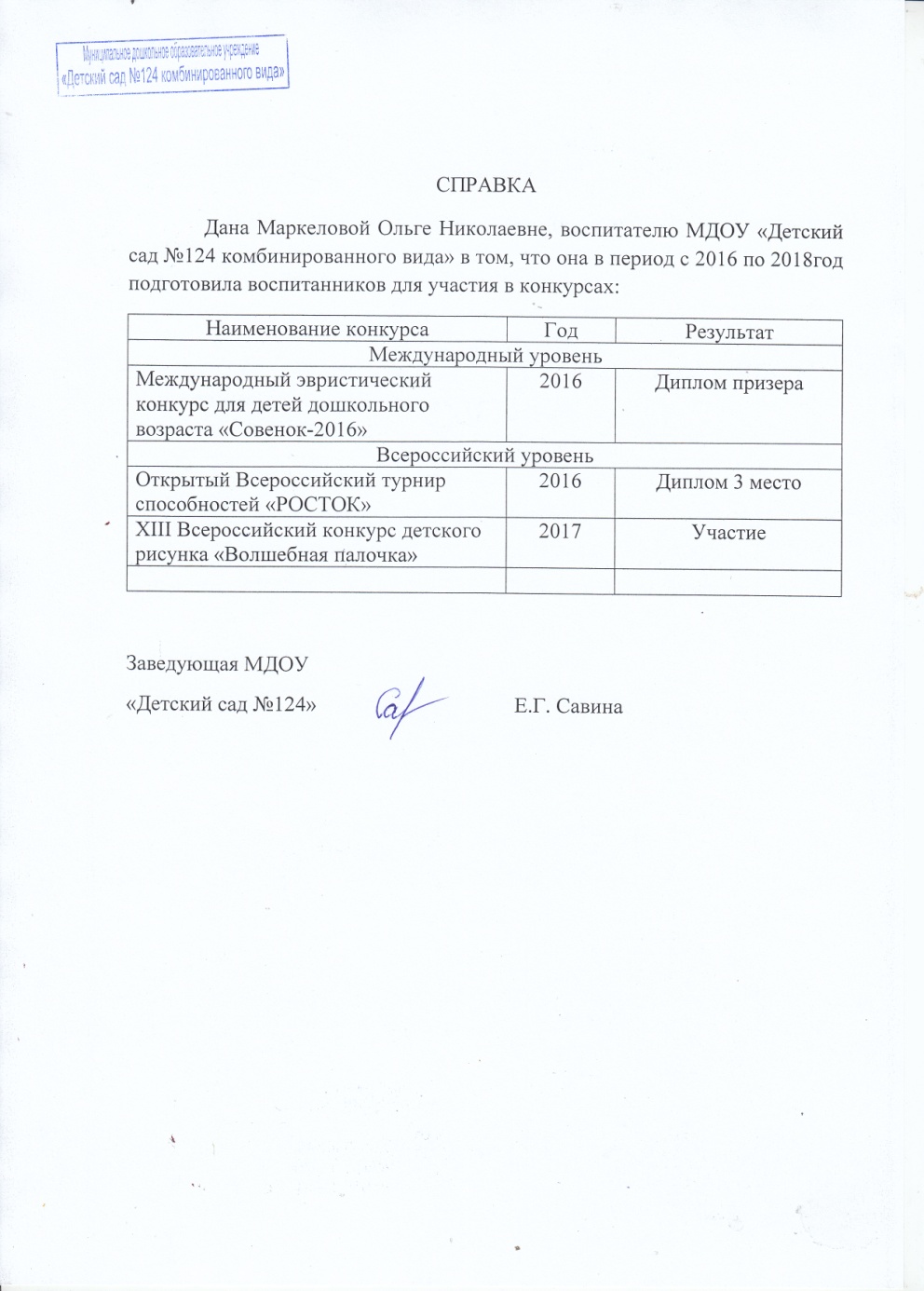 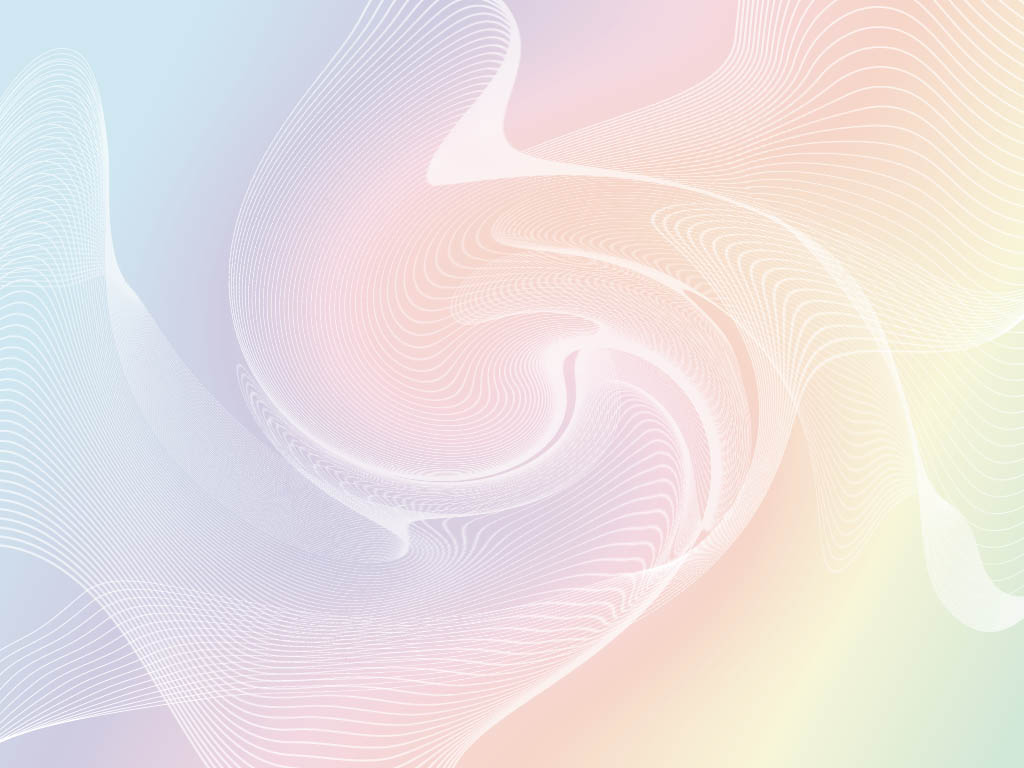 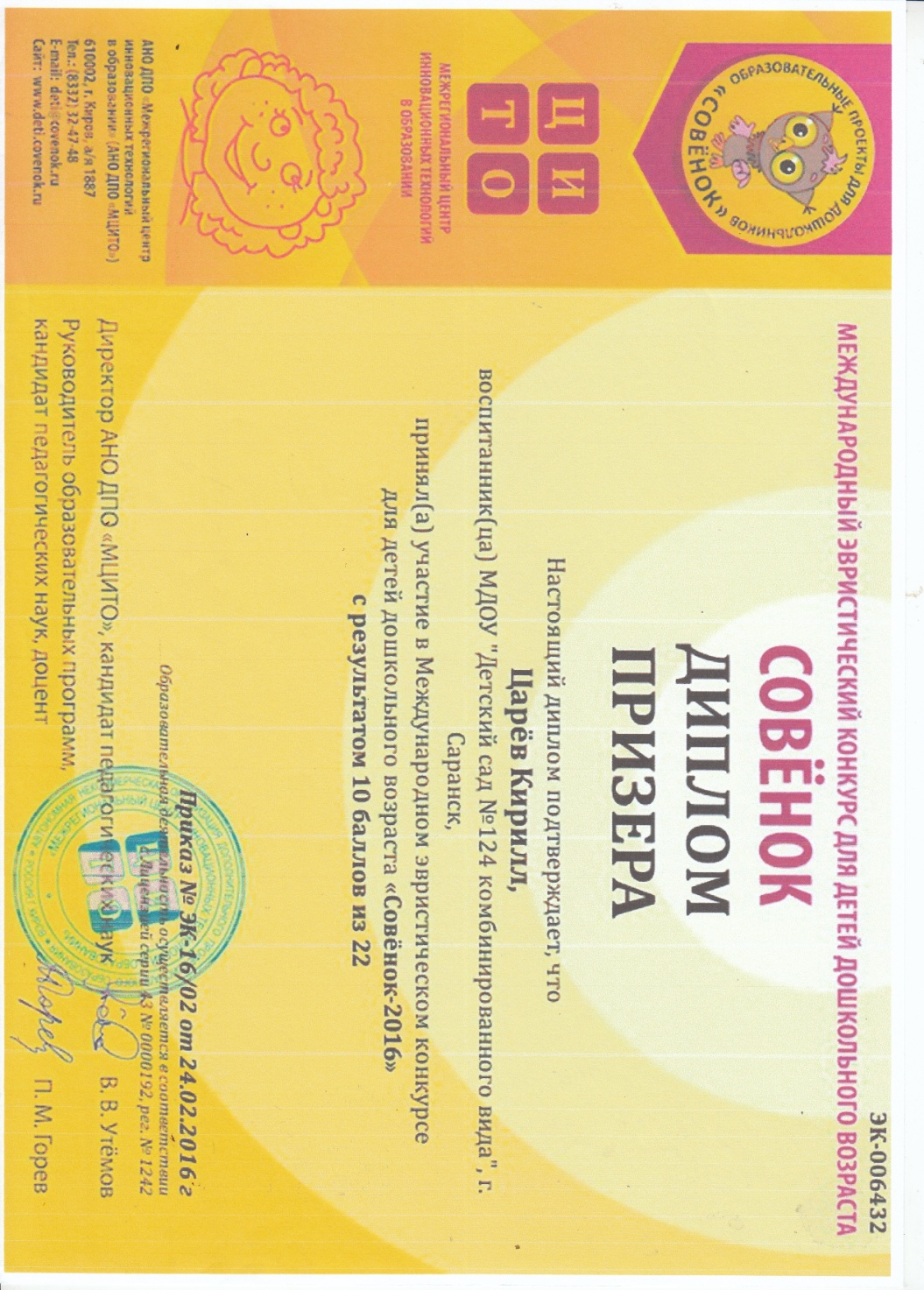 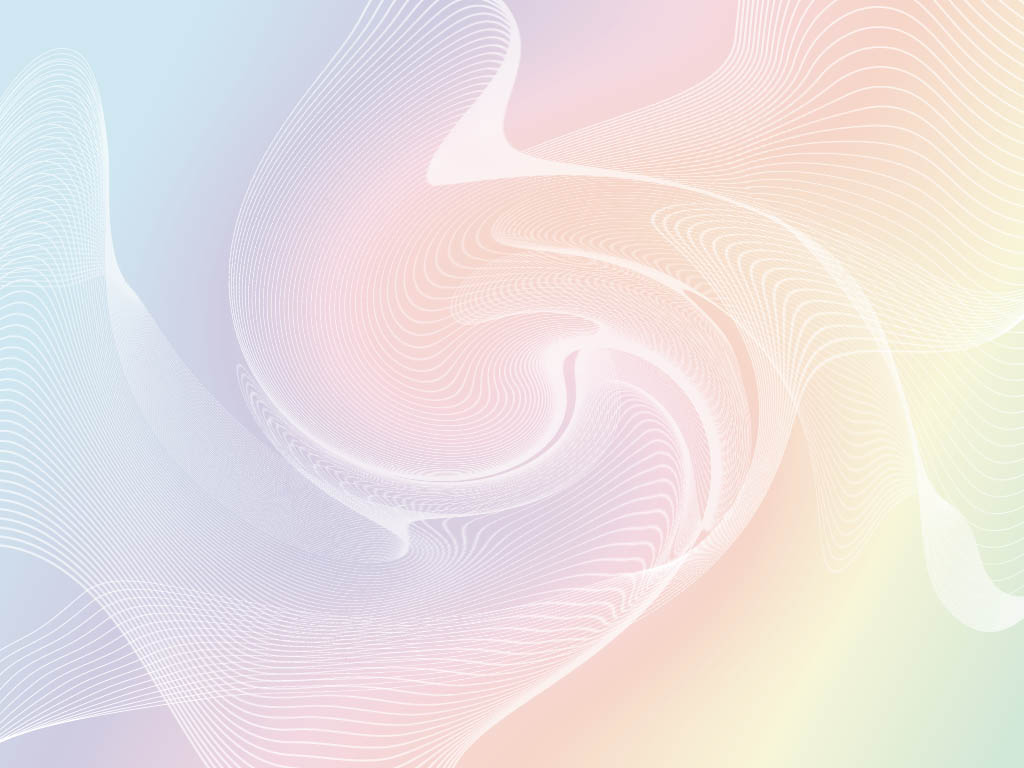 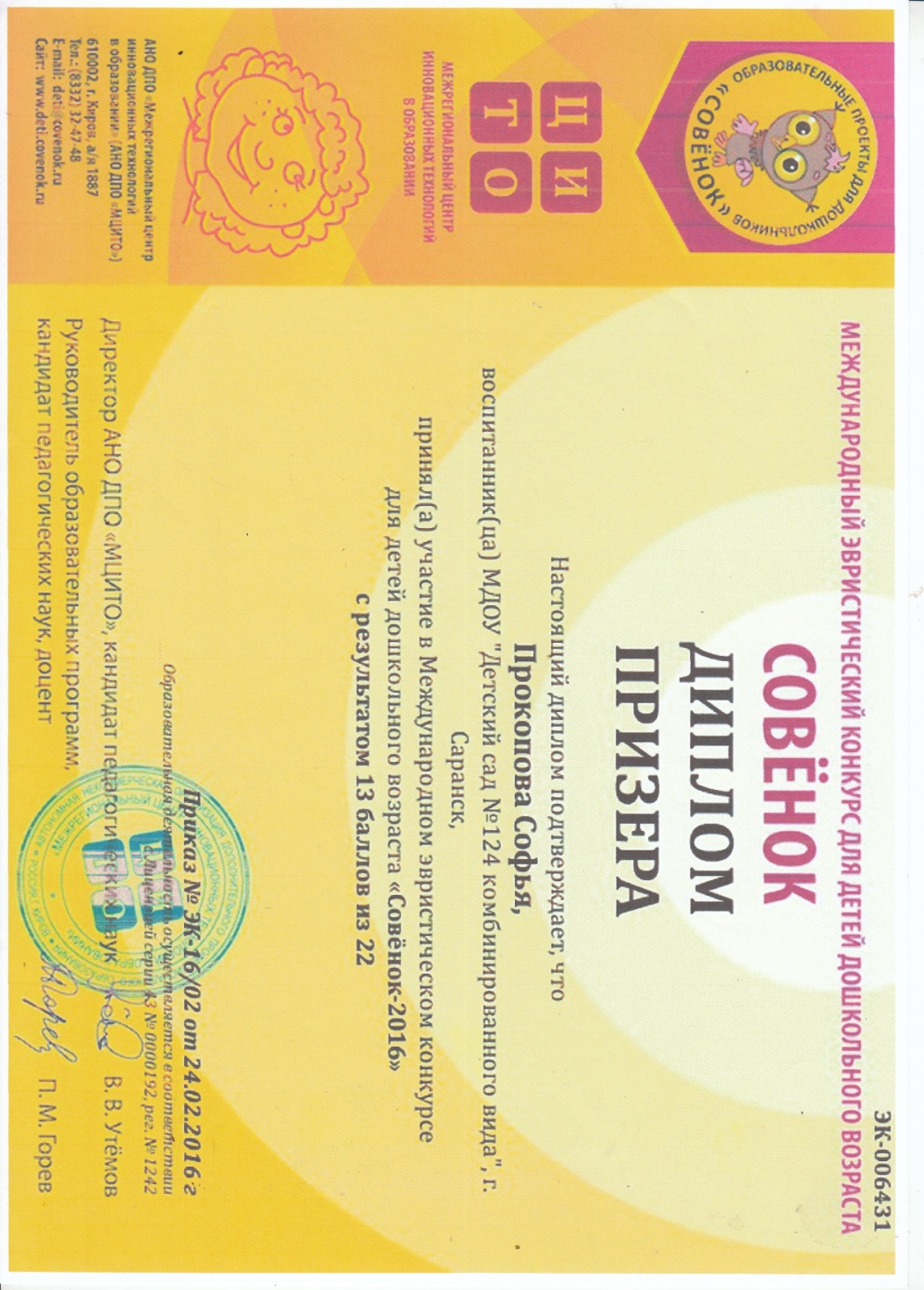 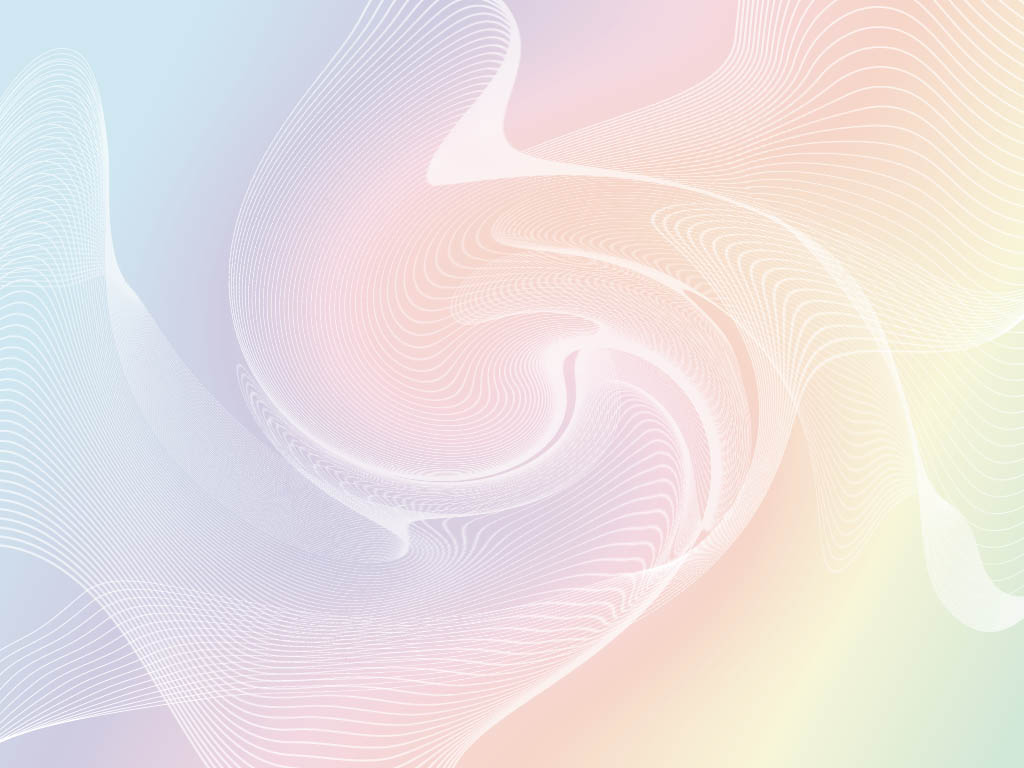 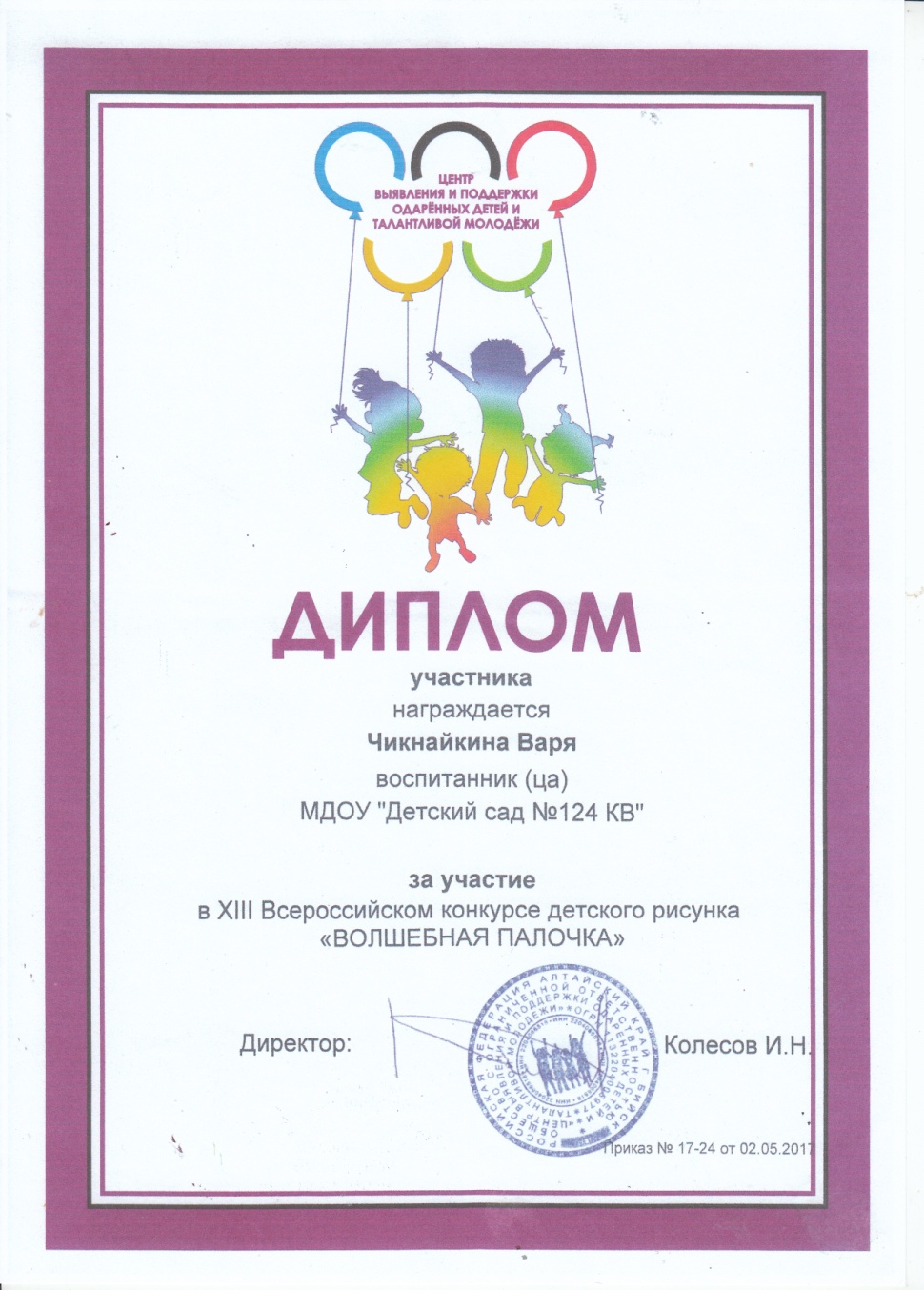 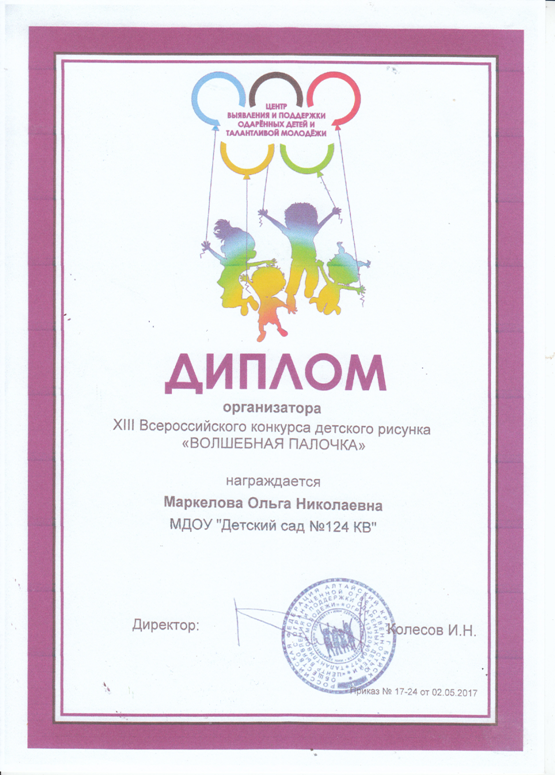 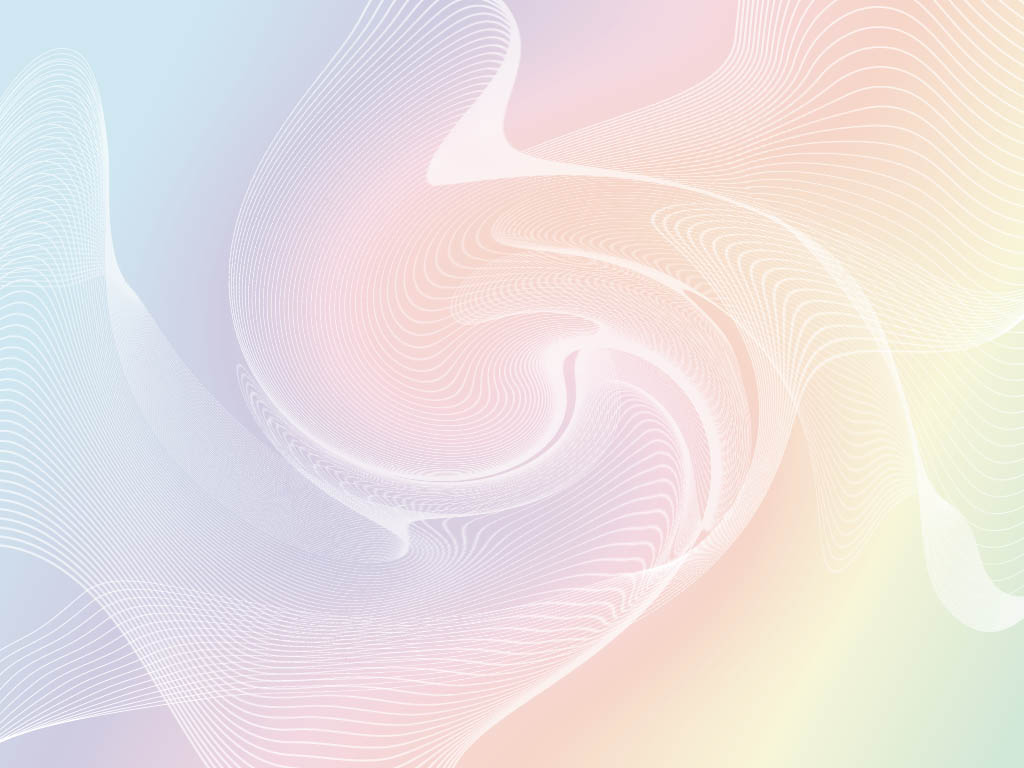 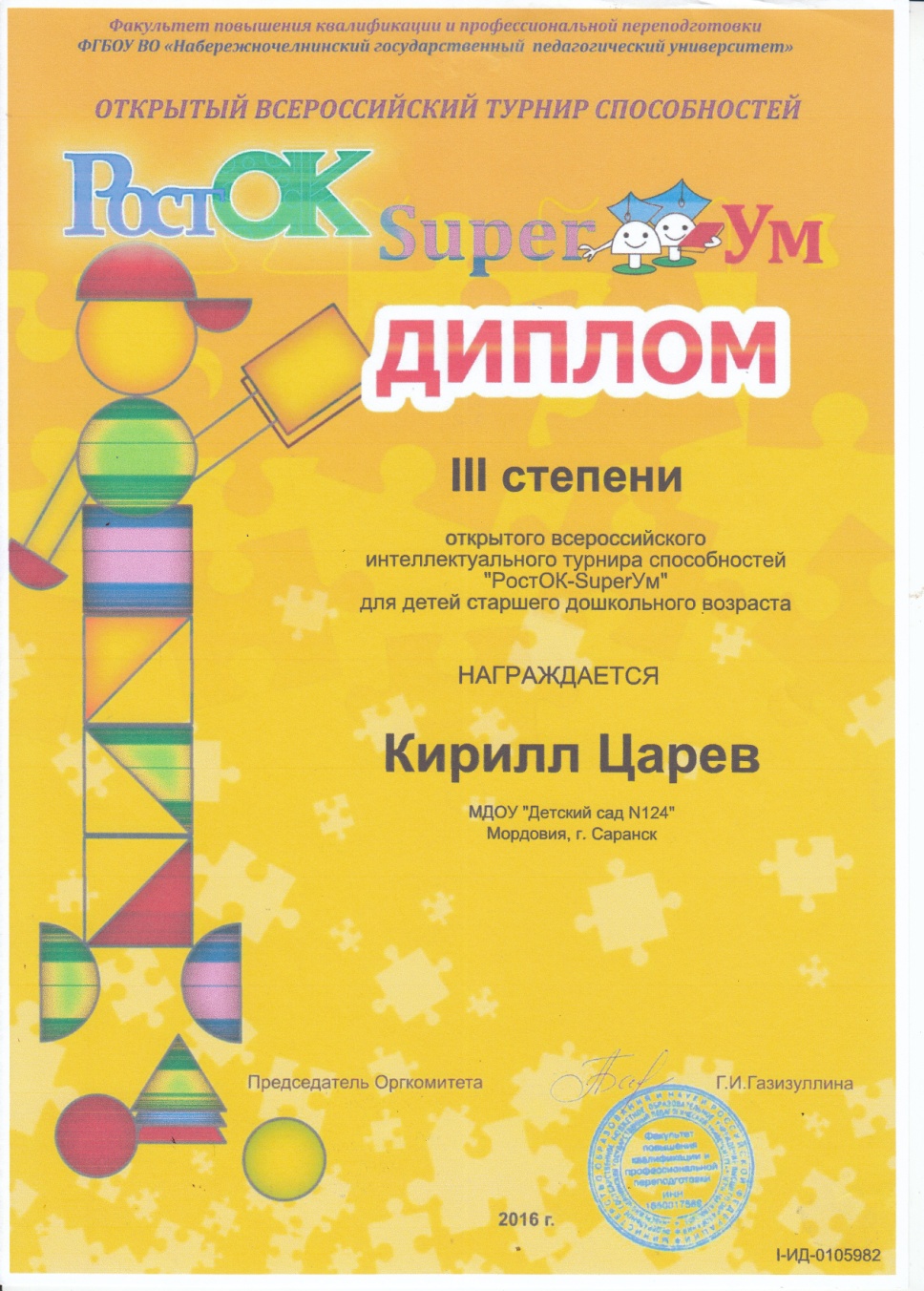 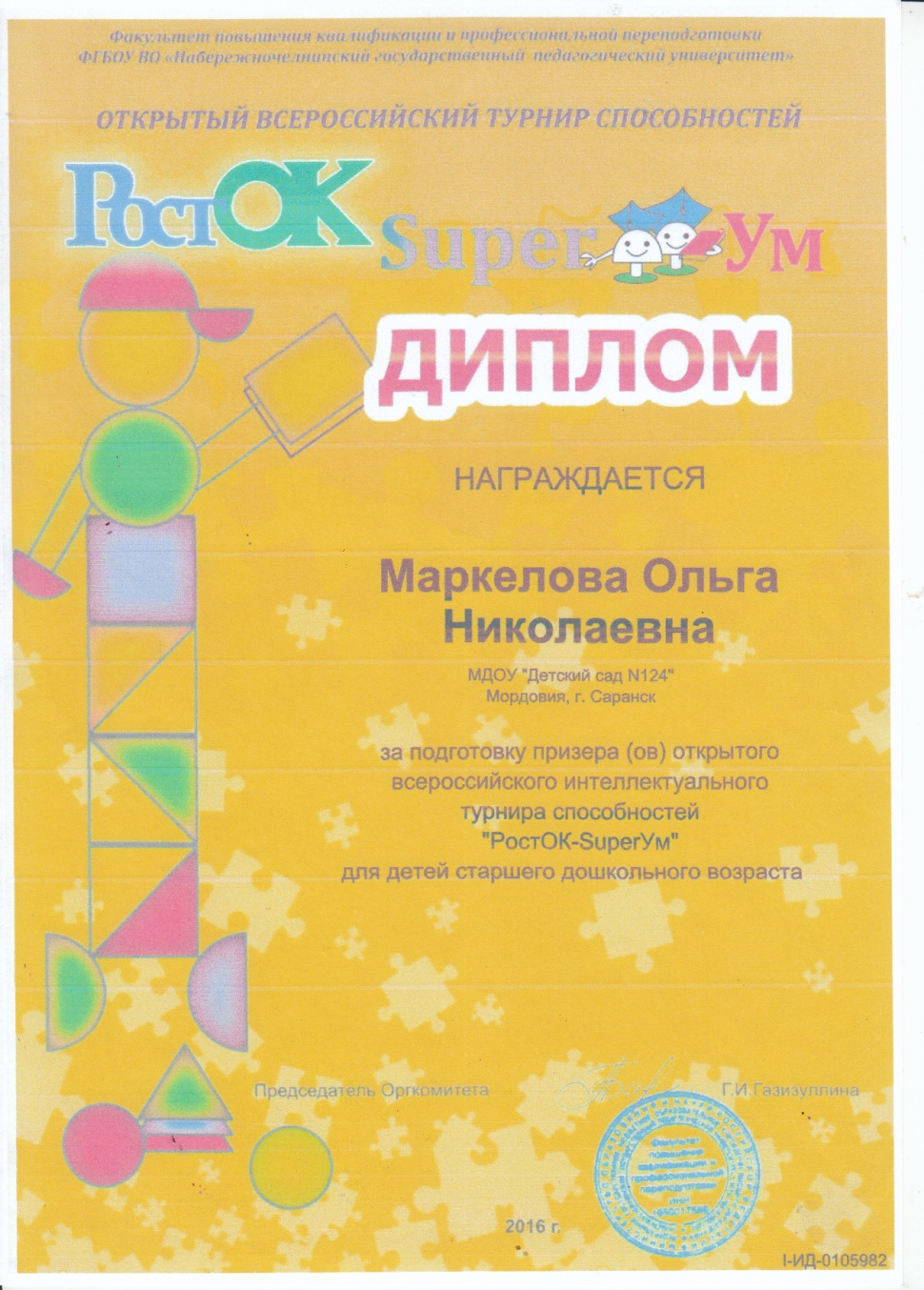 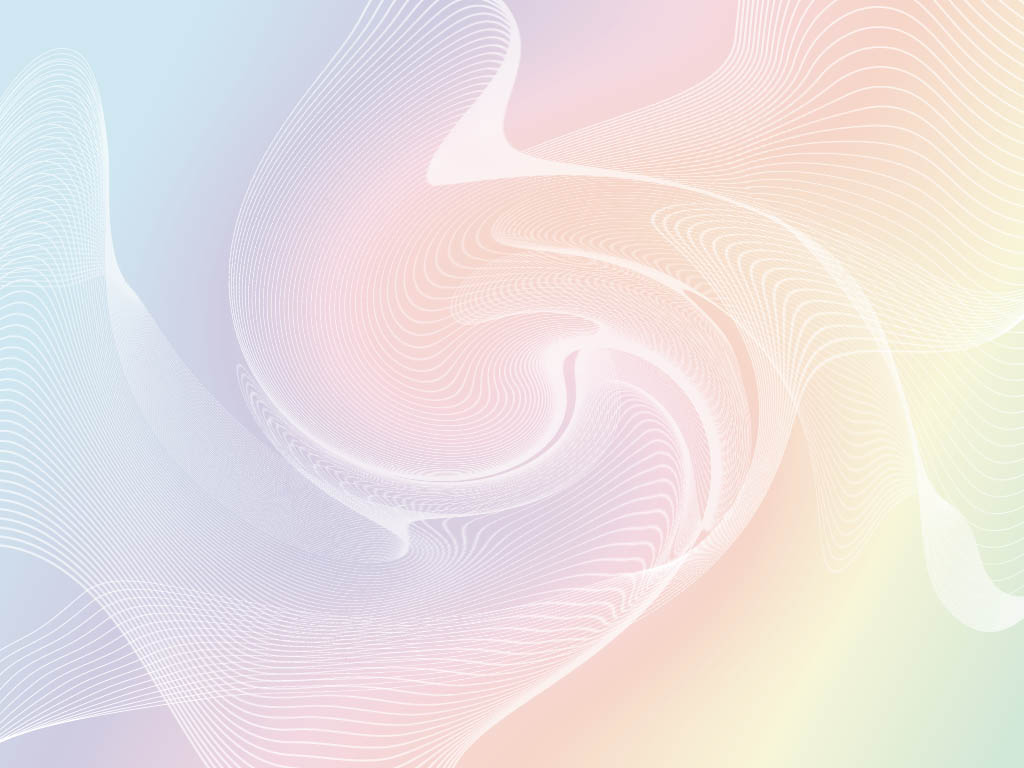 5.Наличие авторских программ, методических пособий.
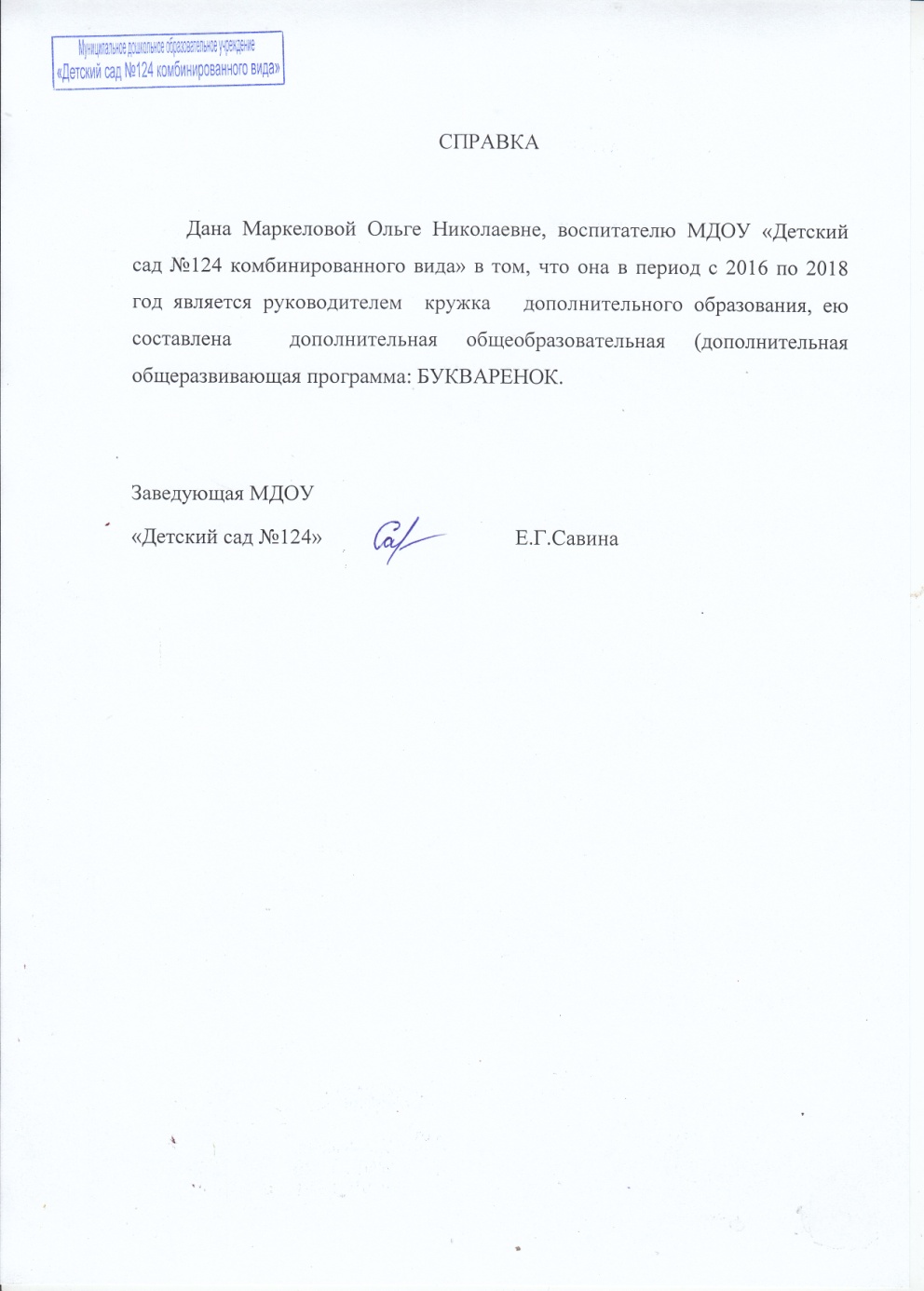 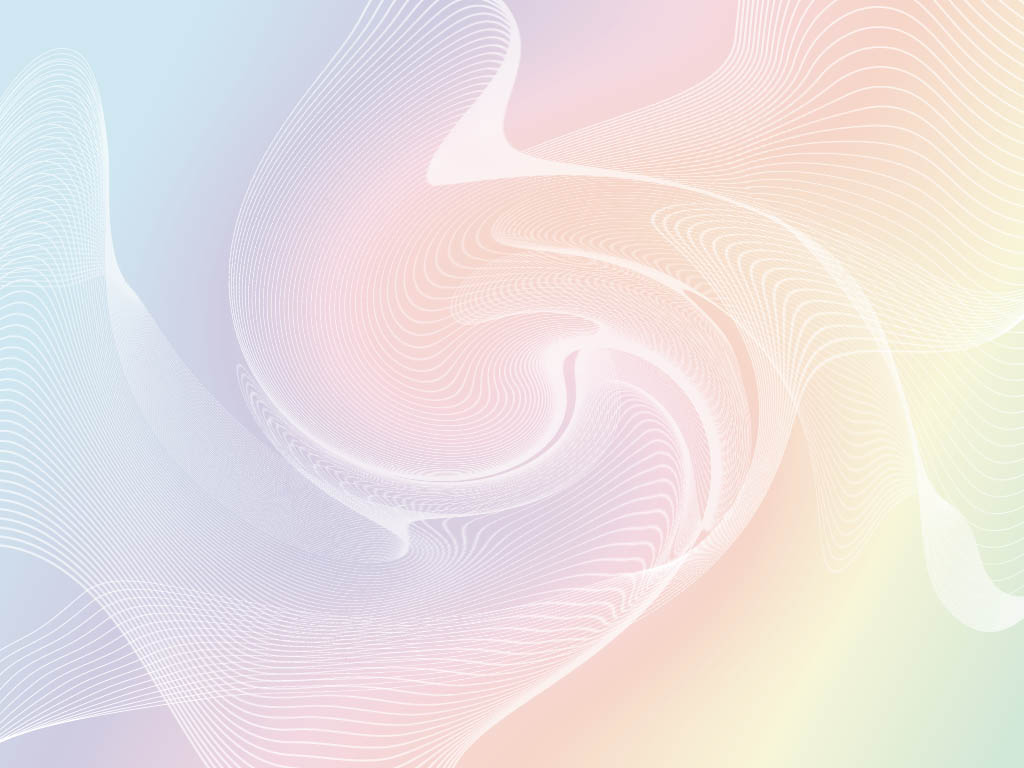 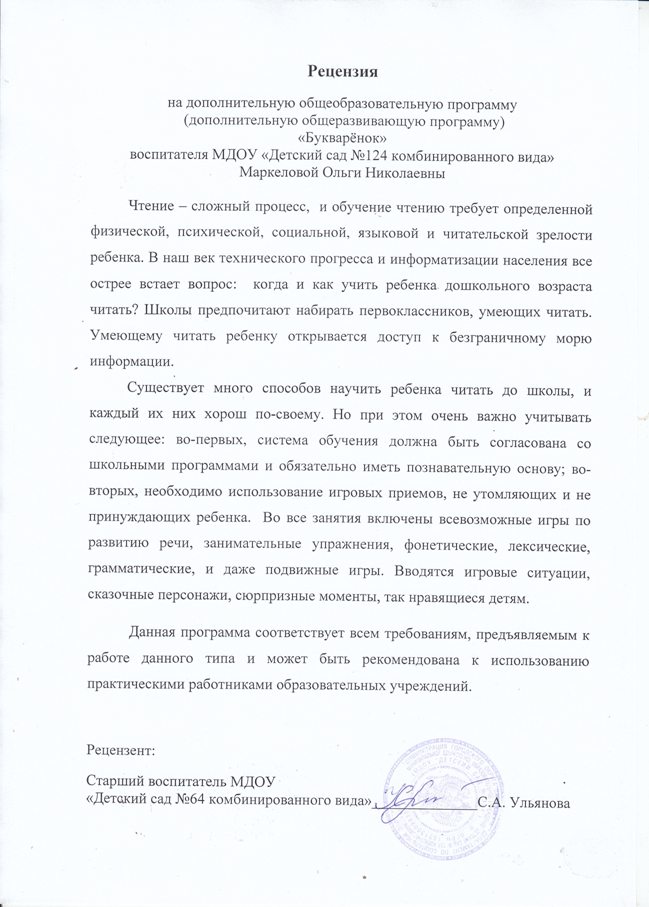 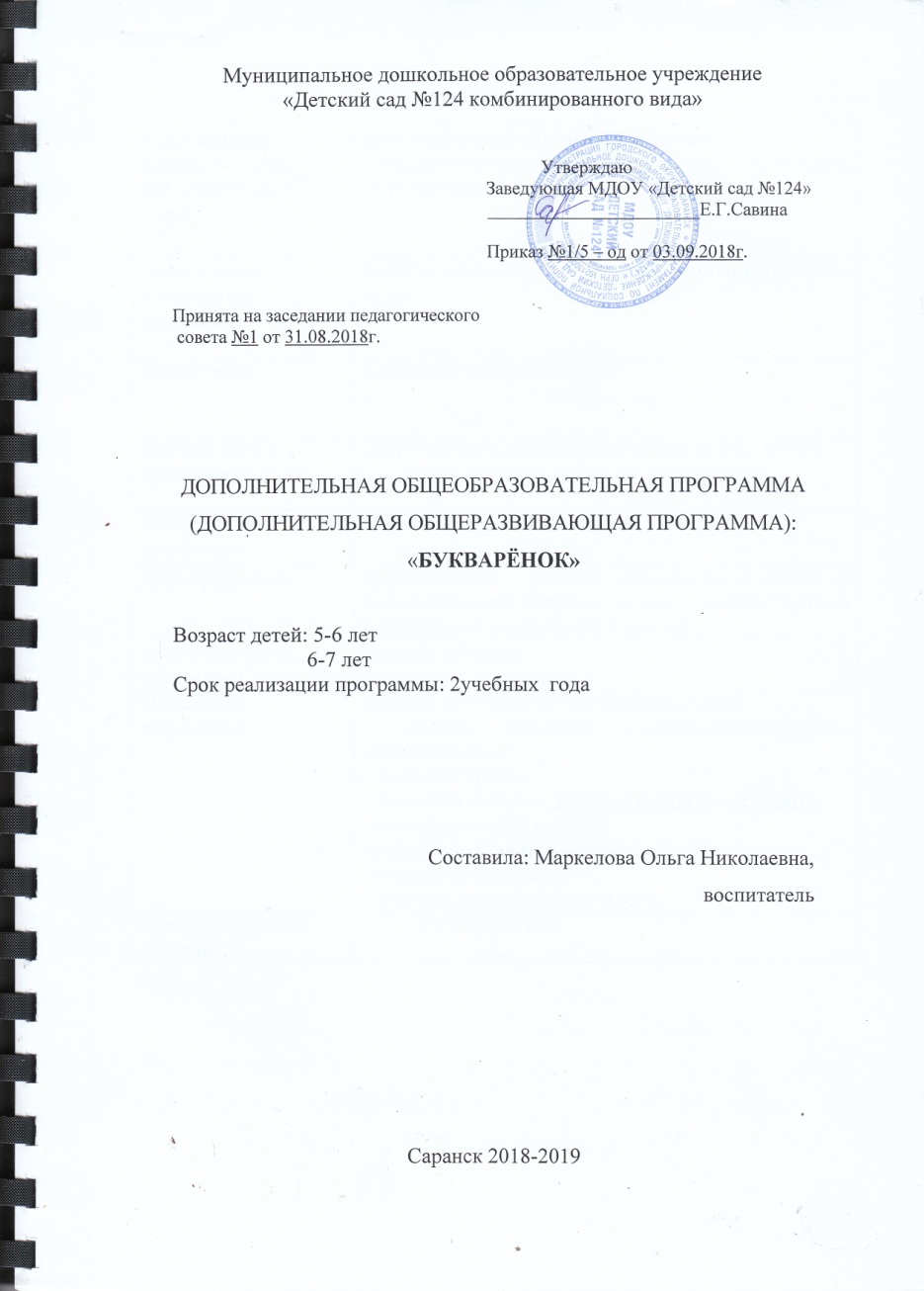 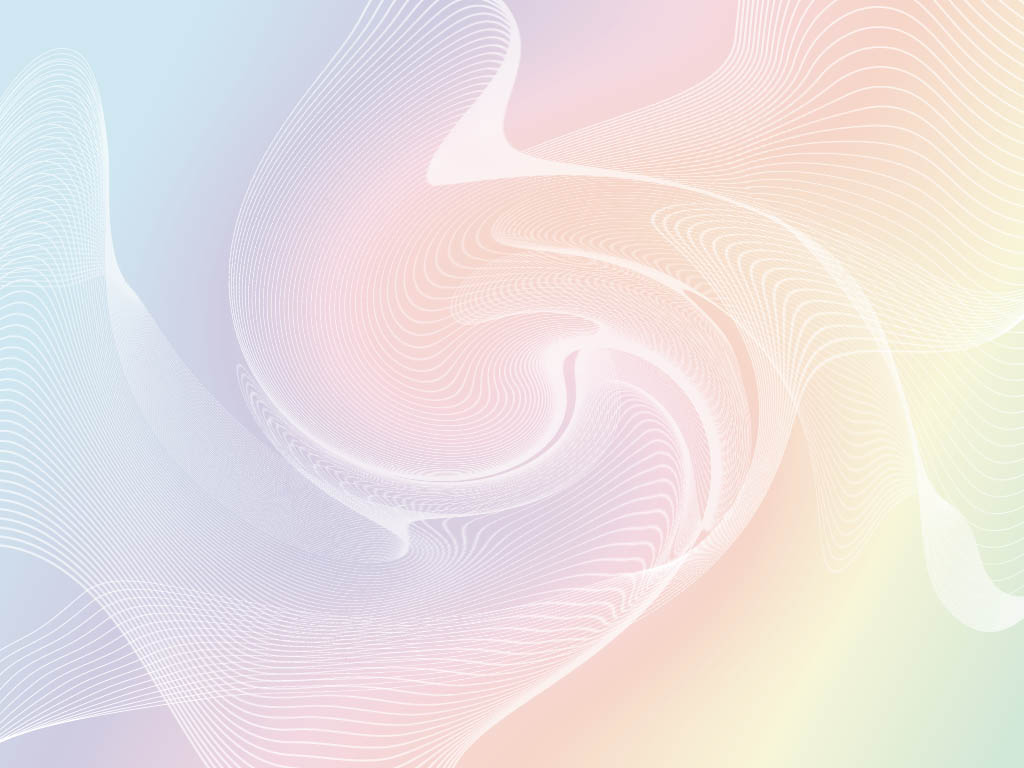 6.Выступления на научно практических конференциях, 
педагогических чтениях, семинарах, секциях,
 методических объединениях.
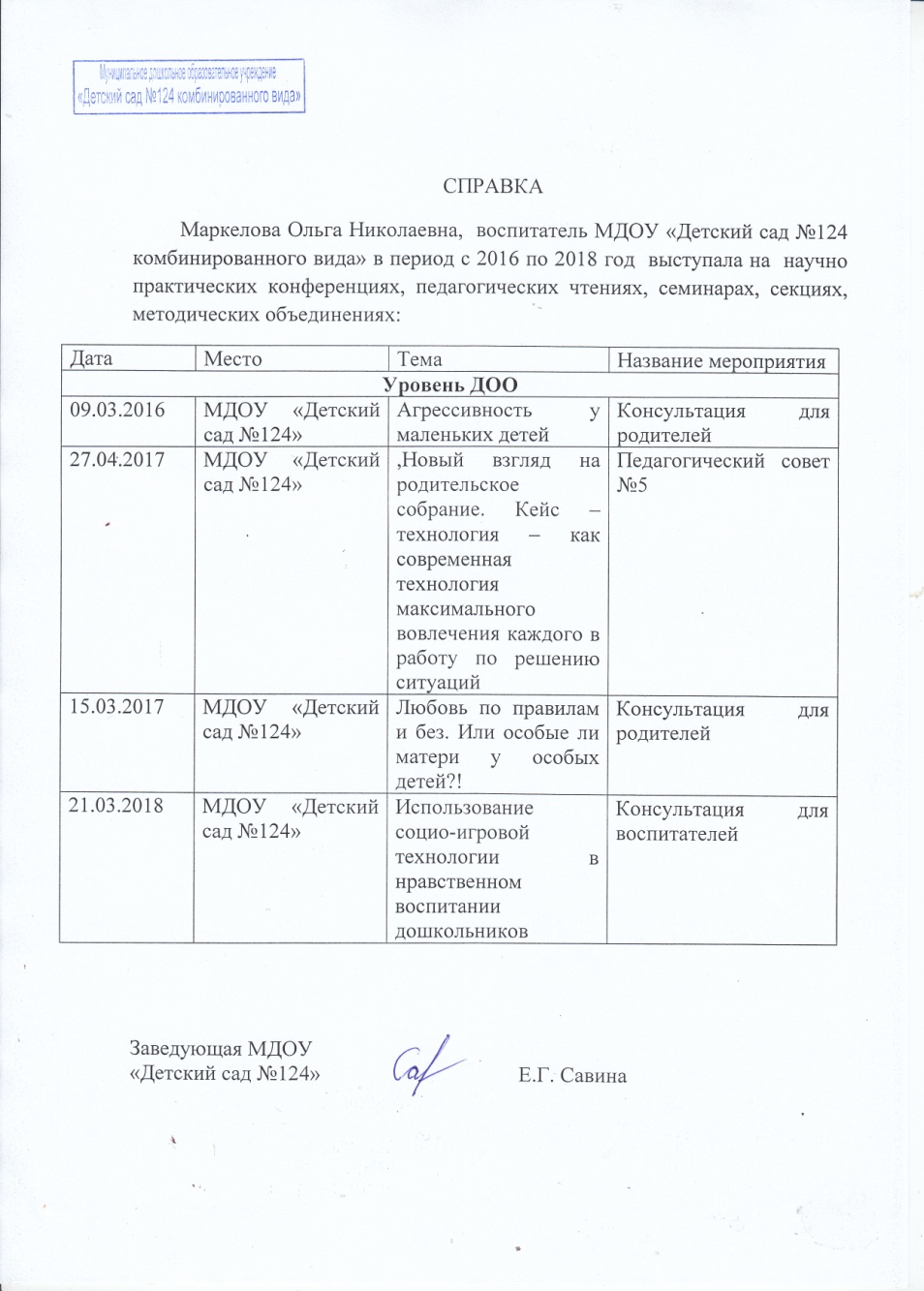 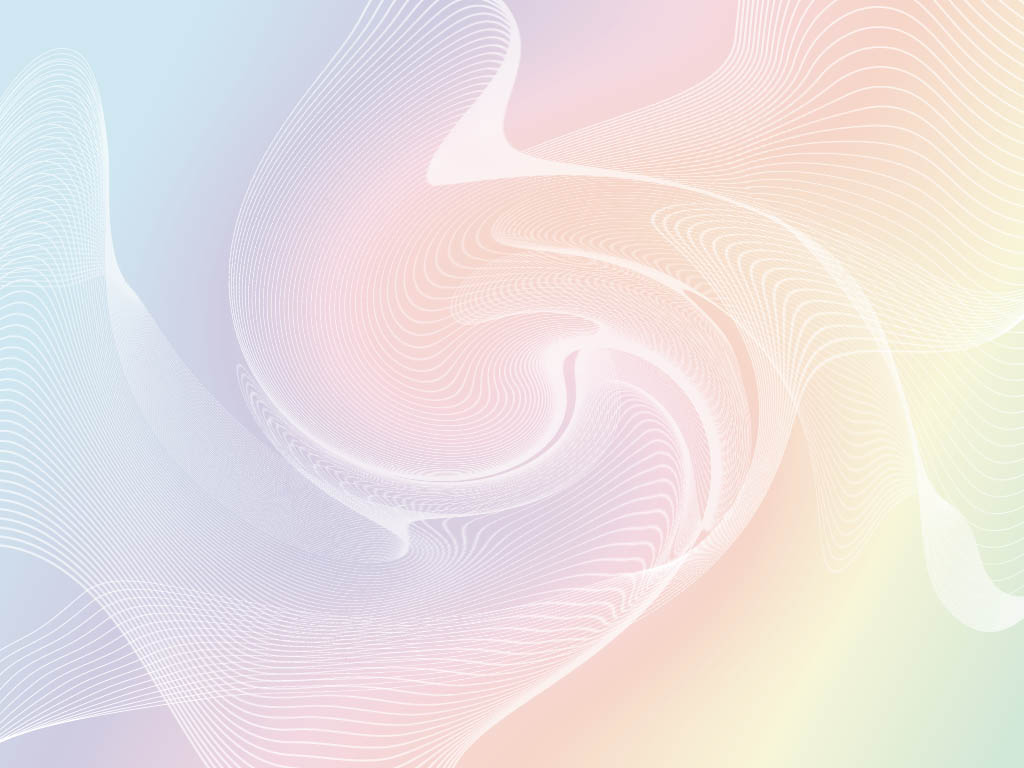 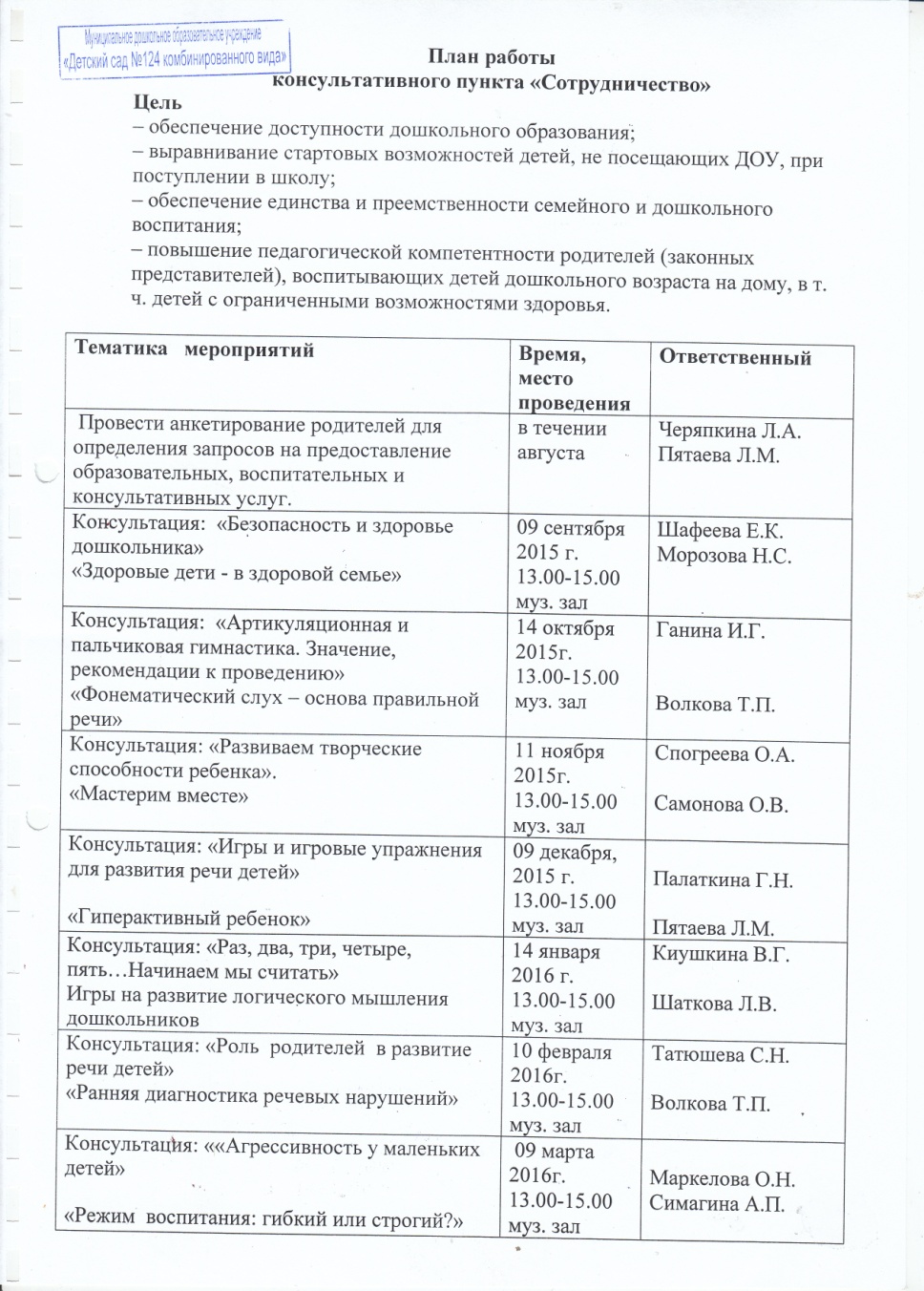 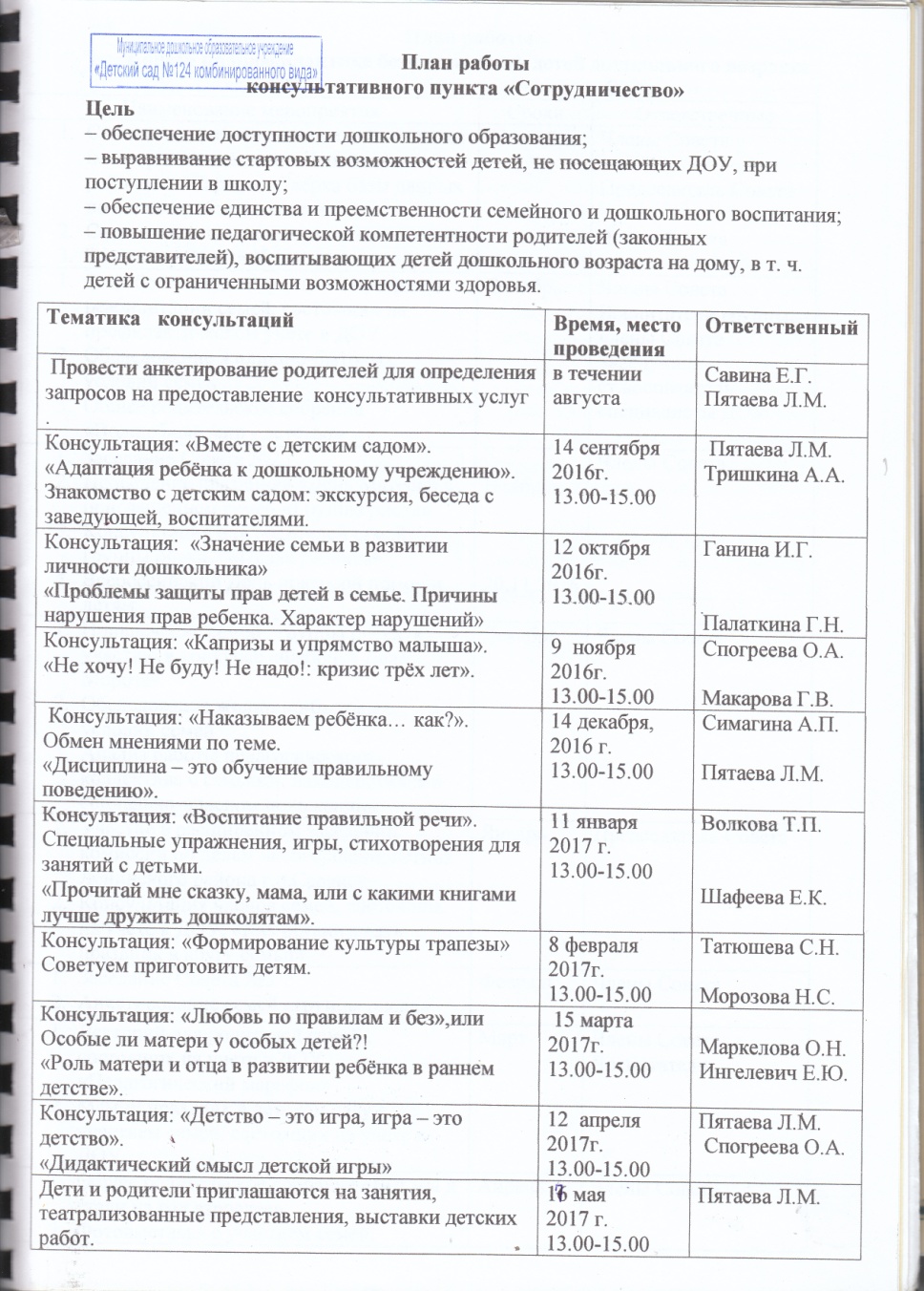 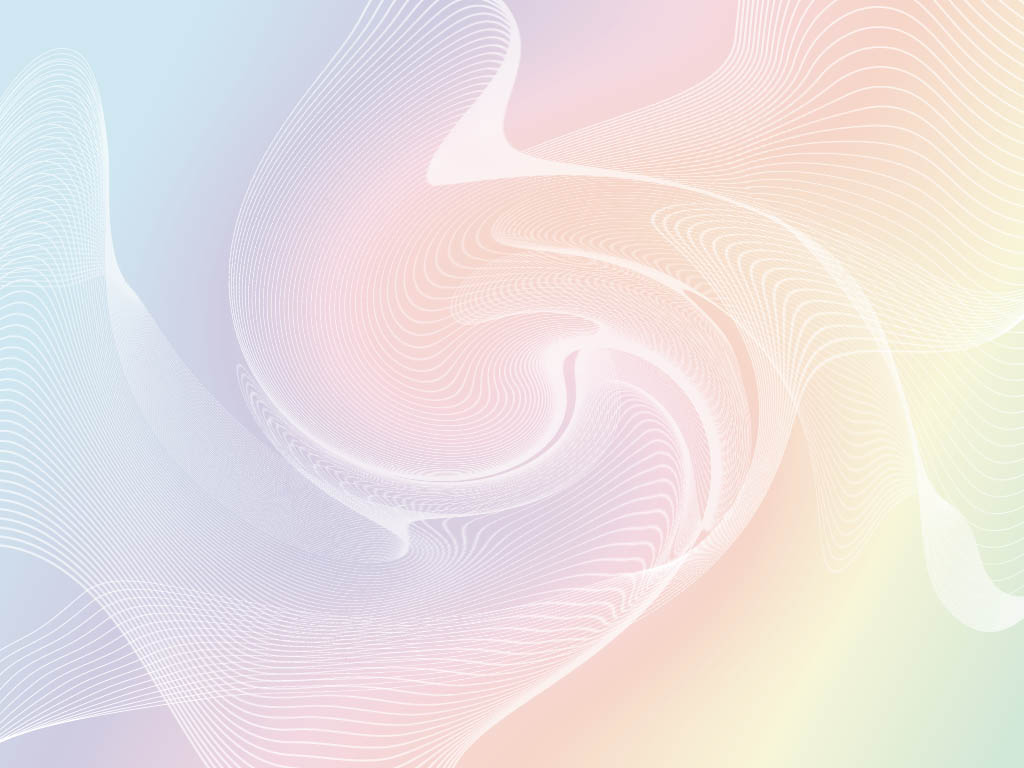 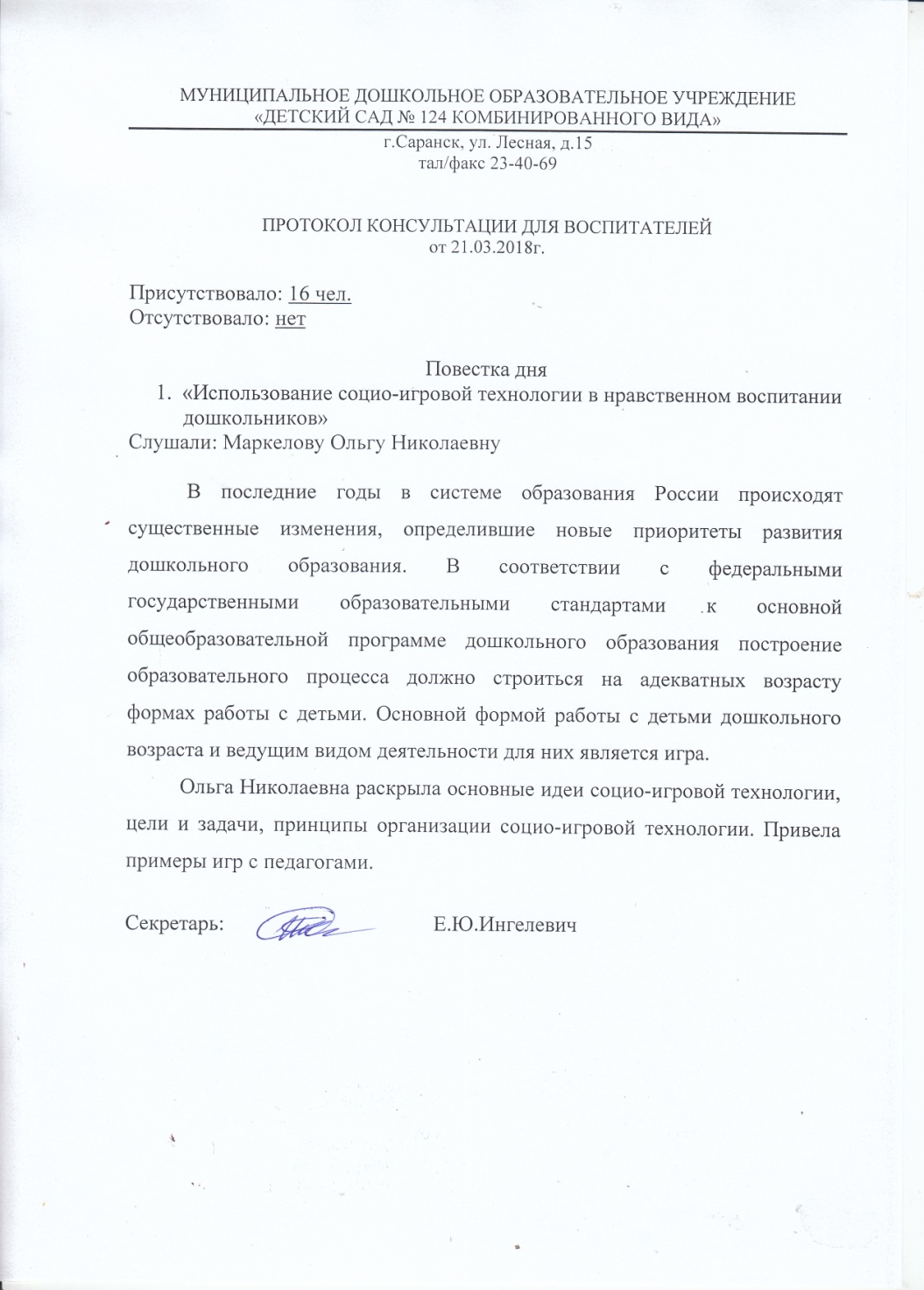 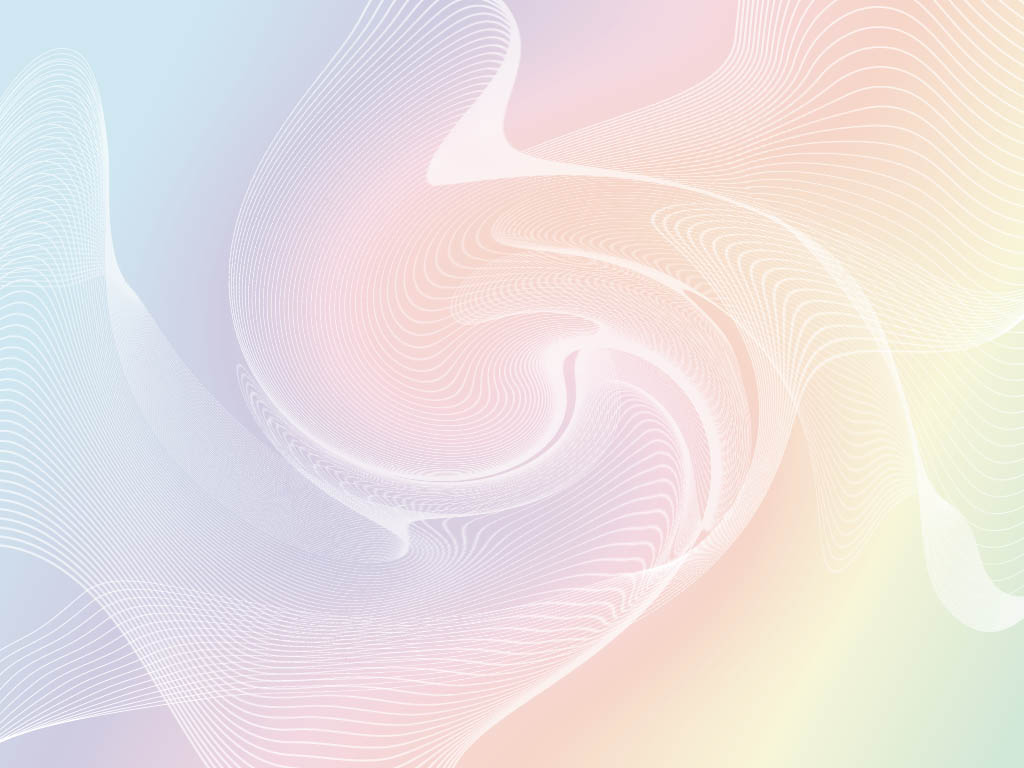 7.Проведение открытых занятий, мастер-классов, мероприятий.
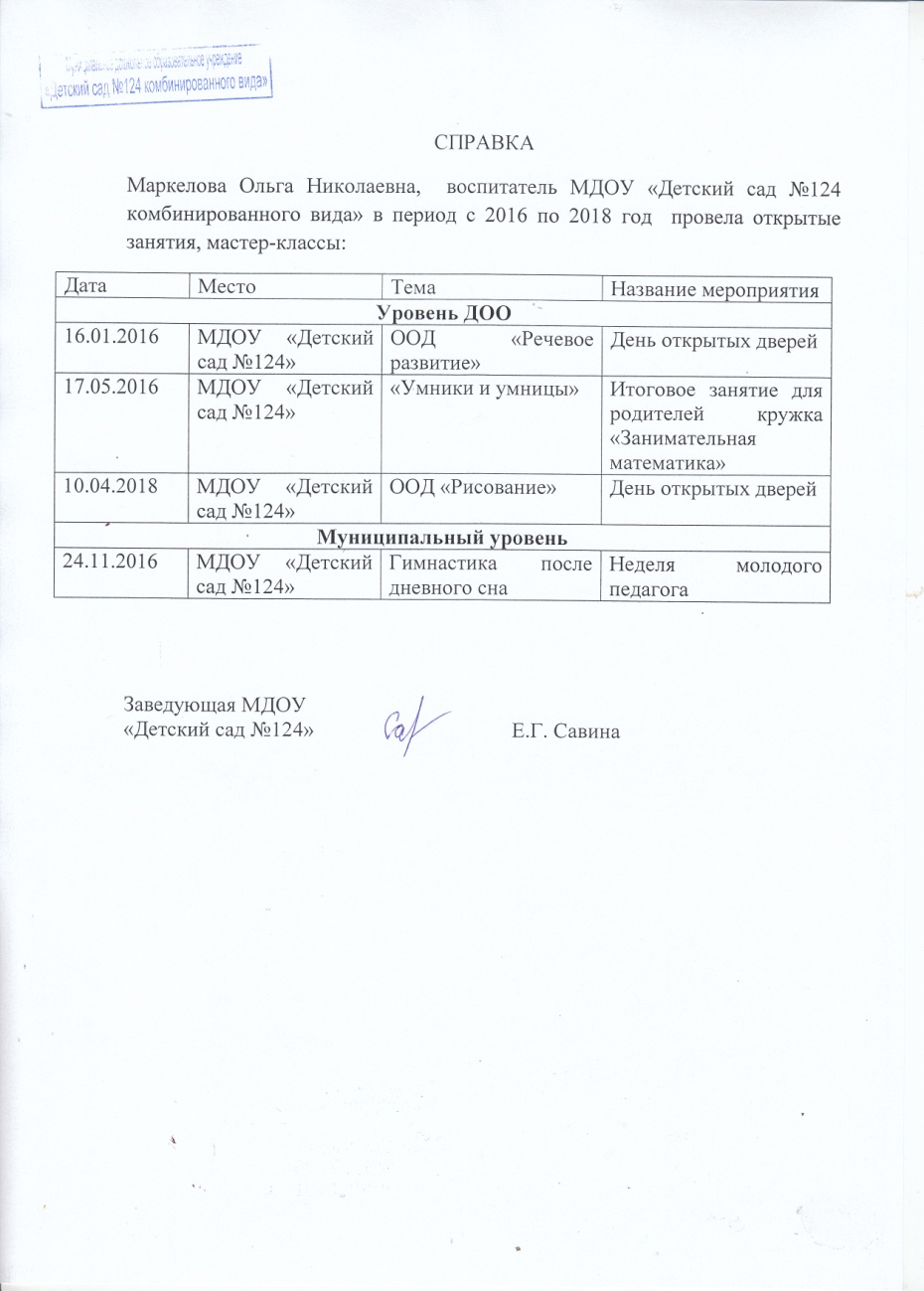 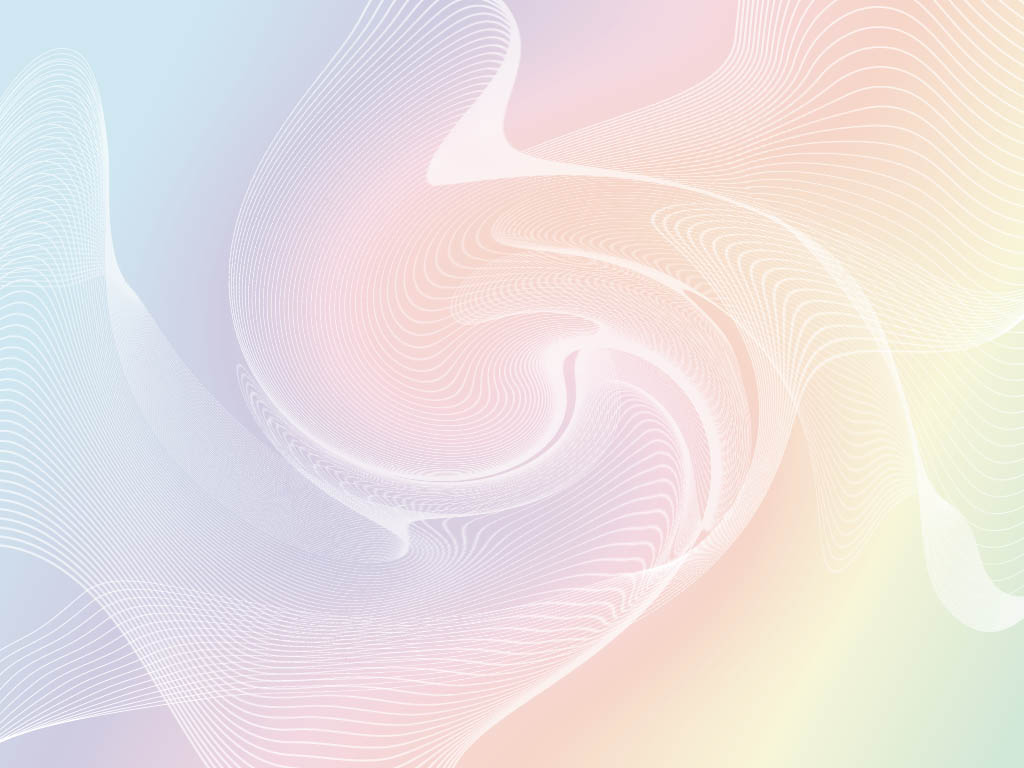 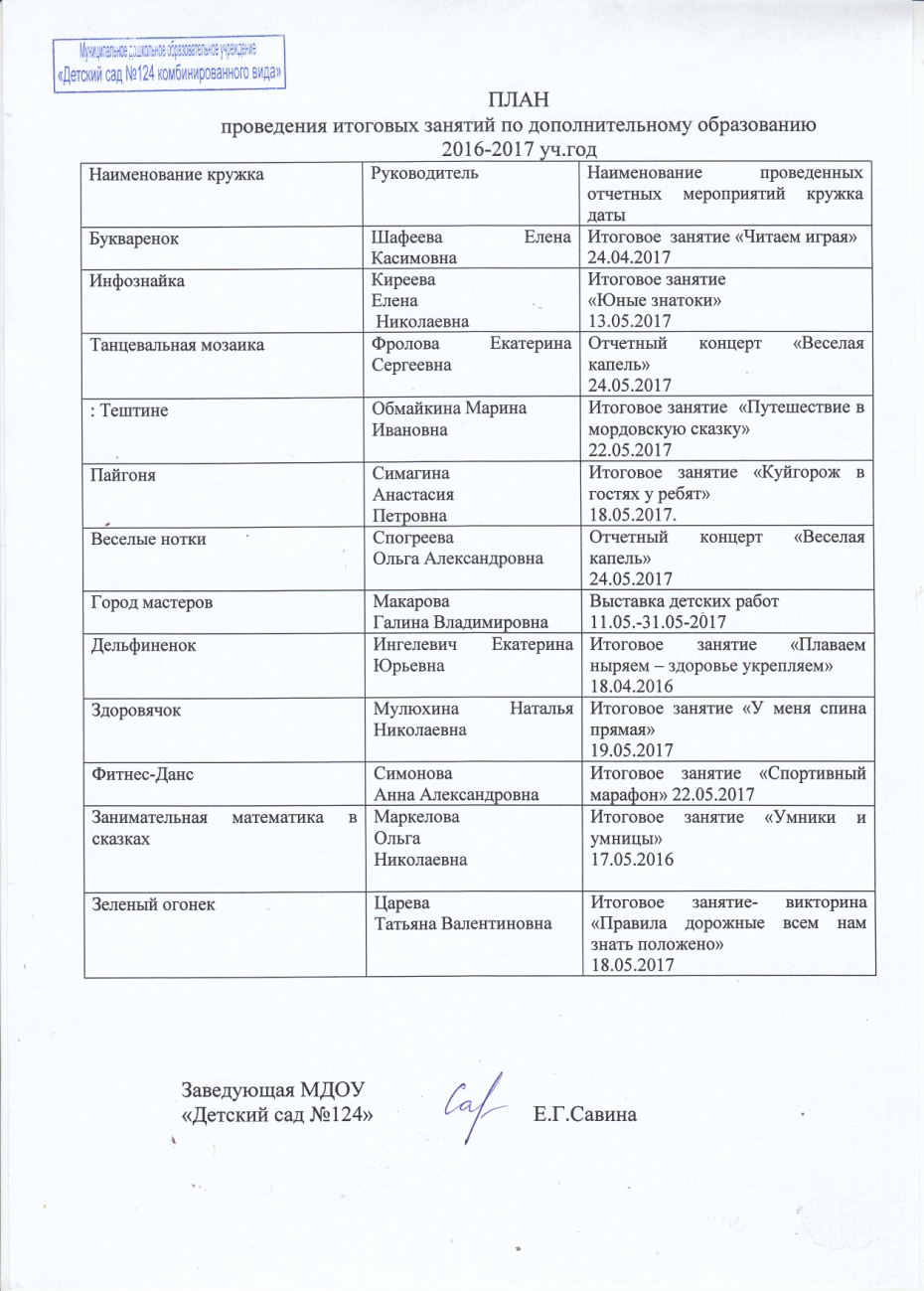 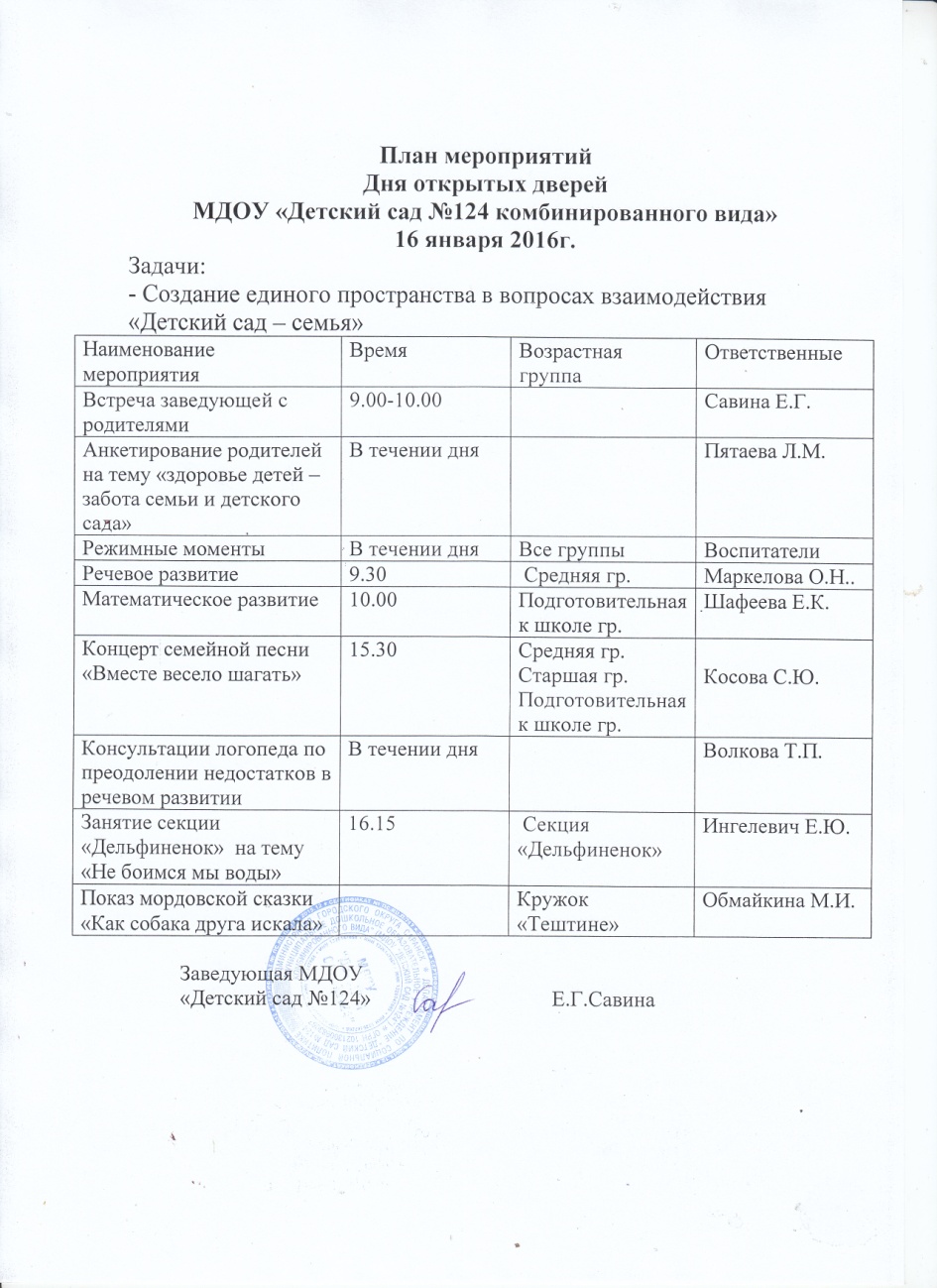 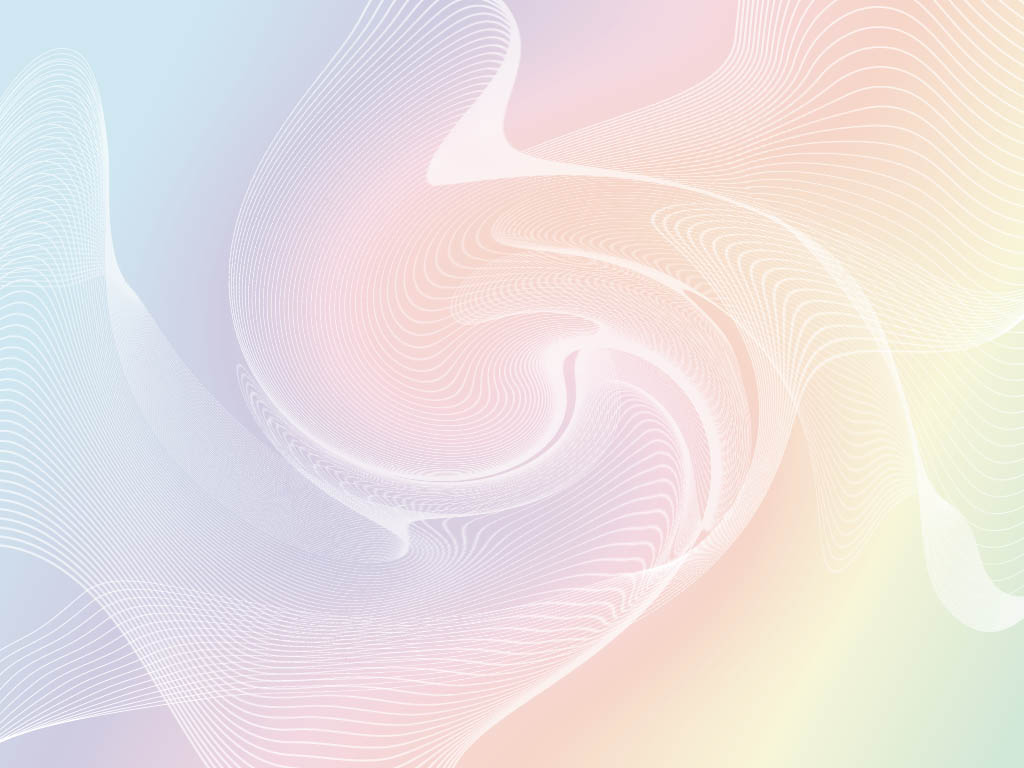 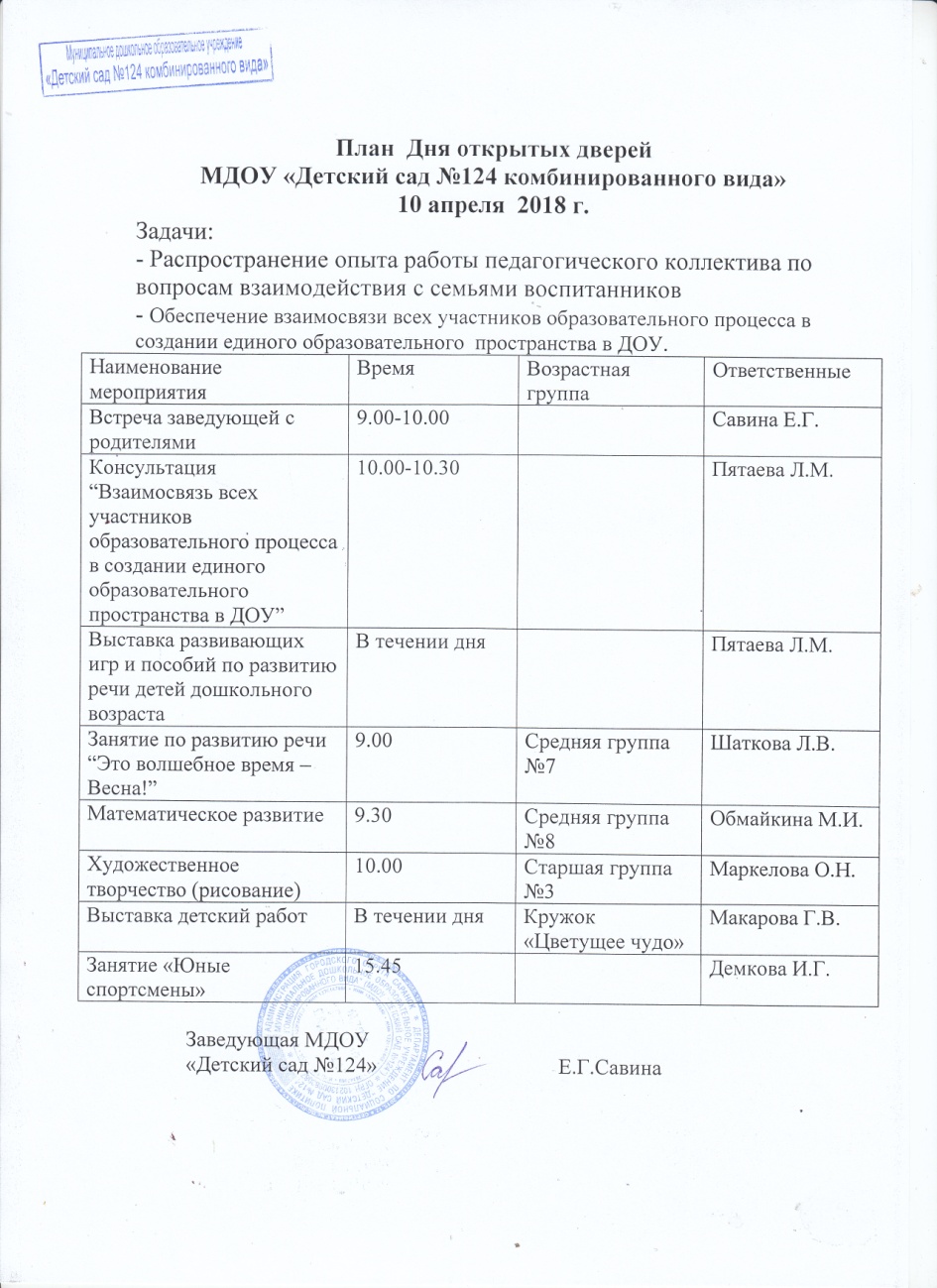 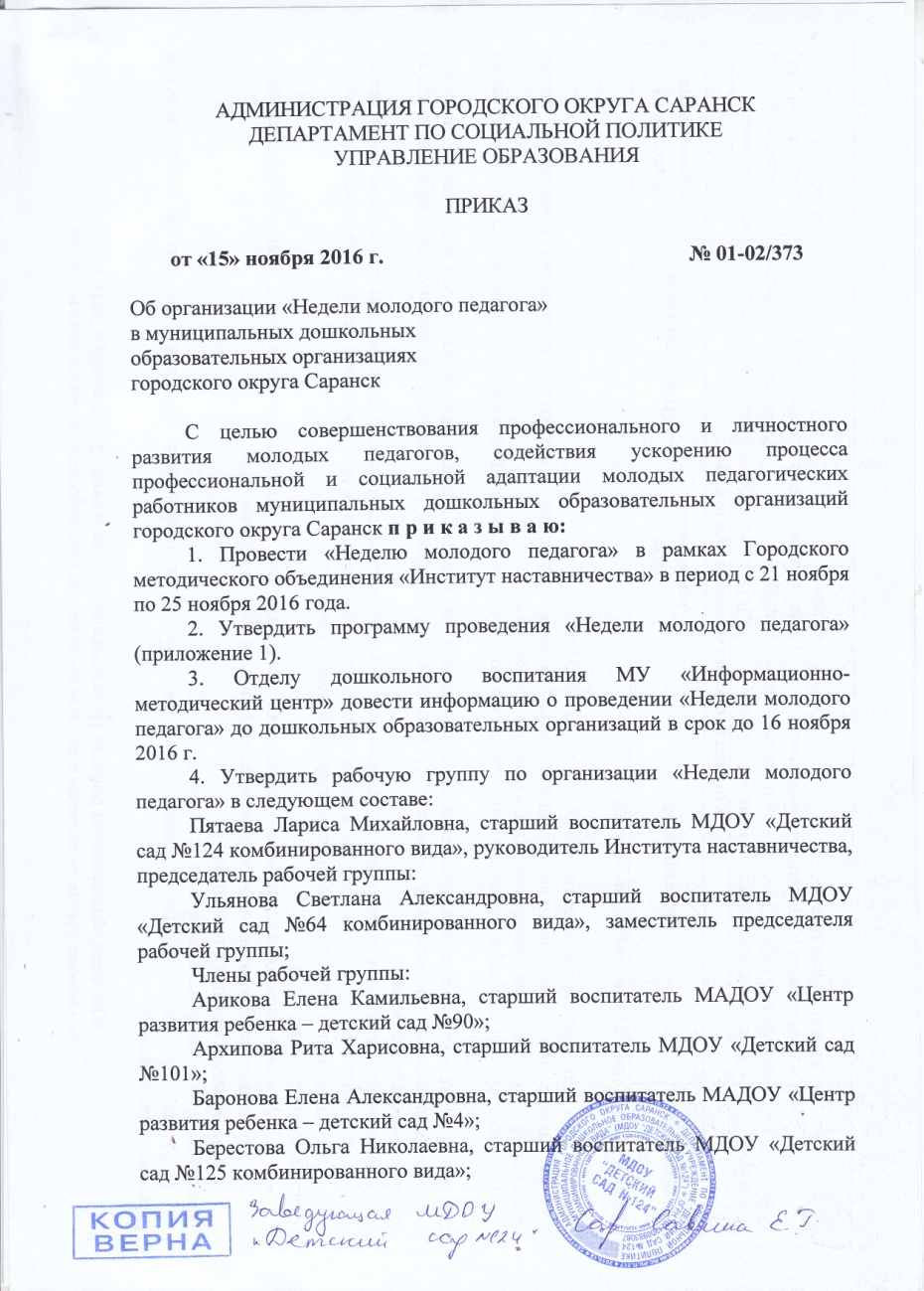 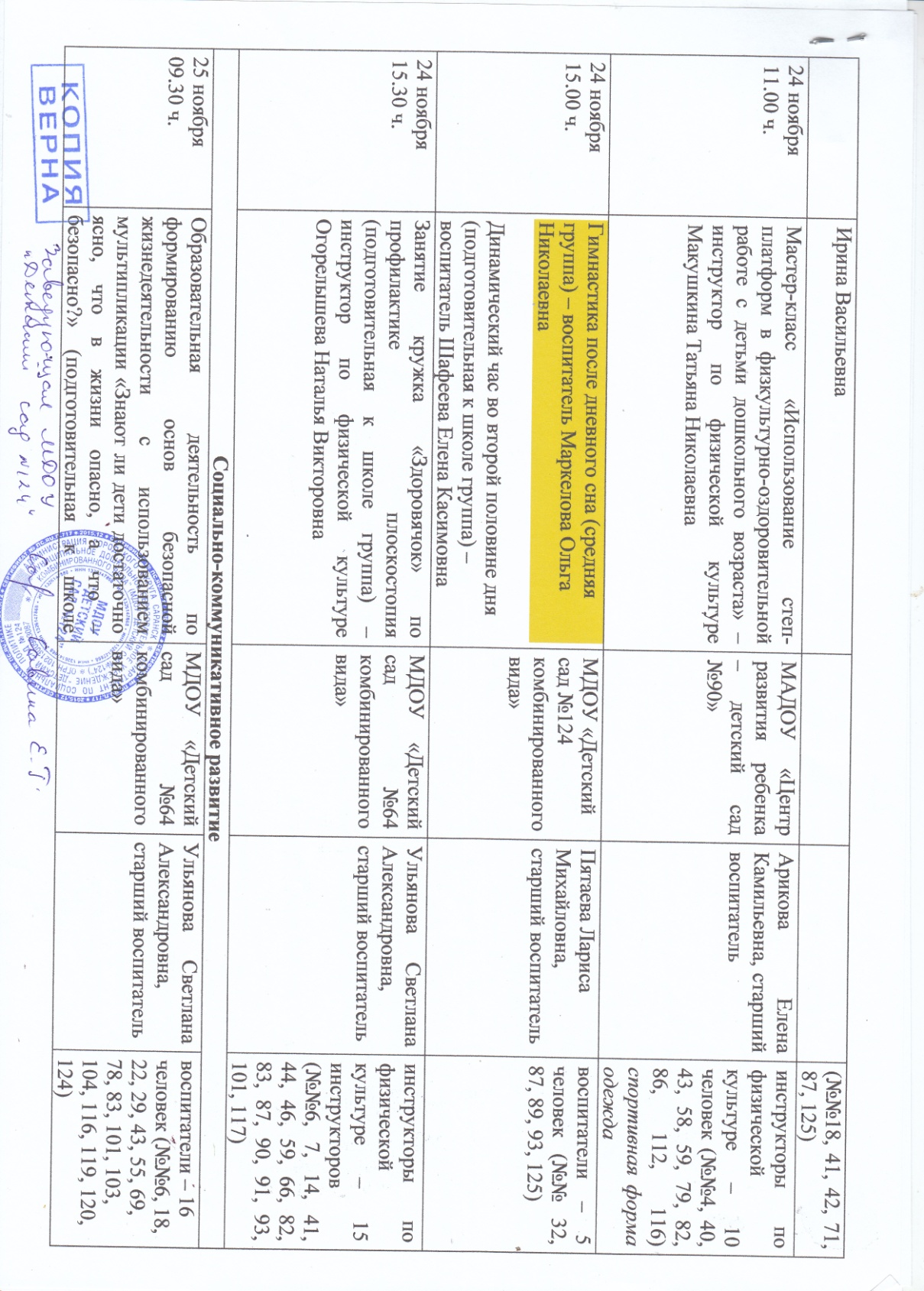 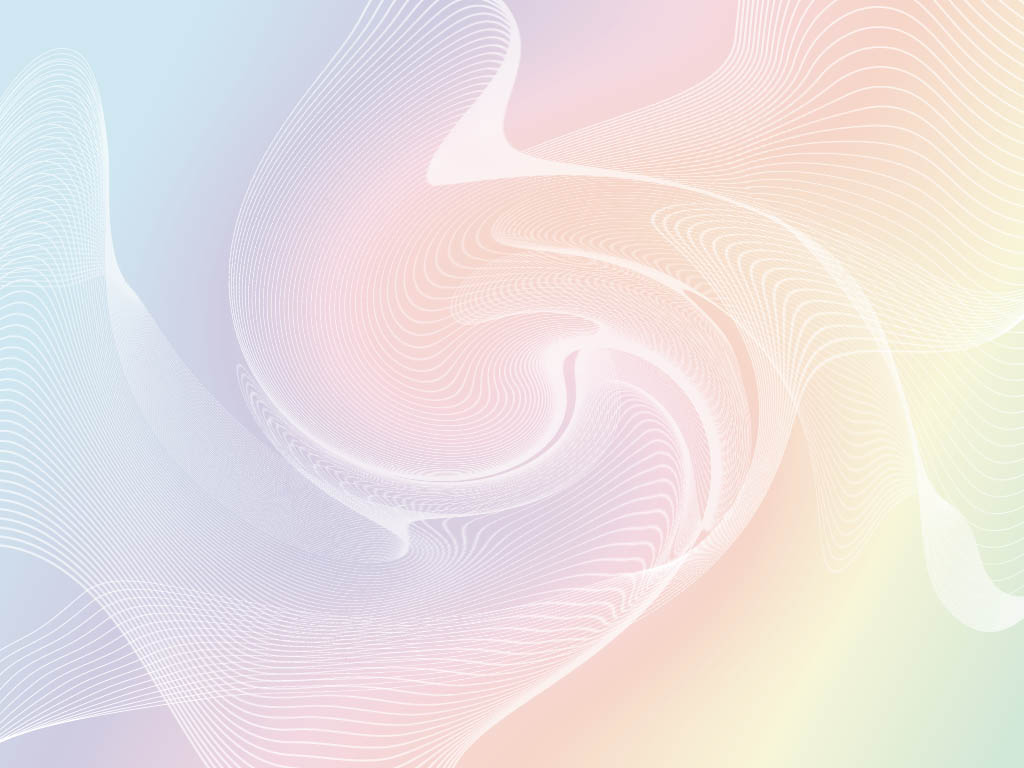 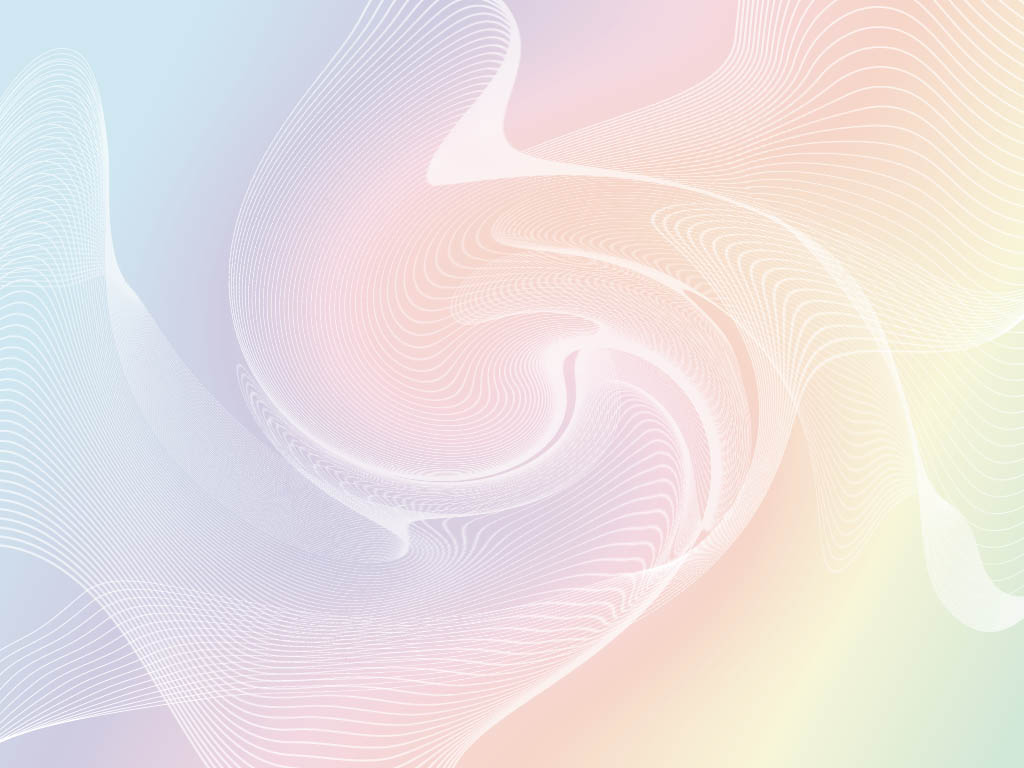 8.Общественная активность педагога:
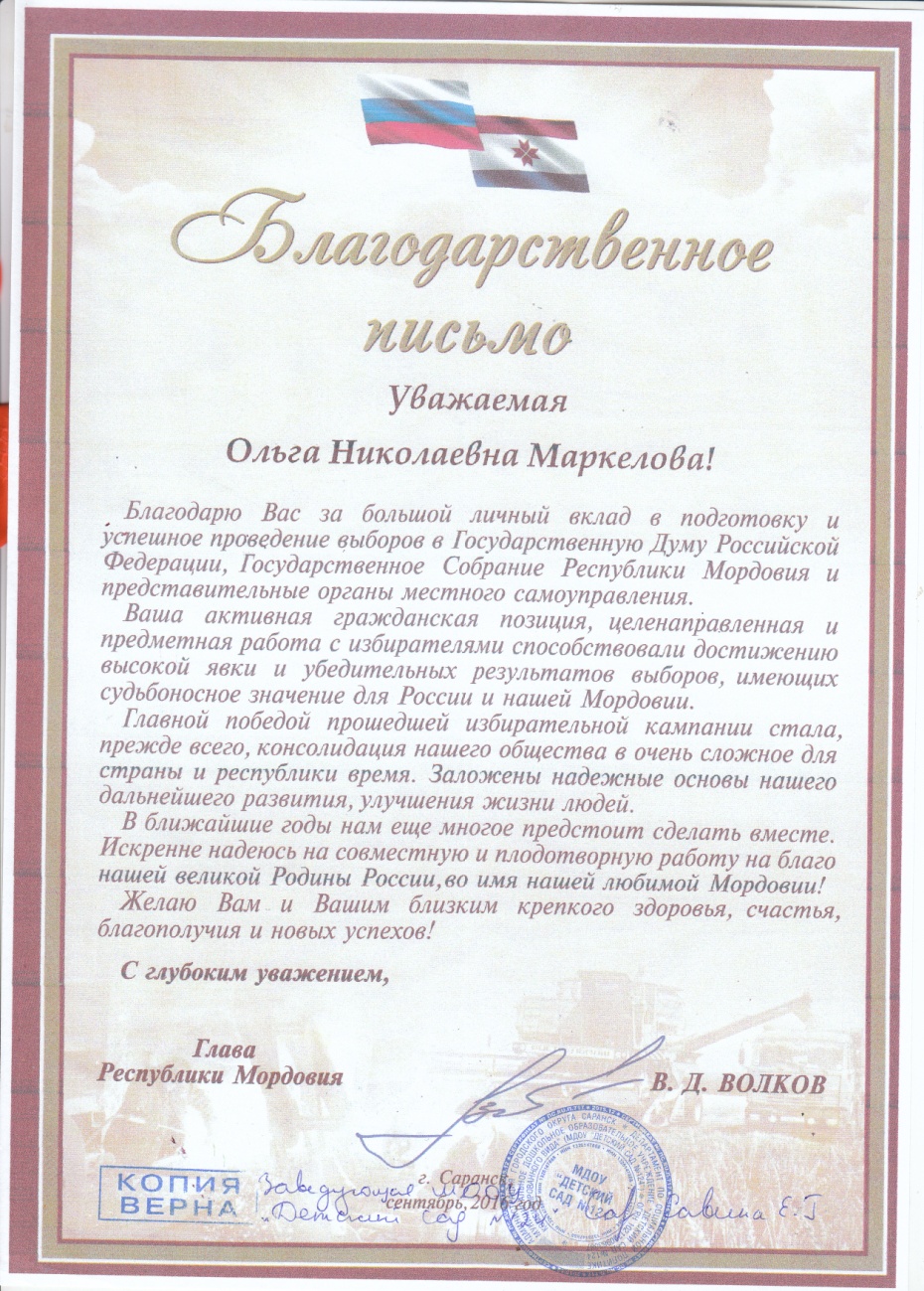 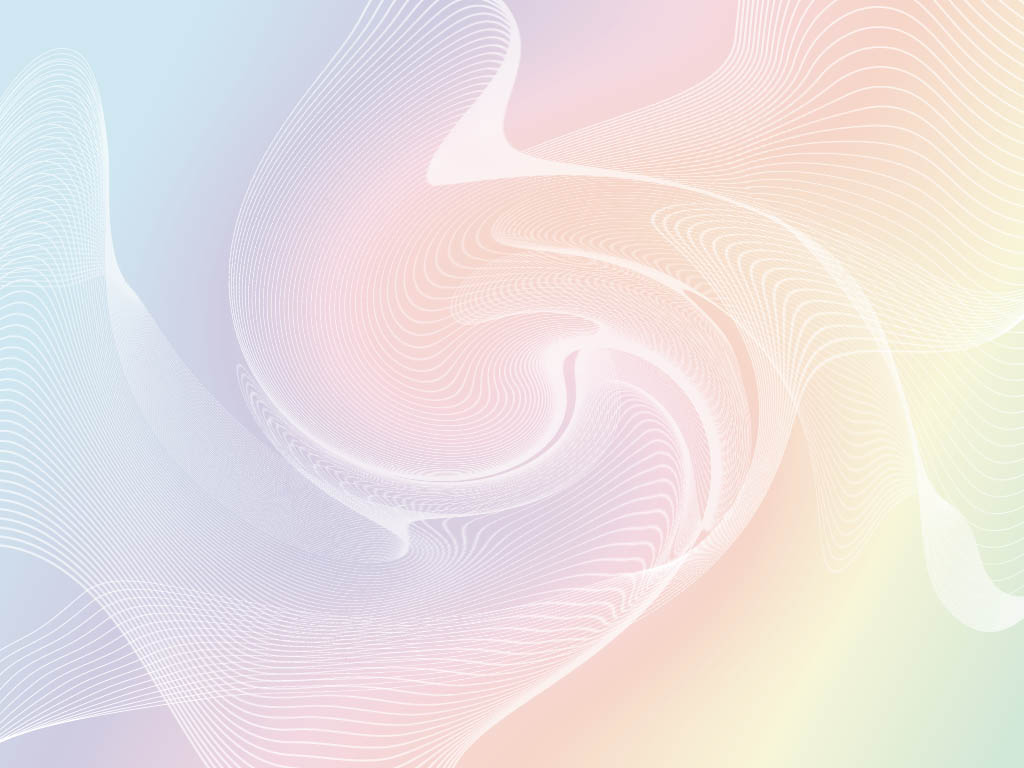 9.Позитивные результаты работы с воспитанниками:
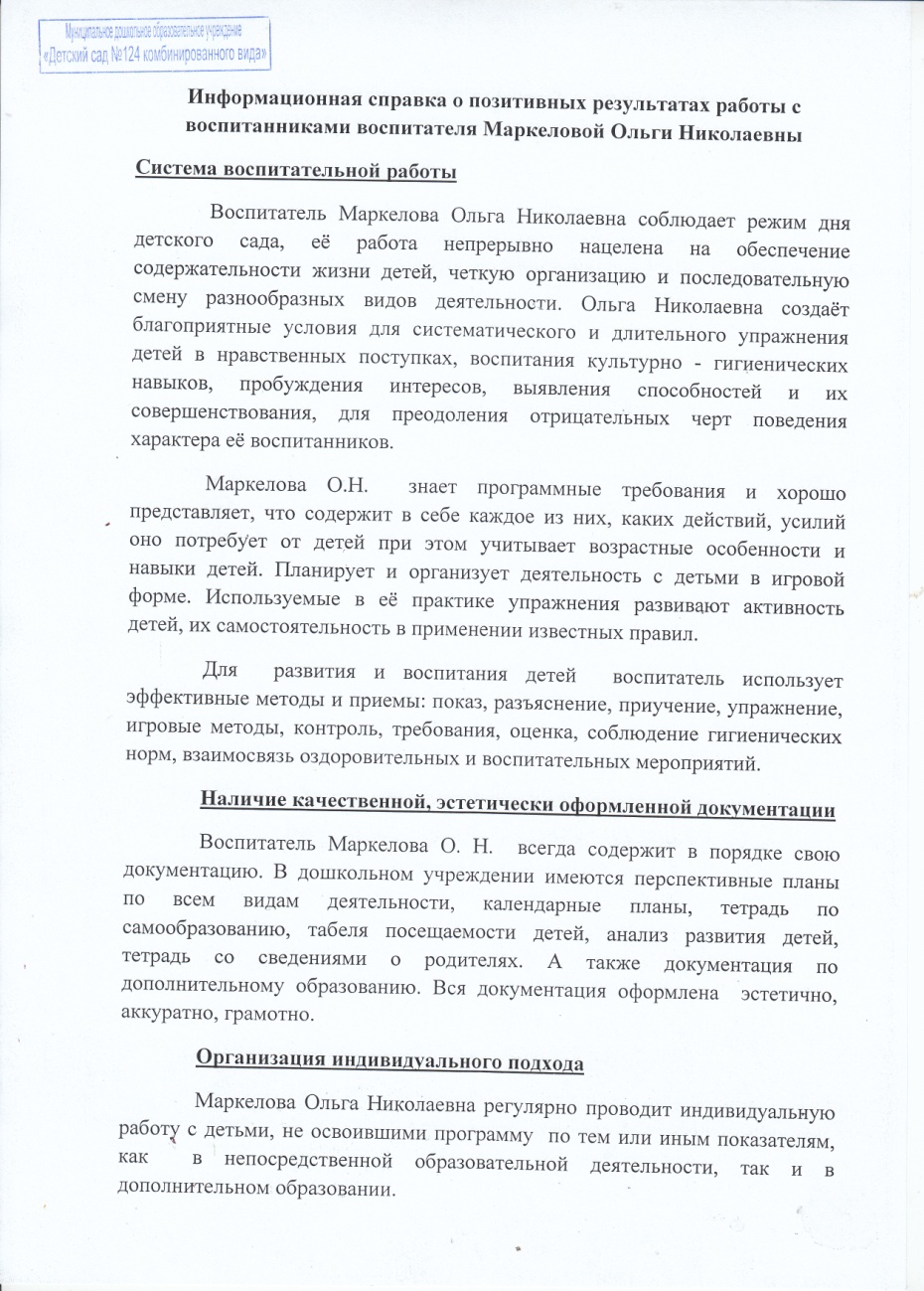 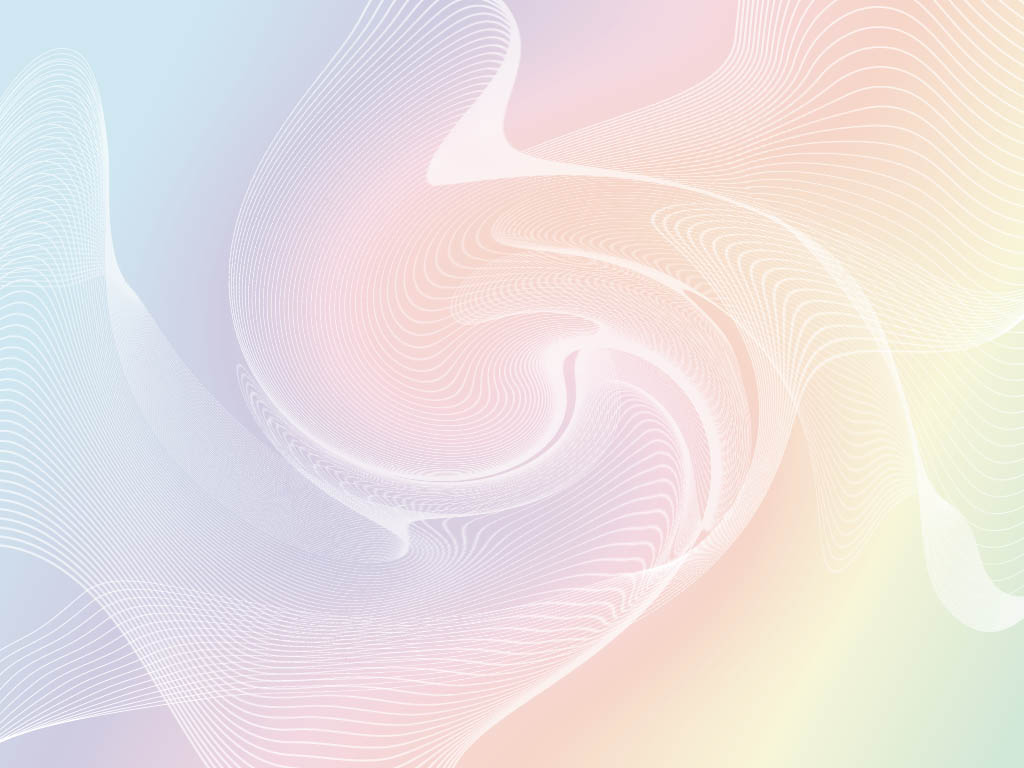 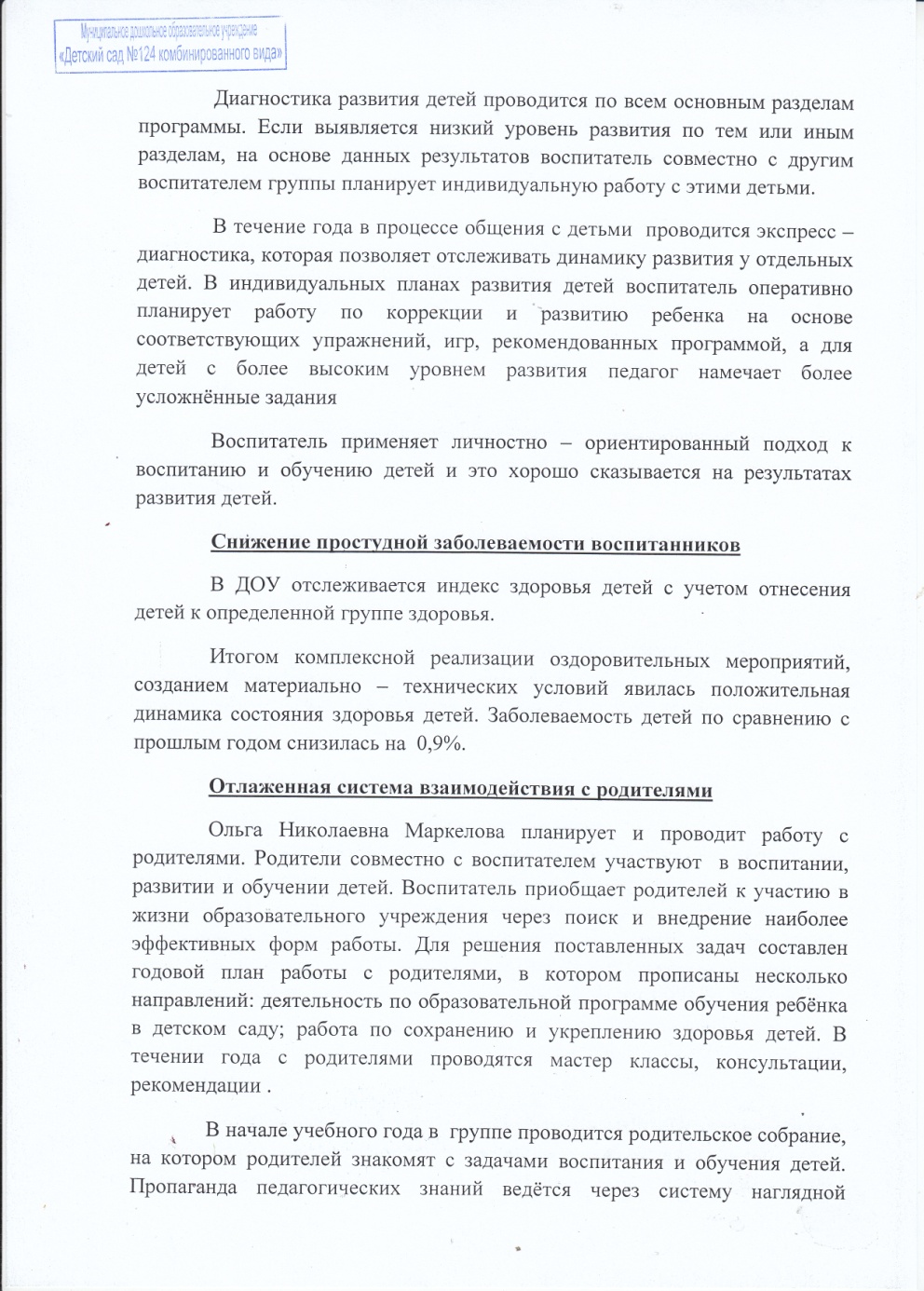 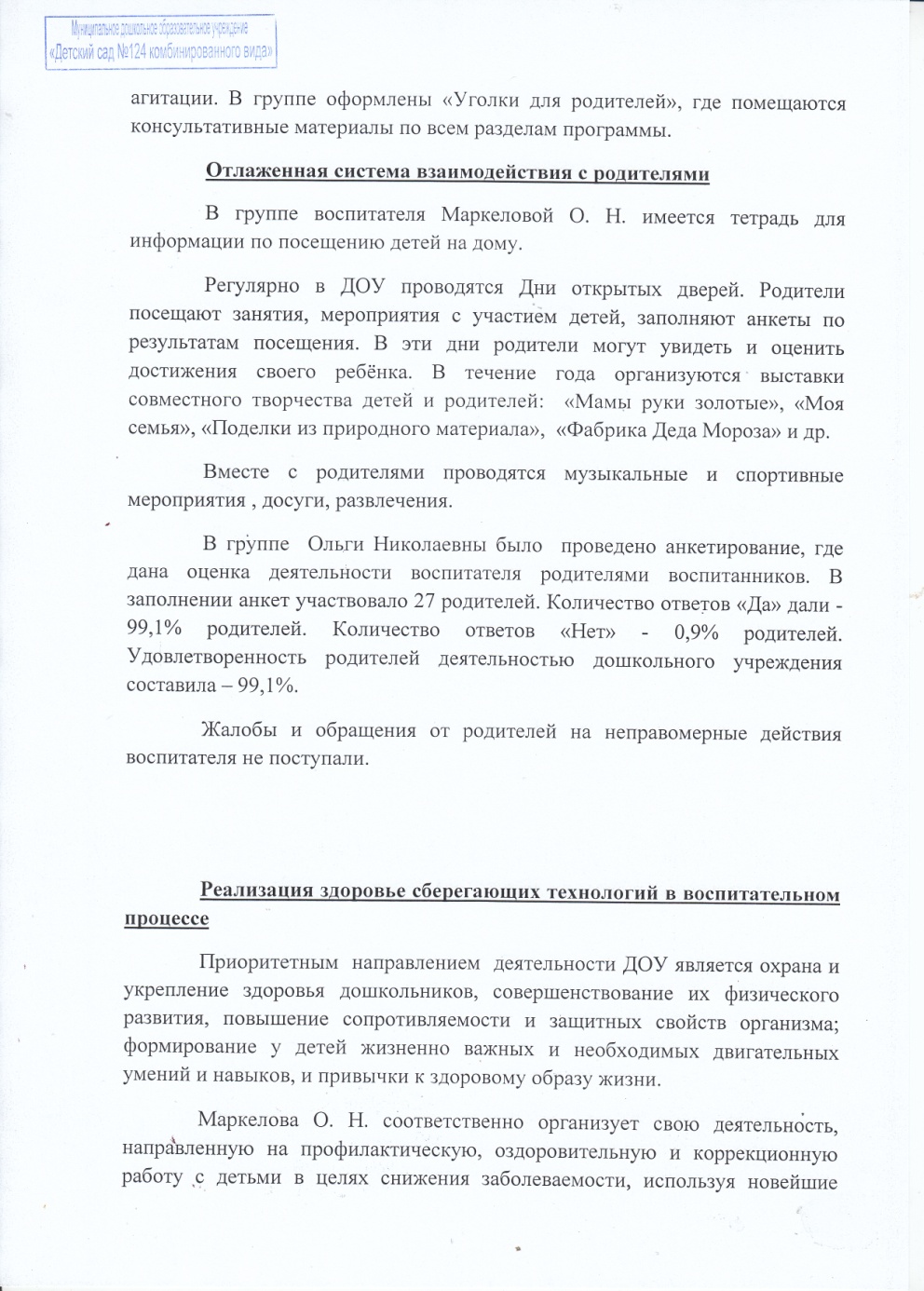 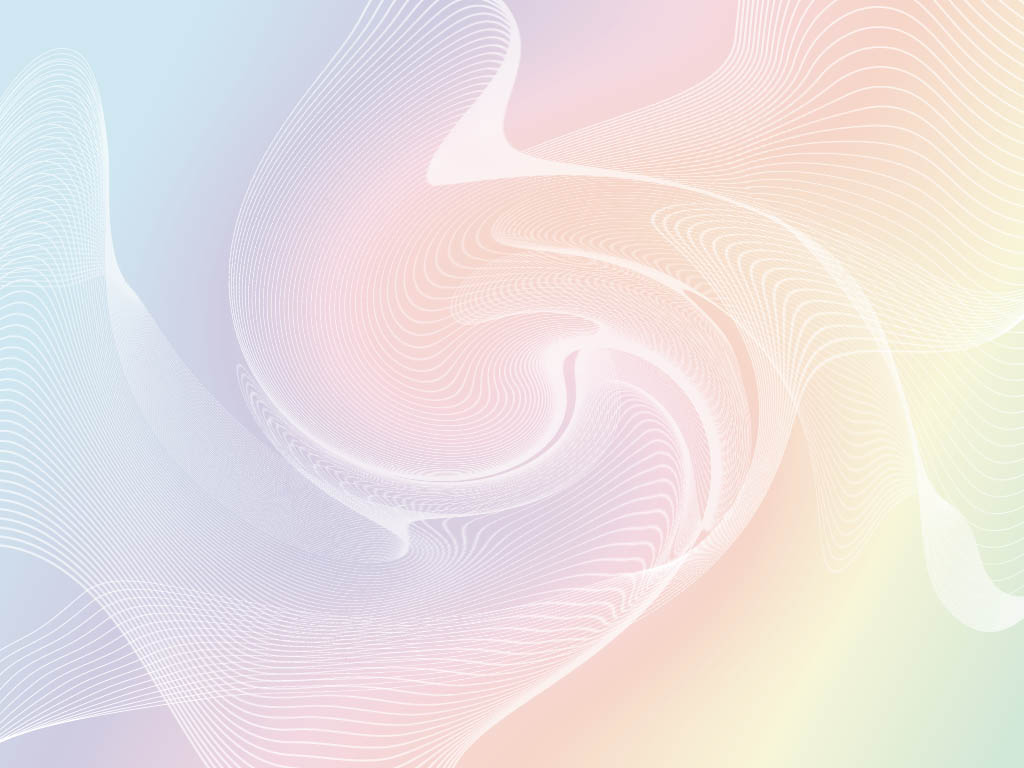 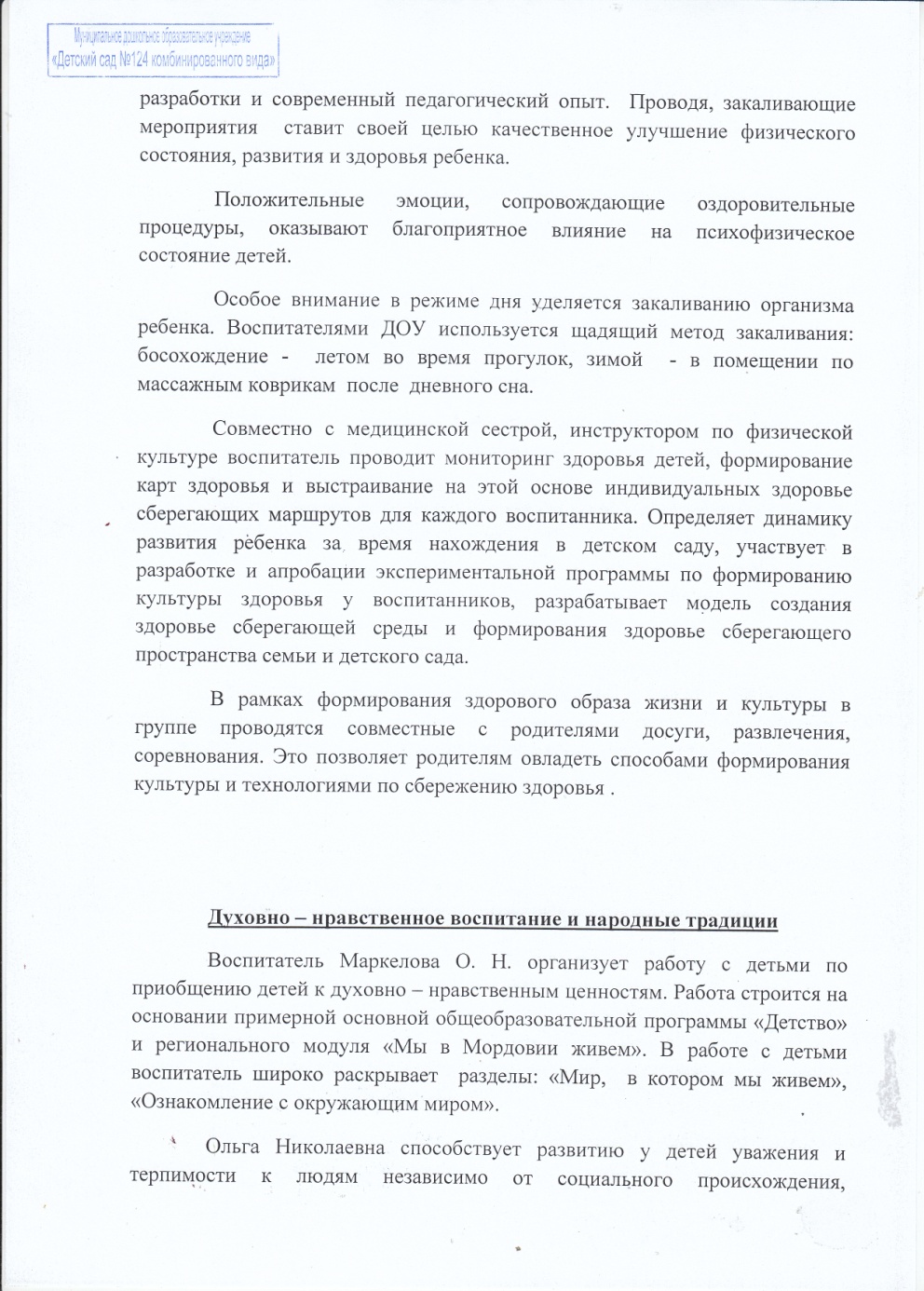 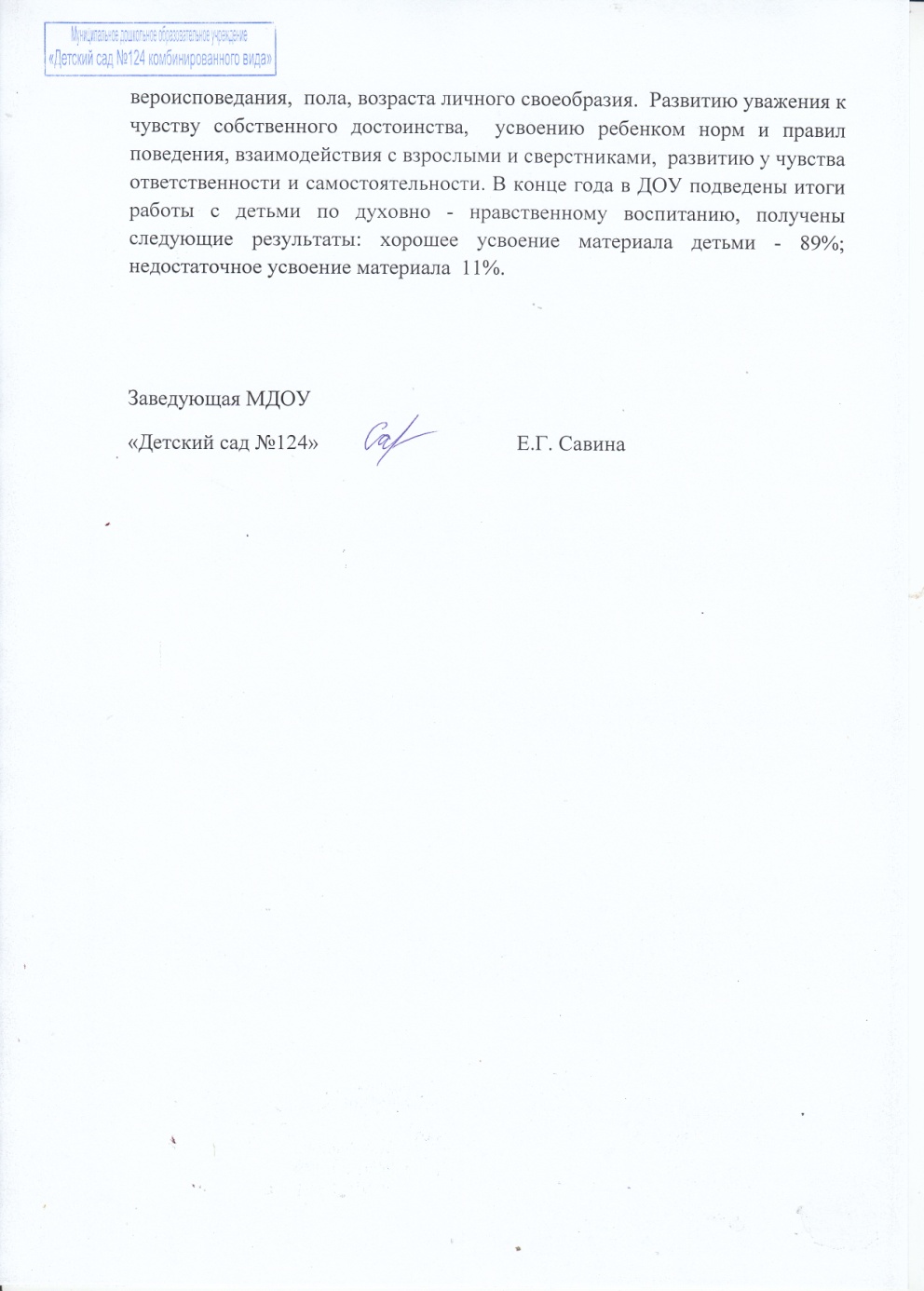 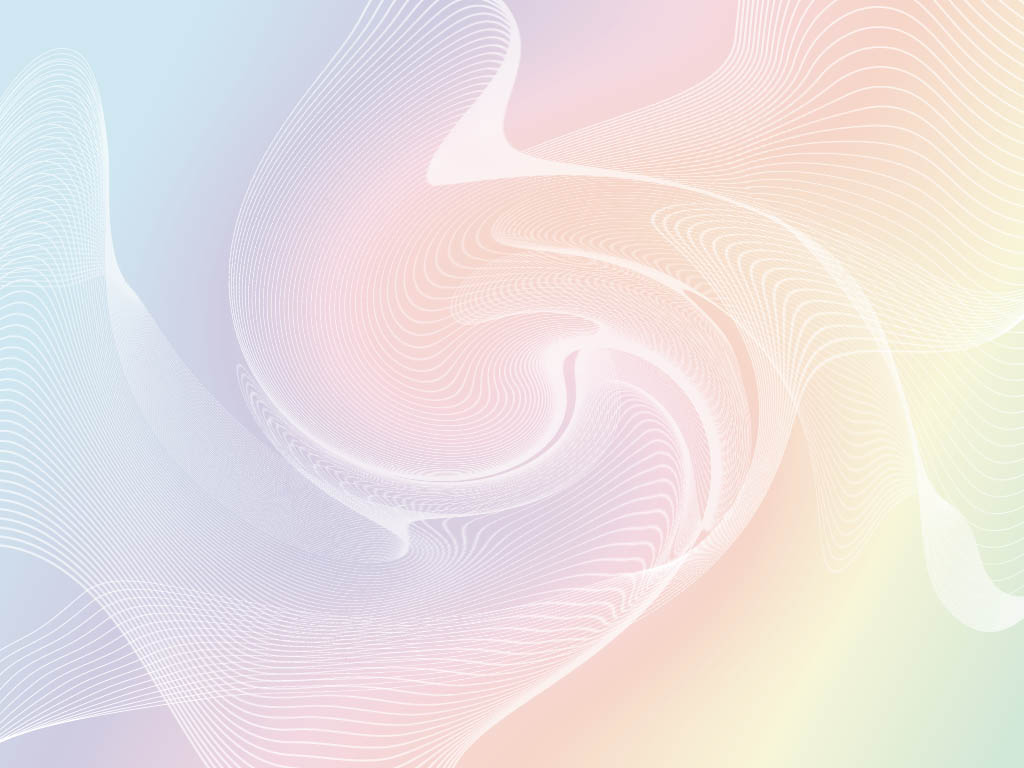 10.Участие  педагога в профессиональных конкурсах.
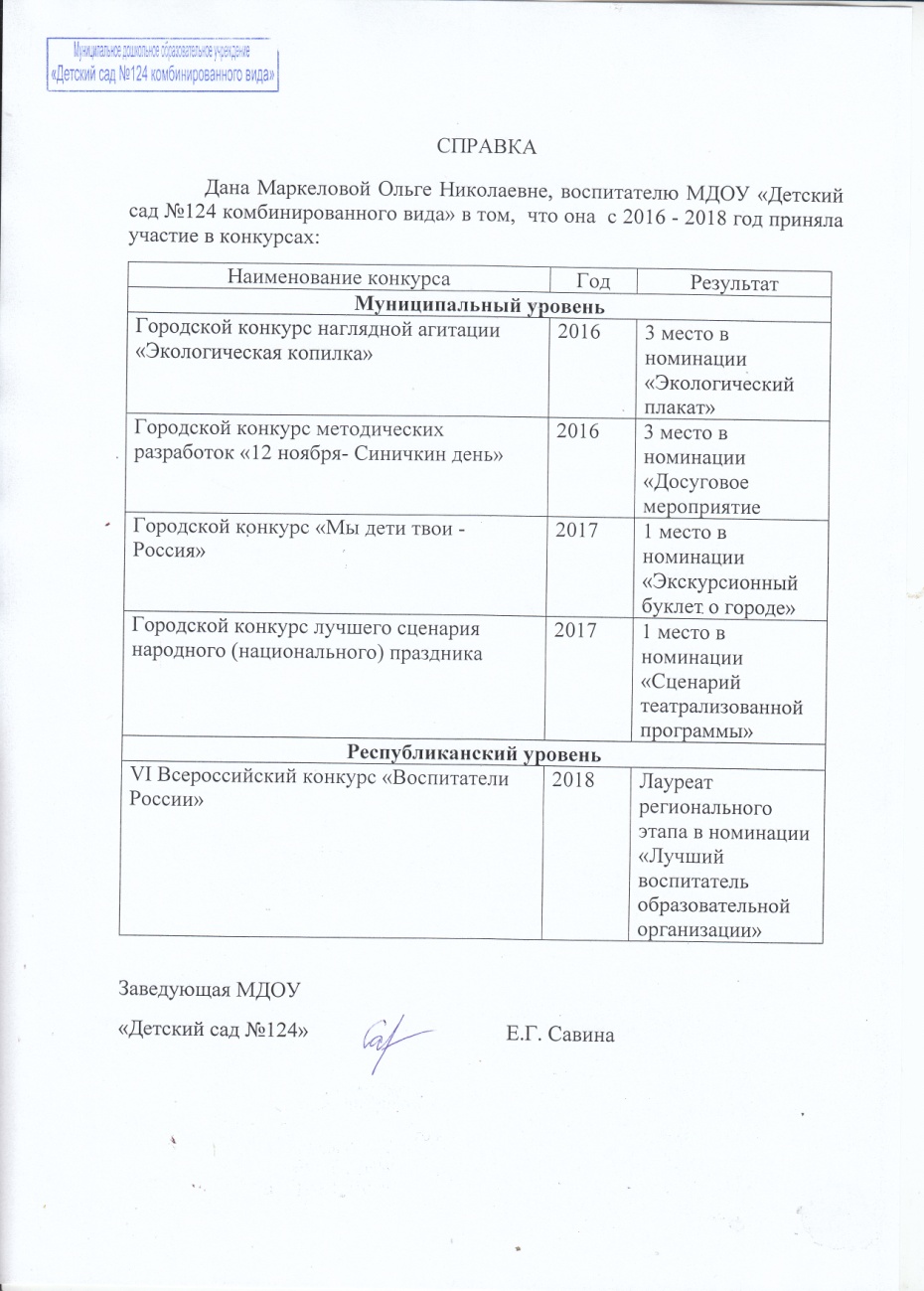 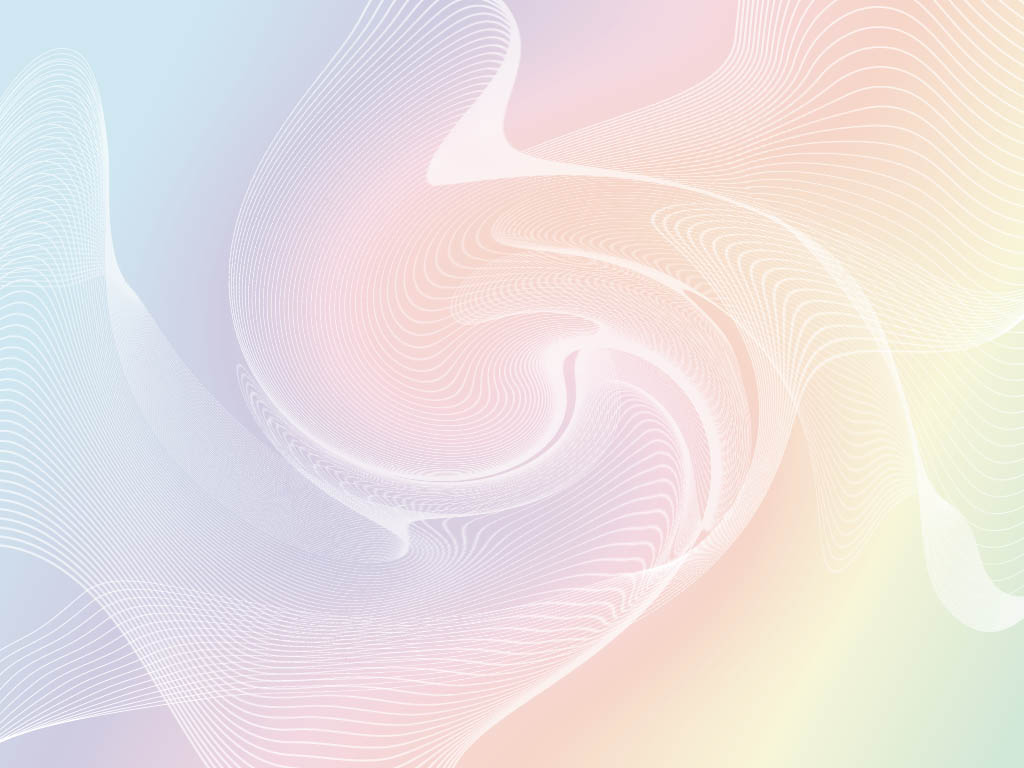 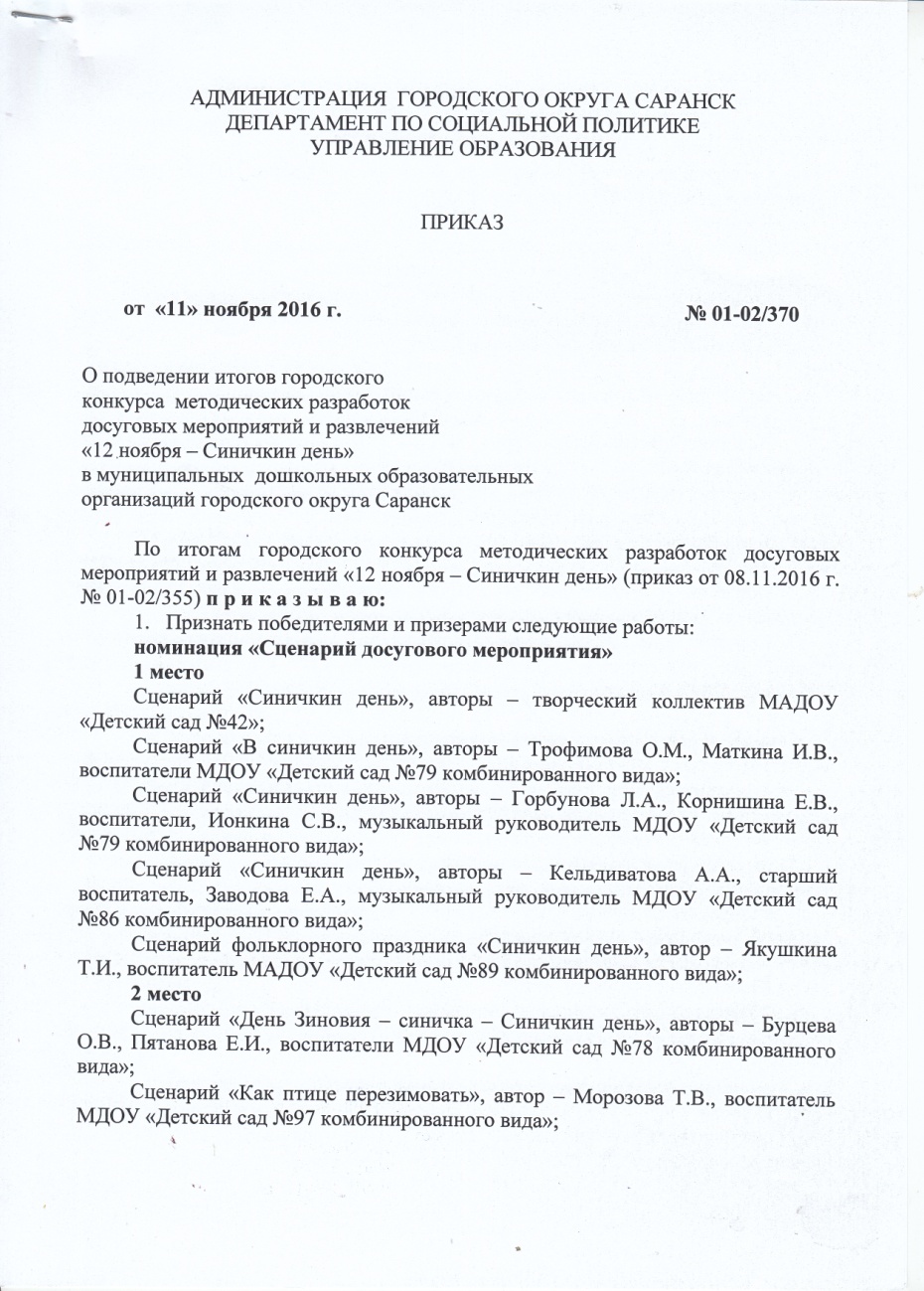 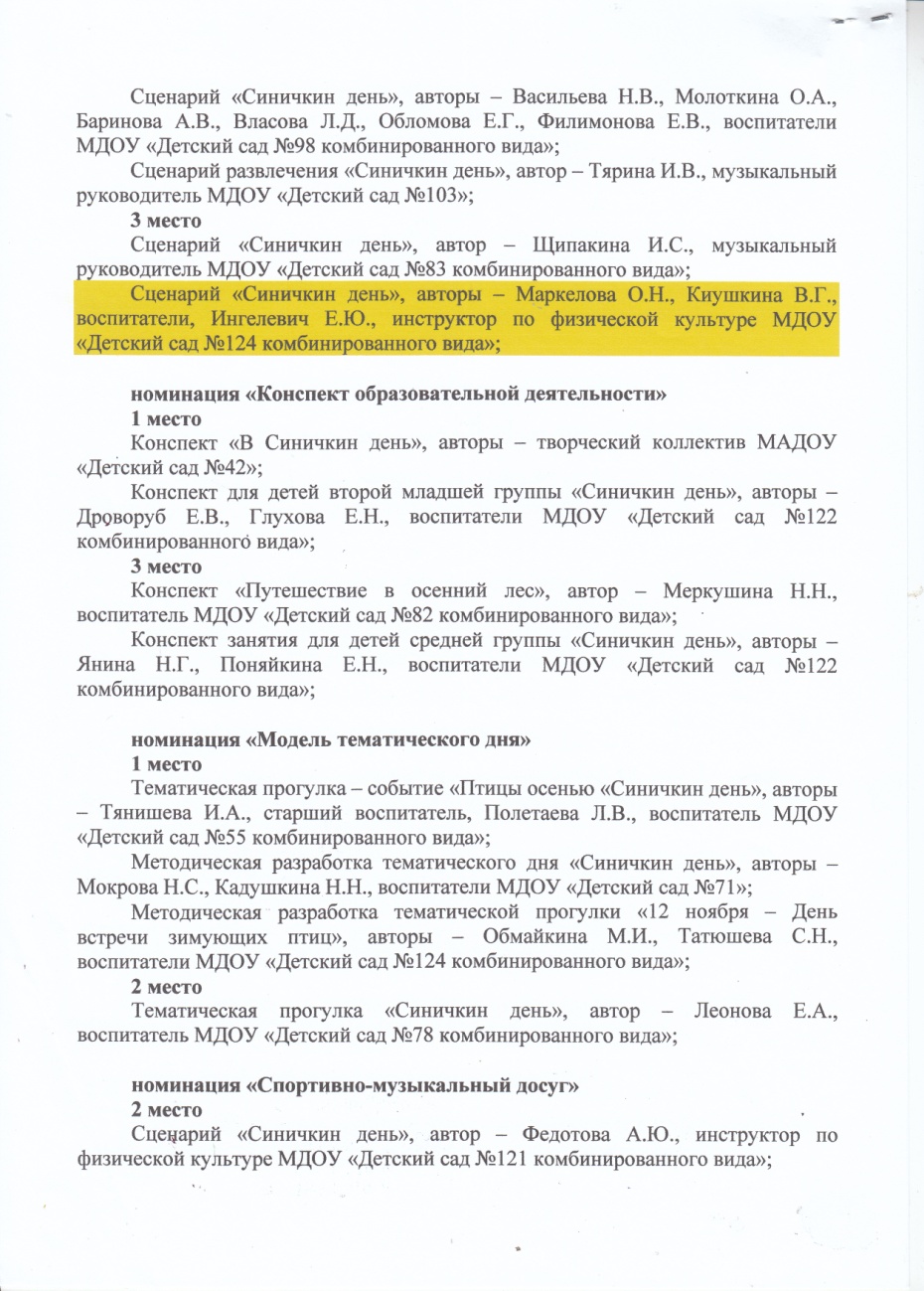 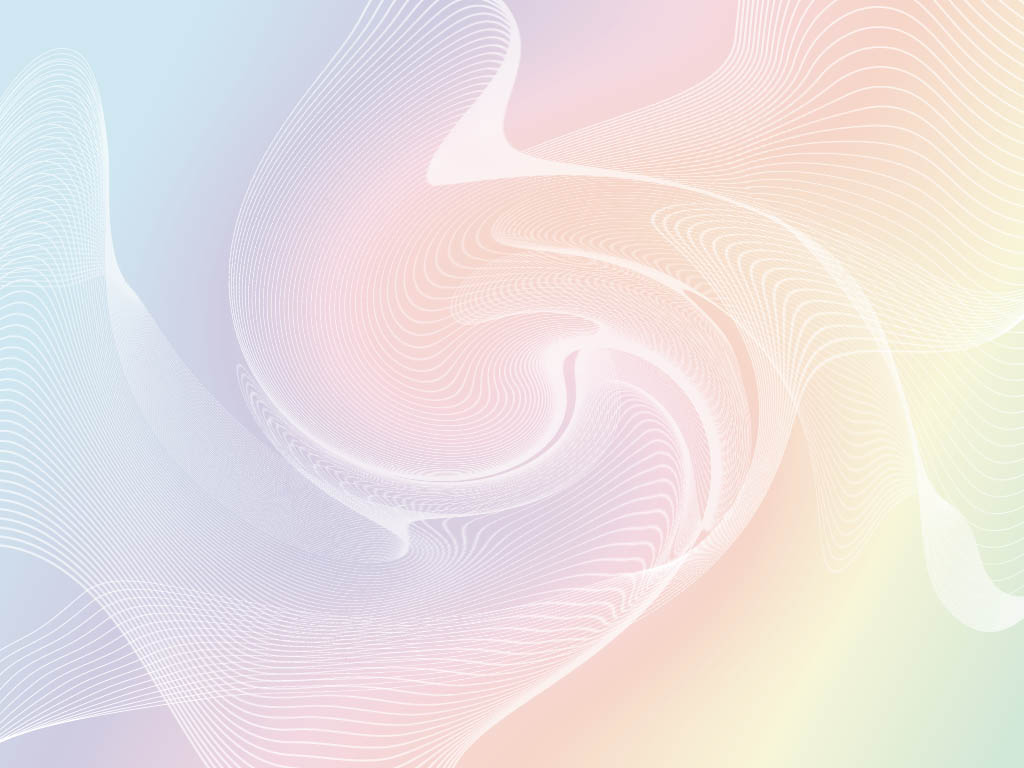 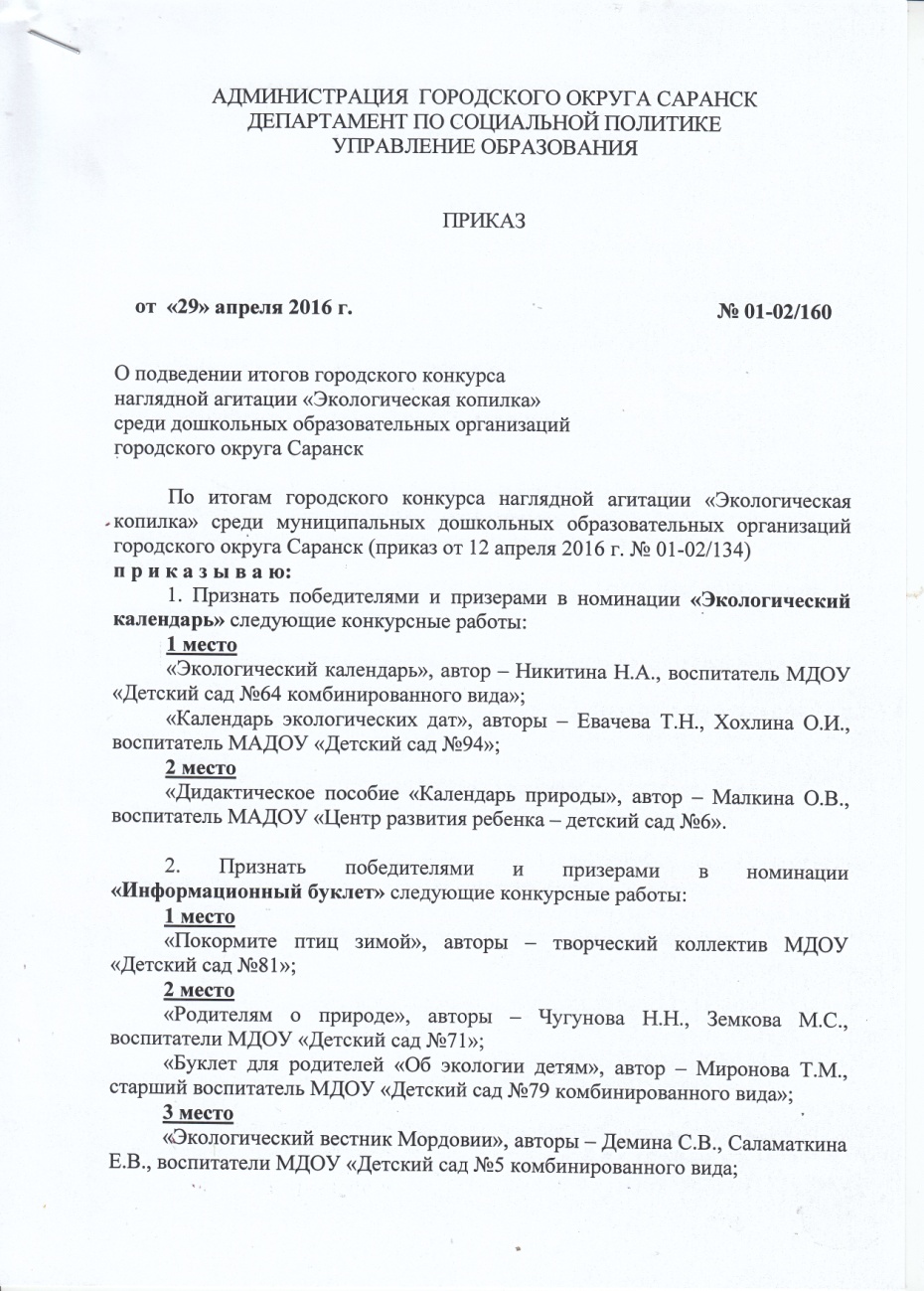 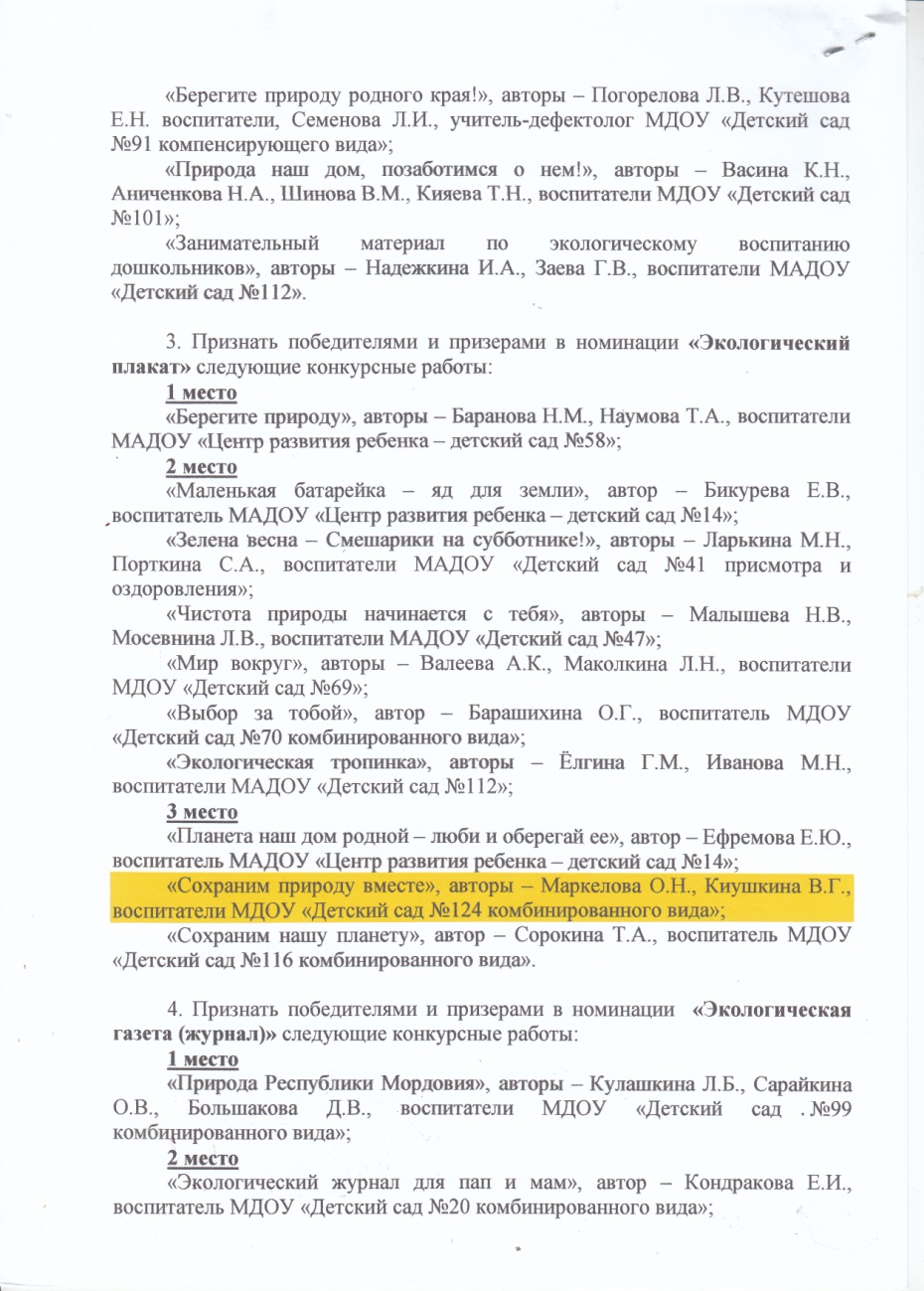 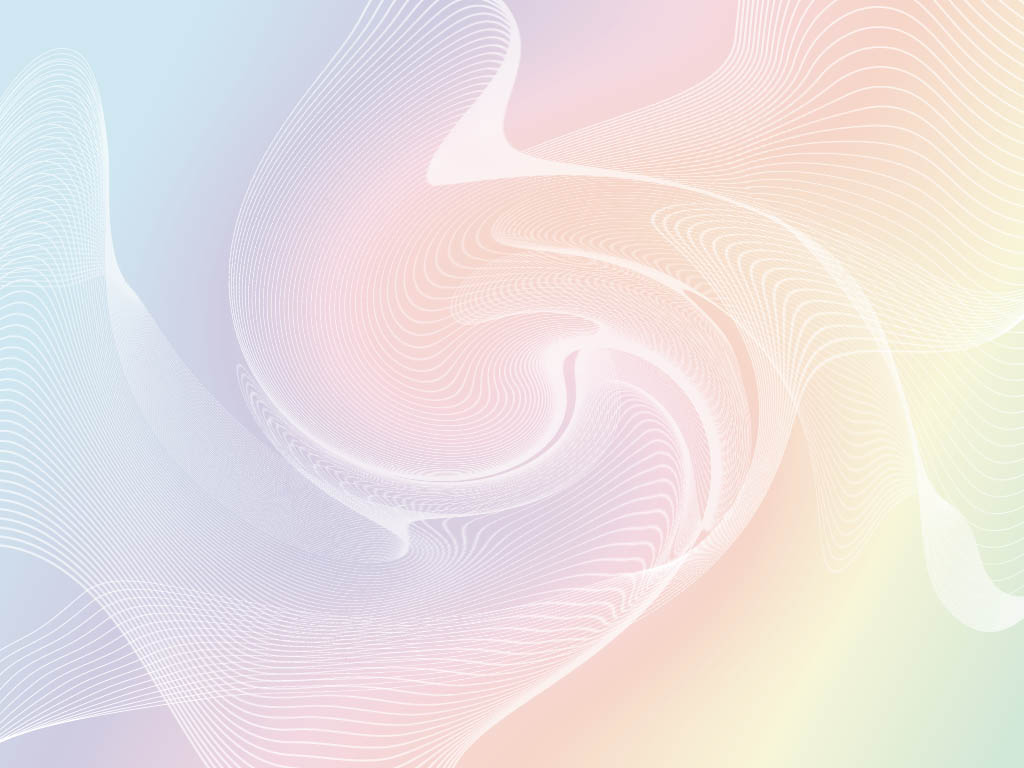 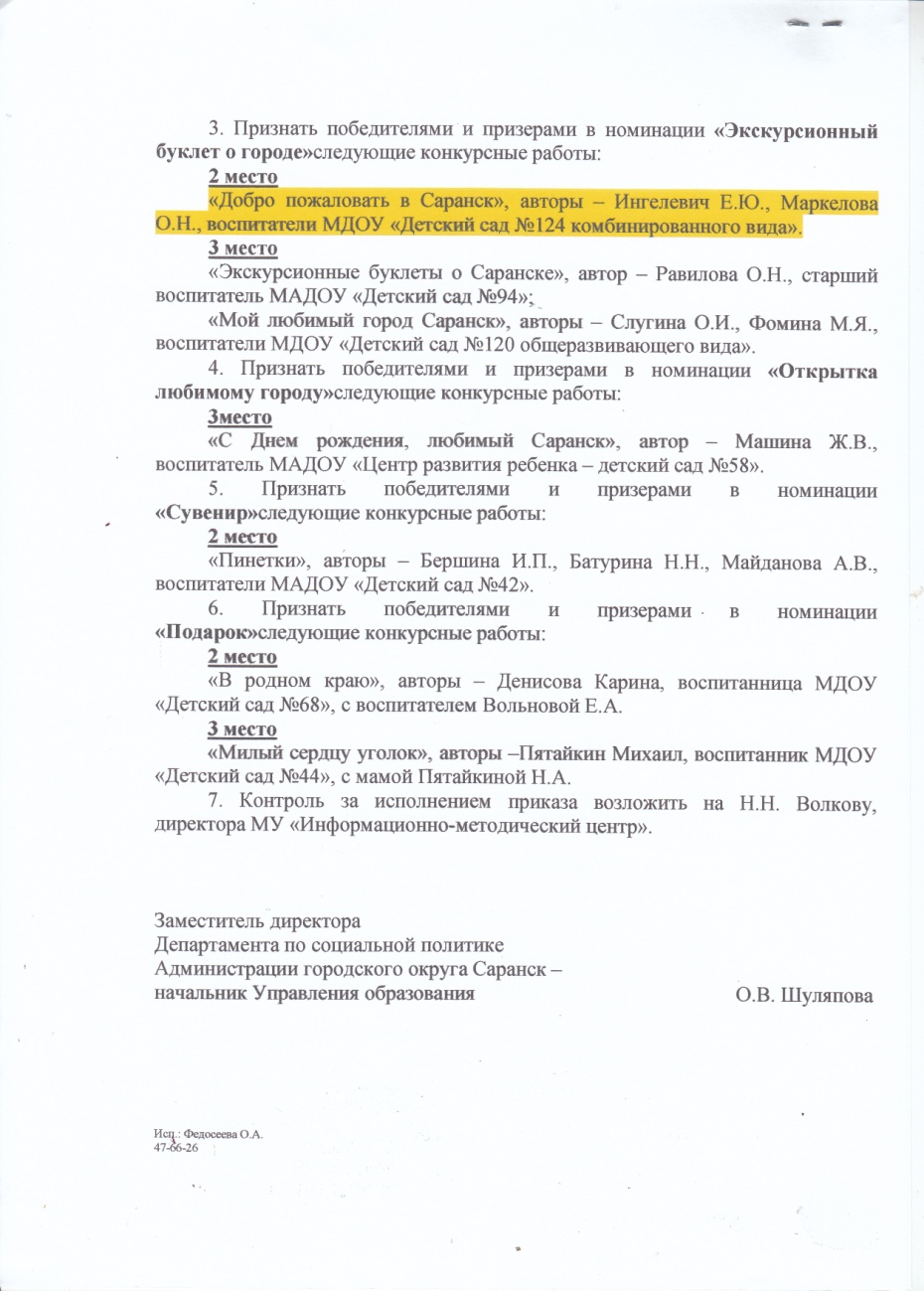 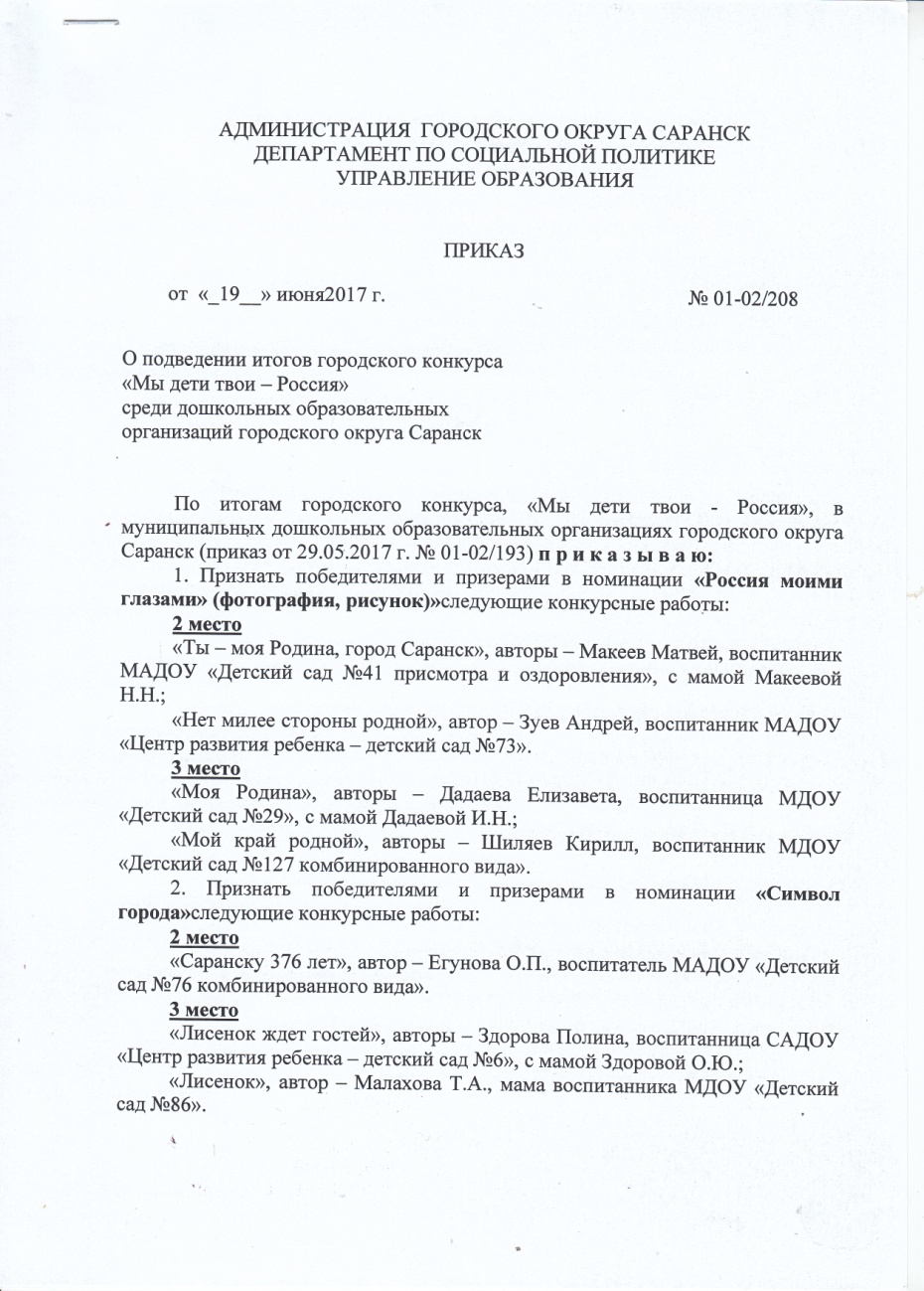 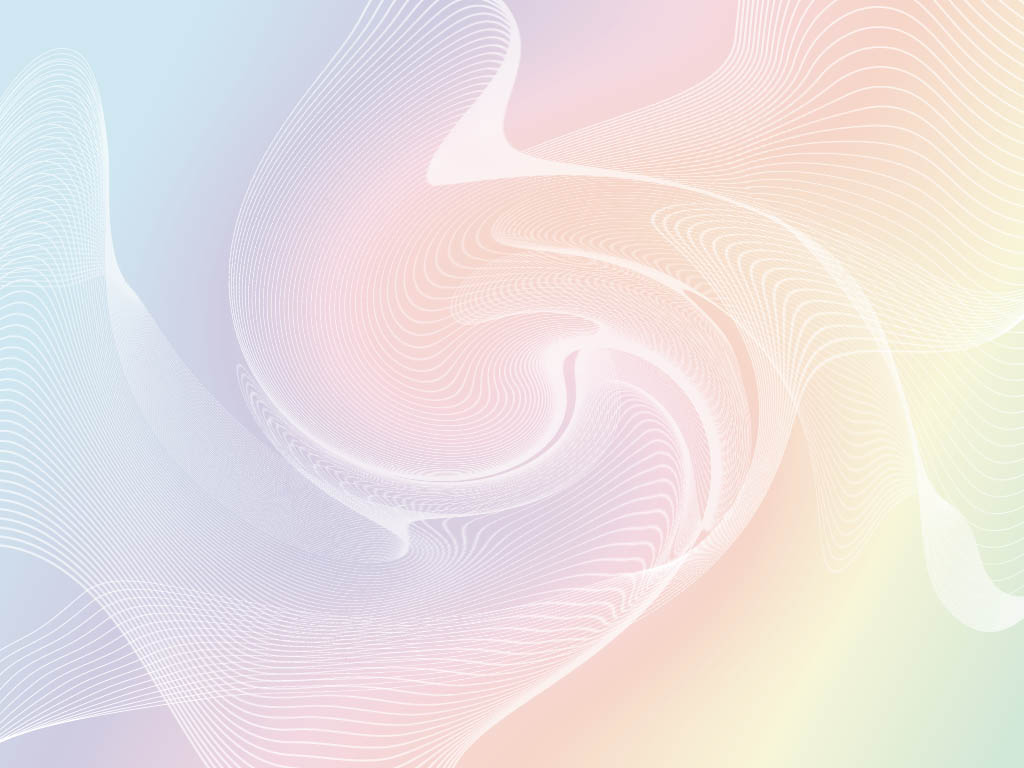 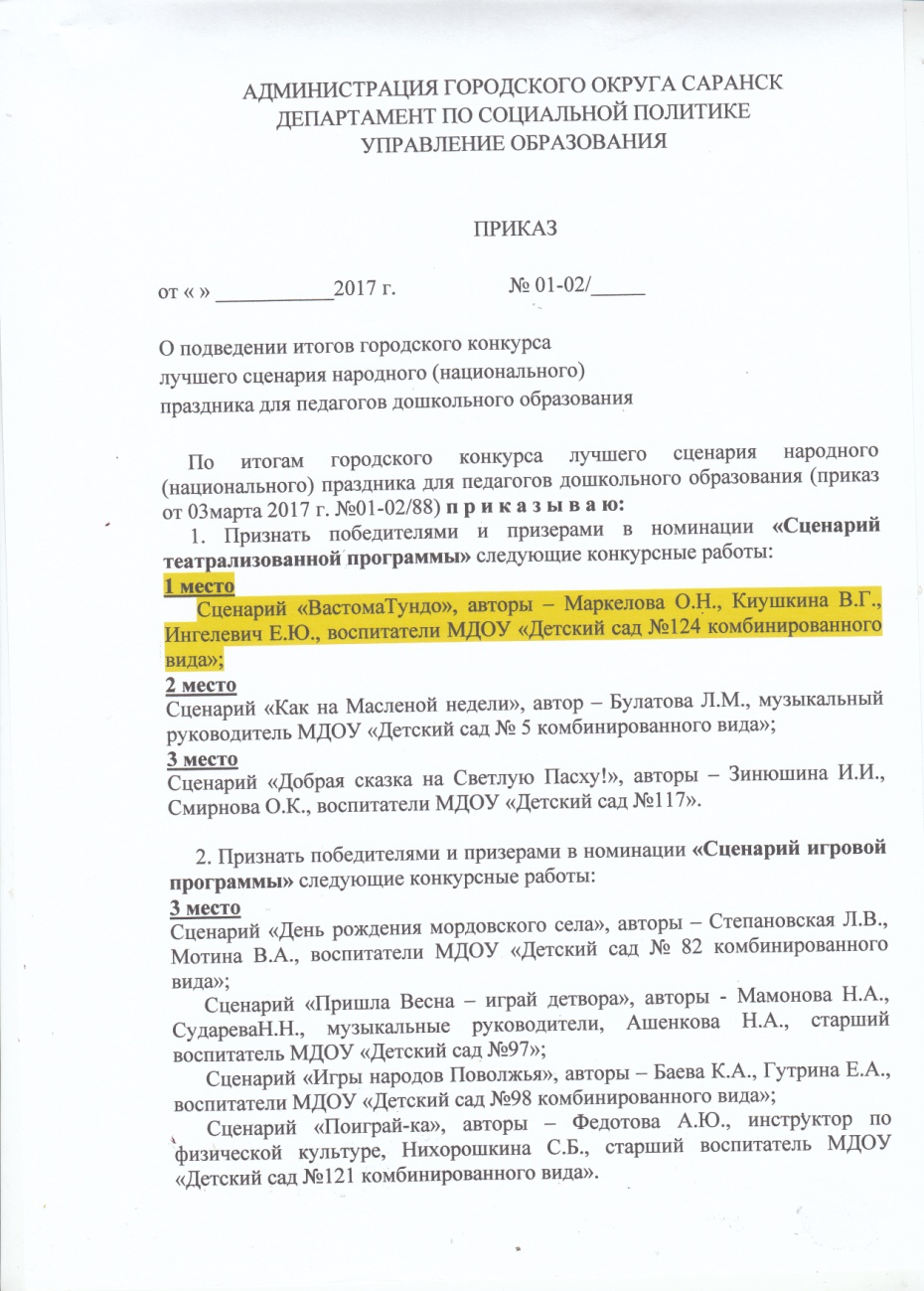 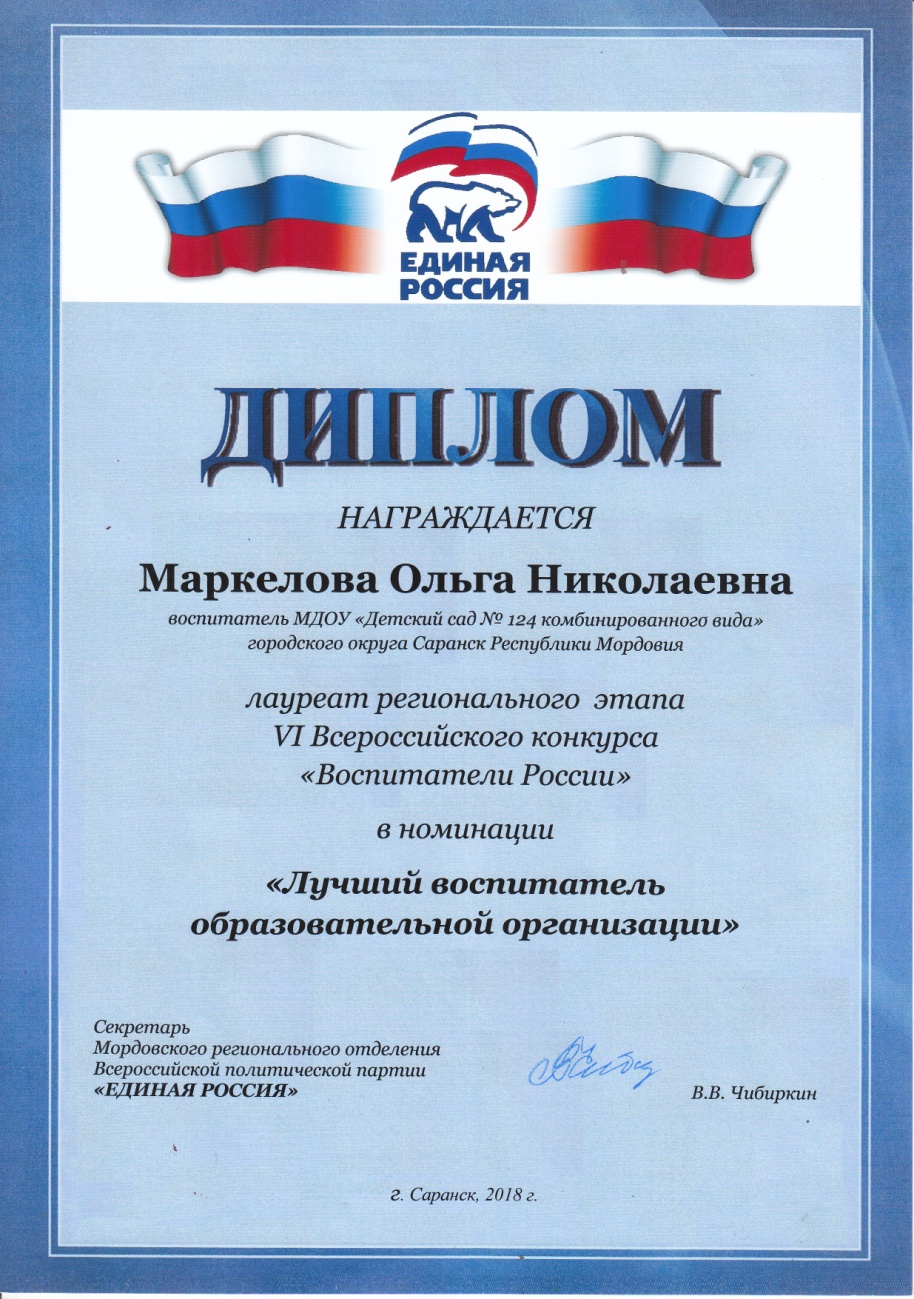 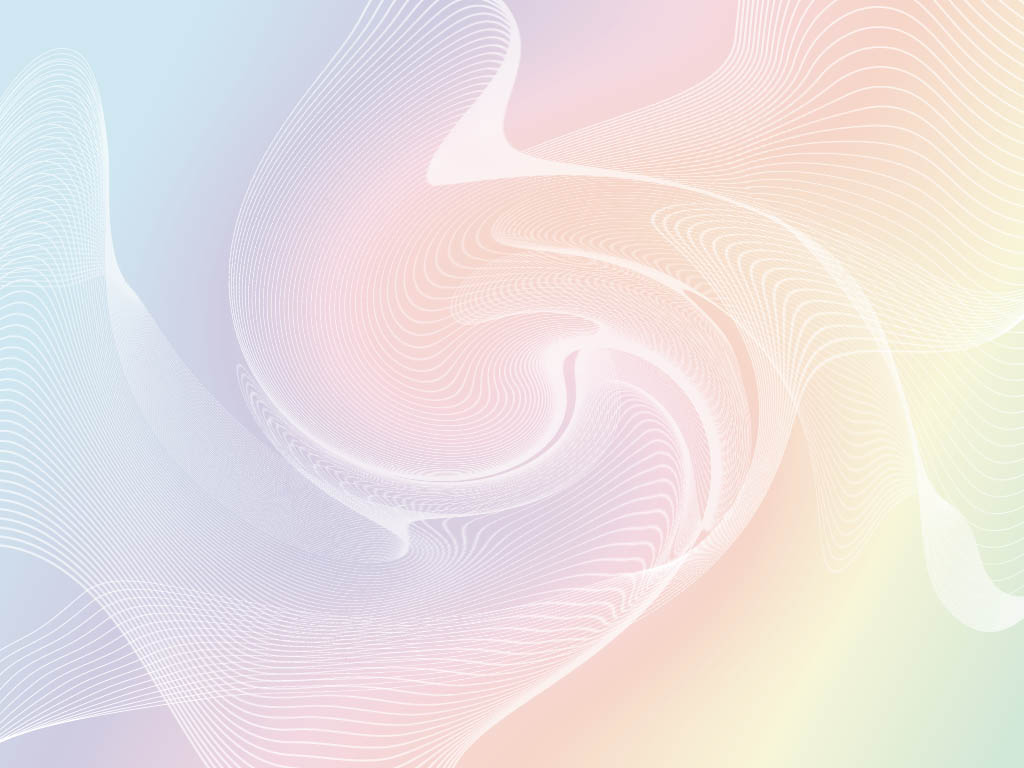 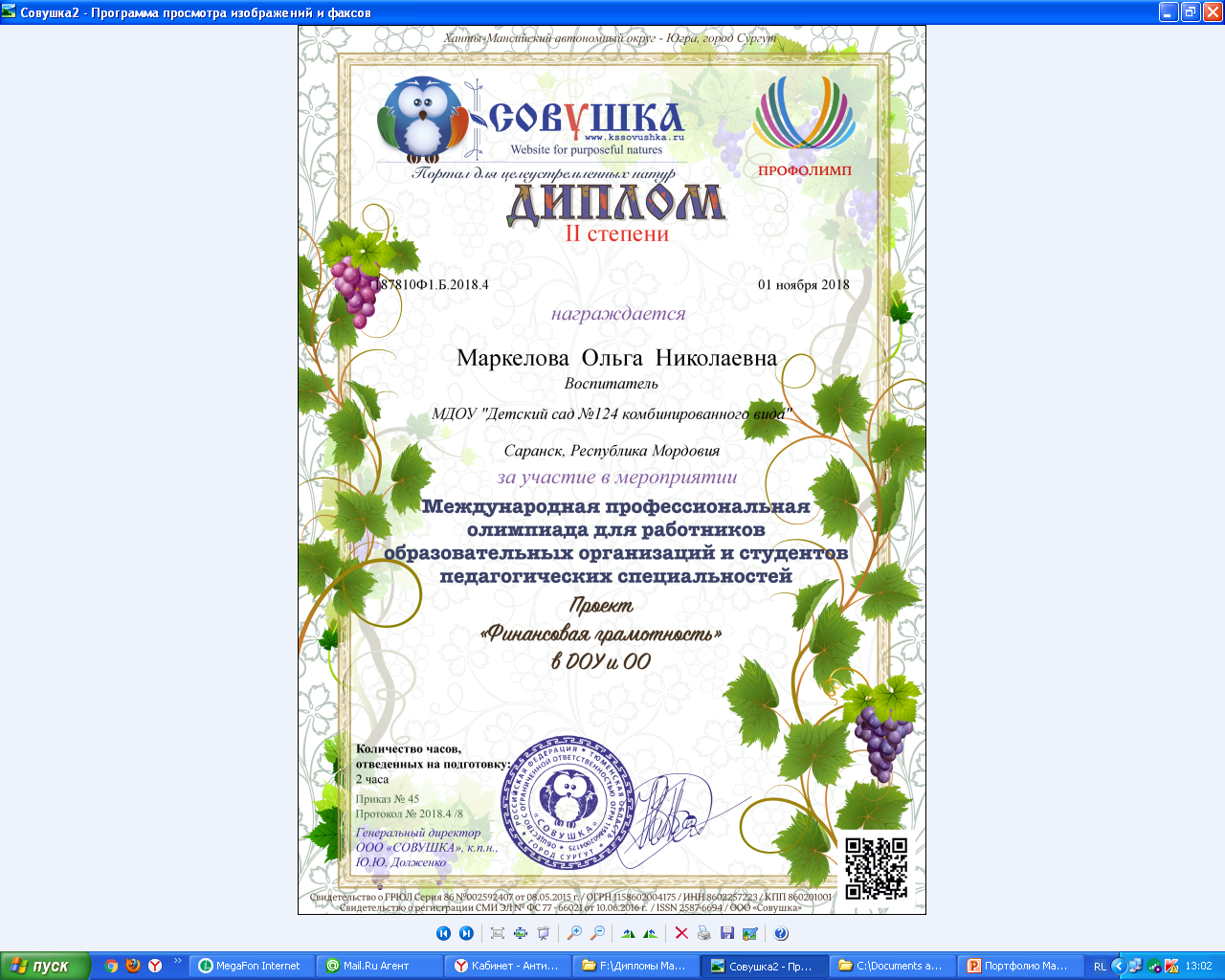 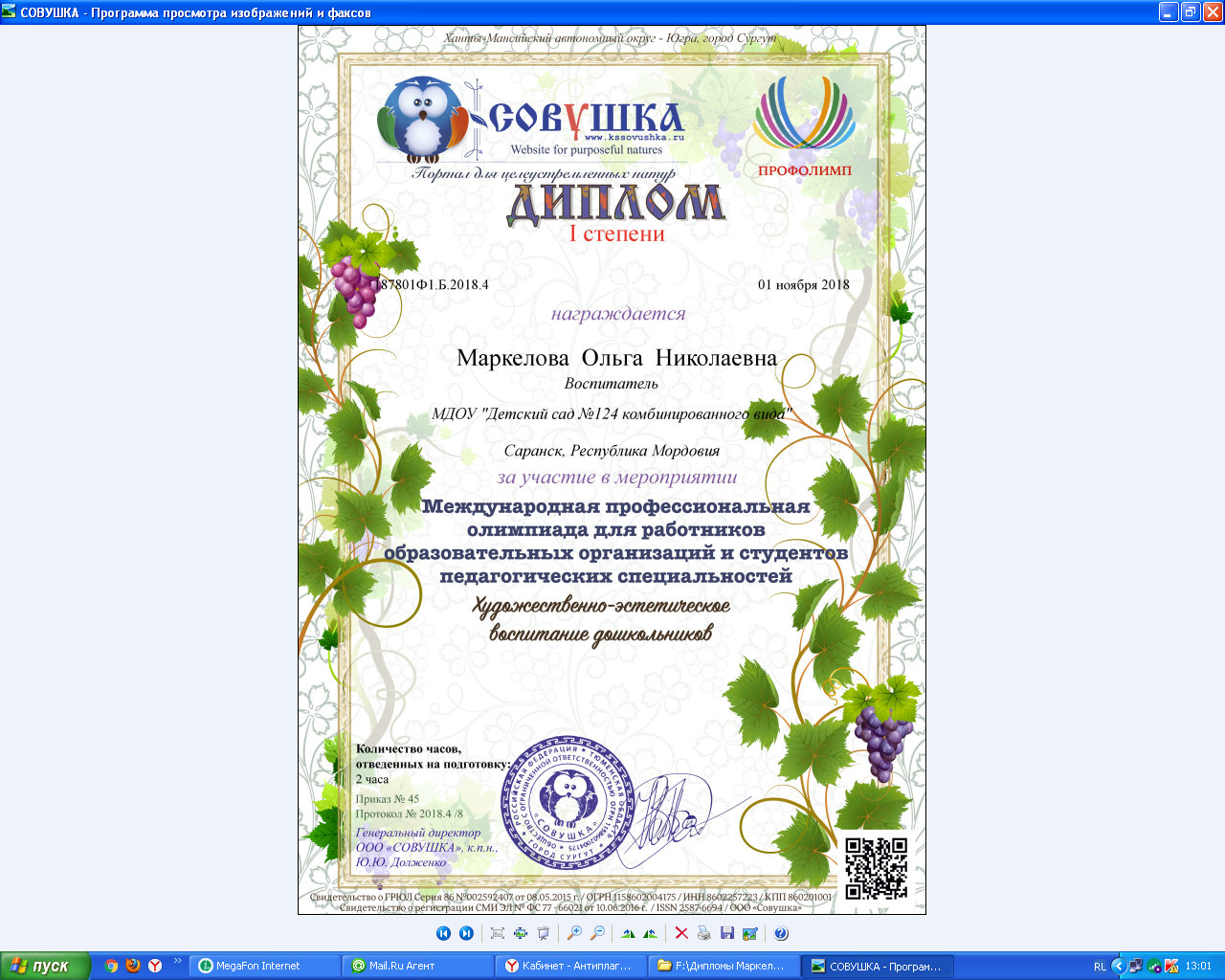 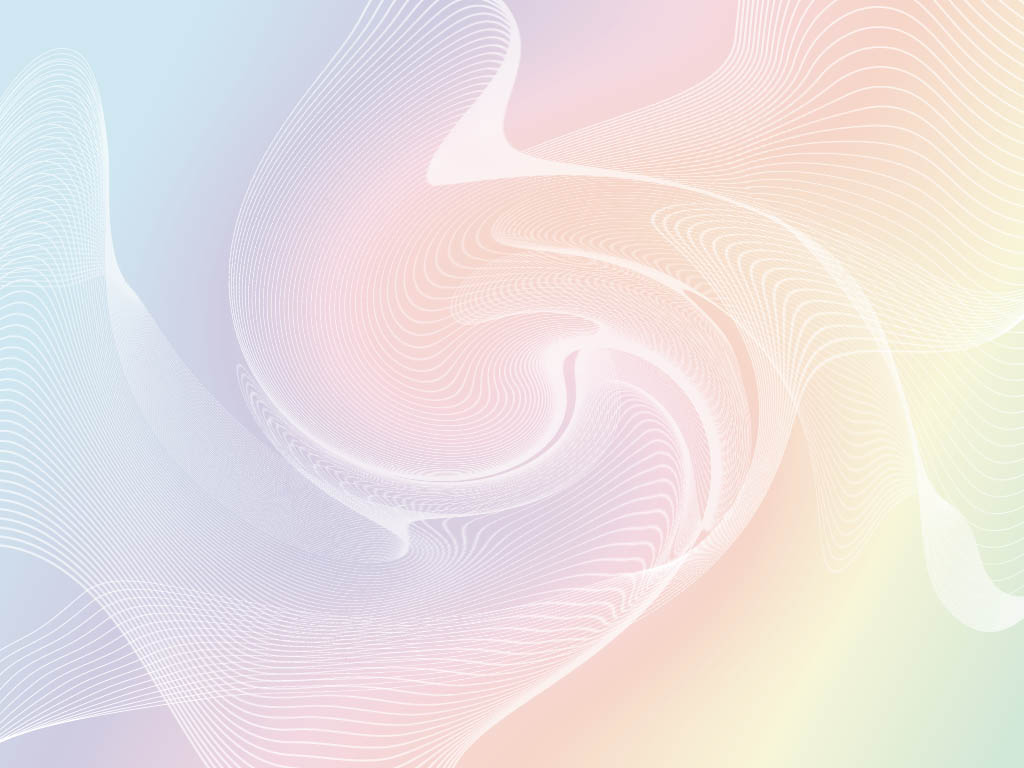 11.Награды и поощрения педагога в межаттестационный период педагогическими сообществами
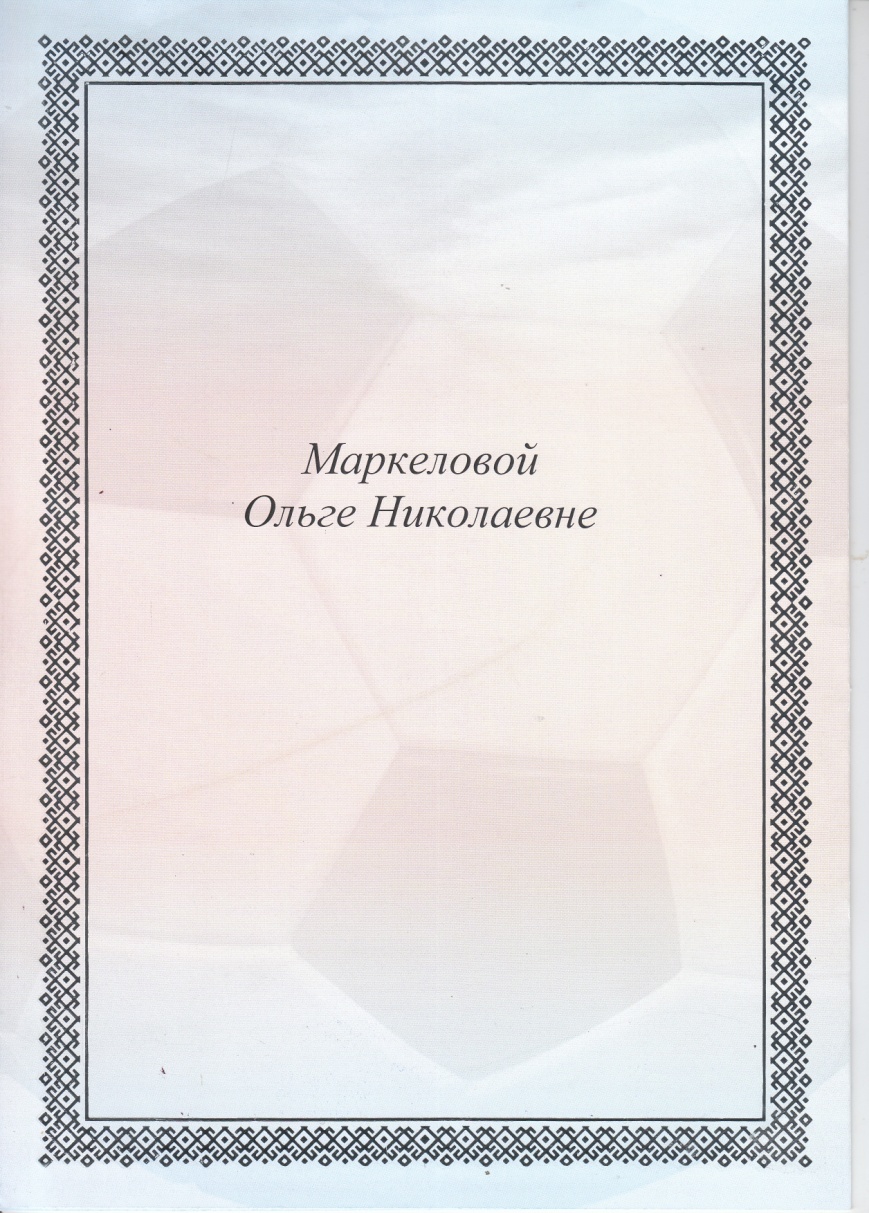 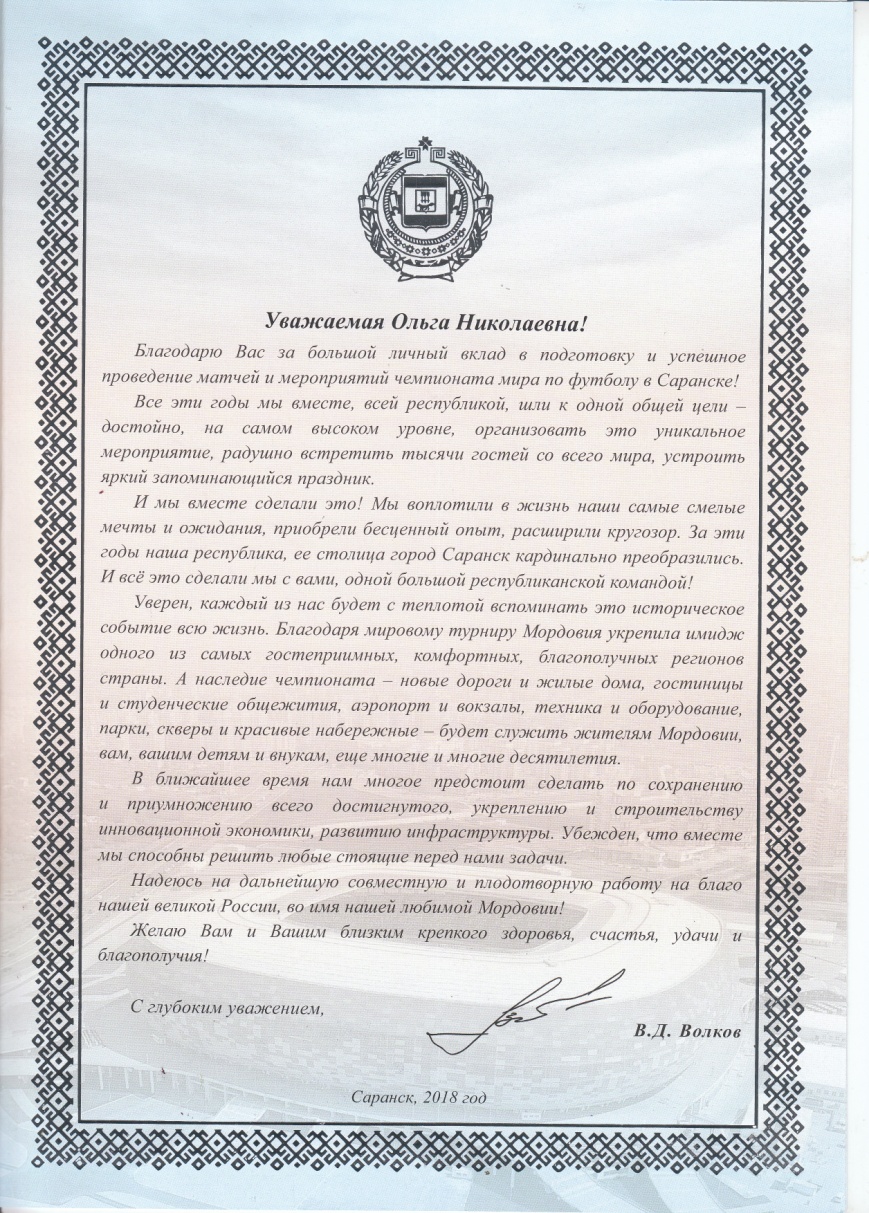 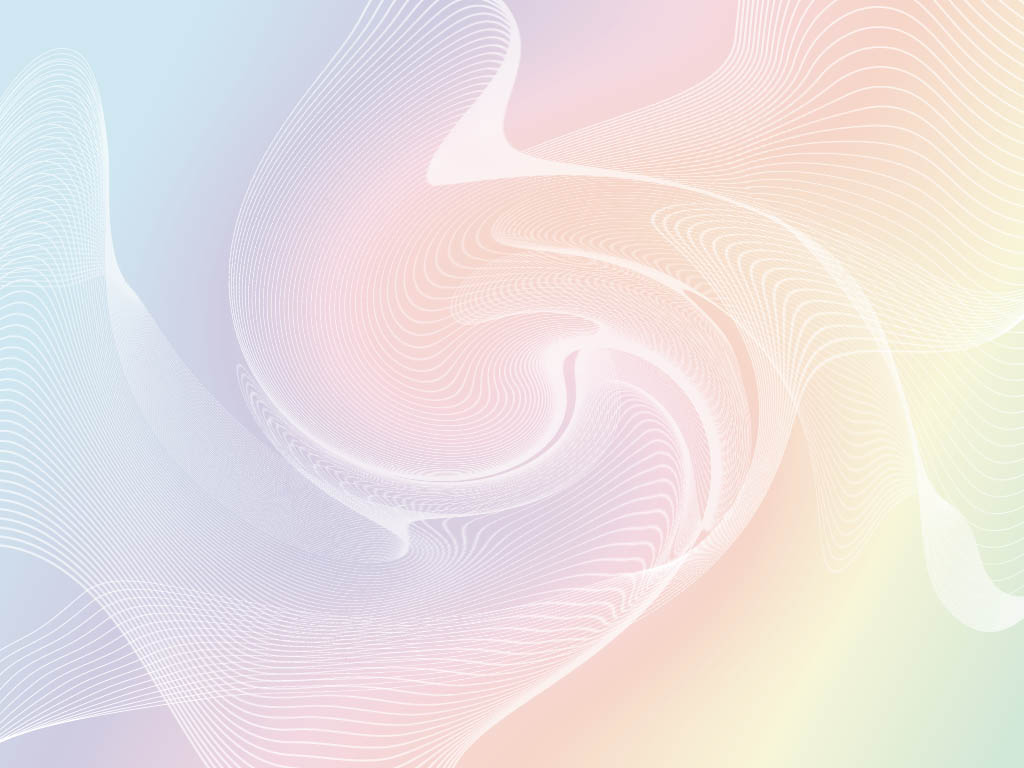 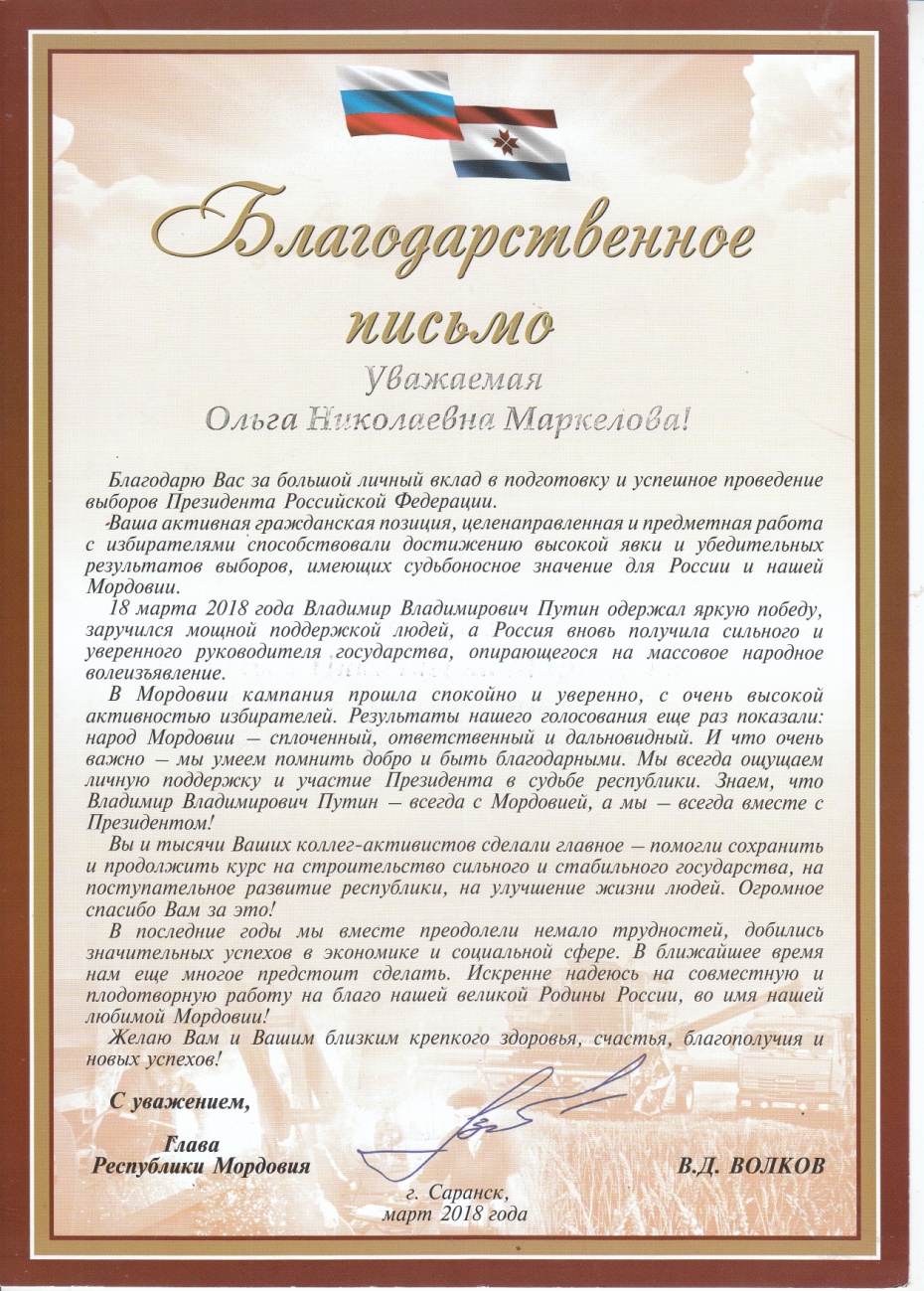 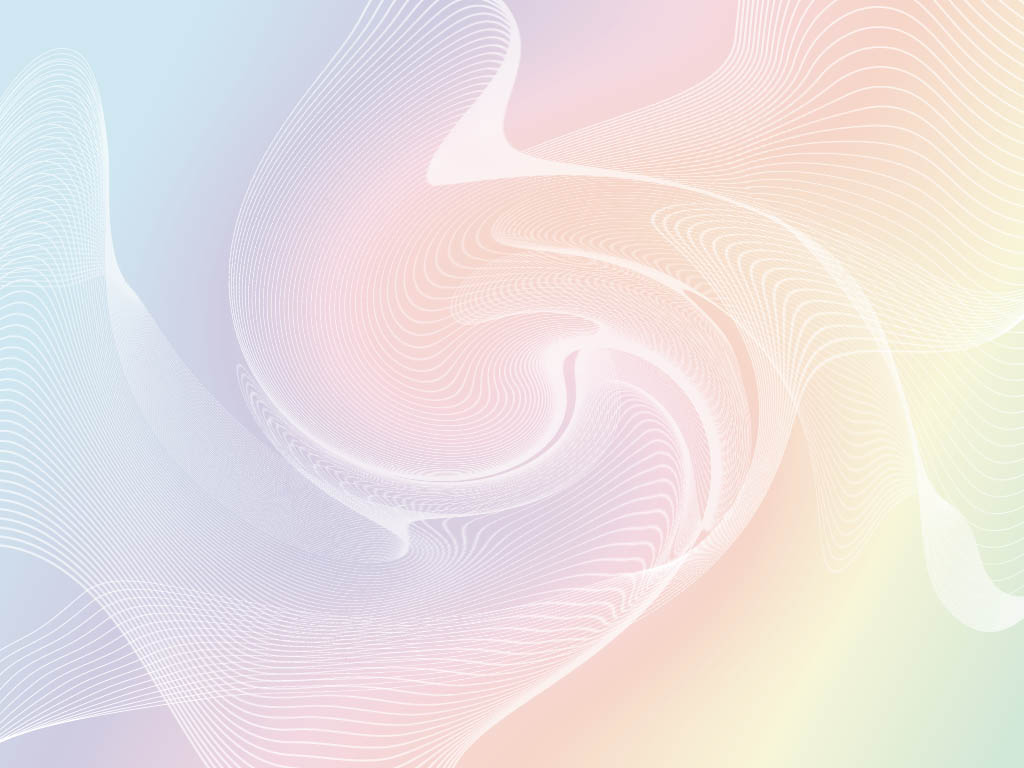 12.Повышение квалификации, профессиональная переподготовка
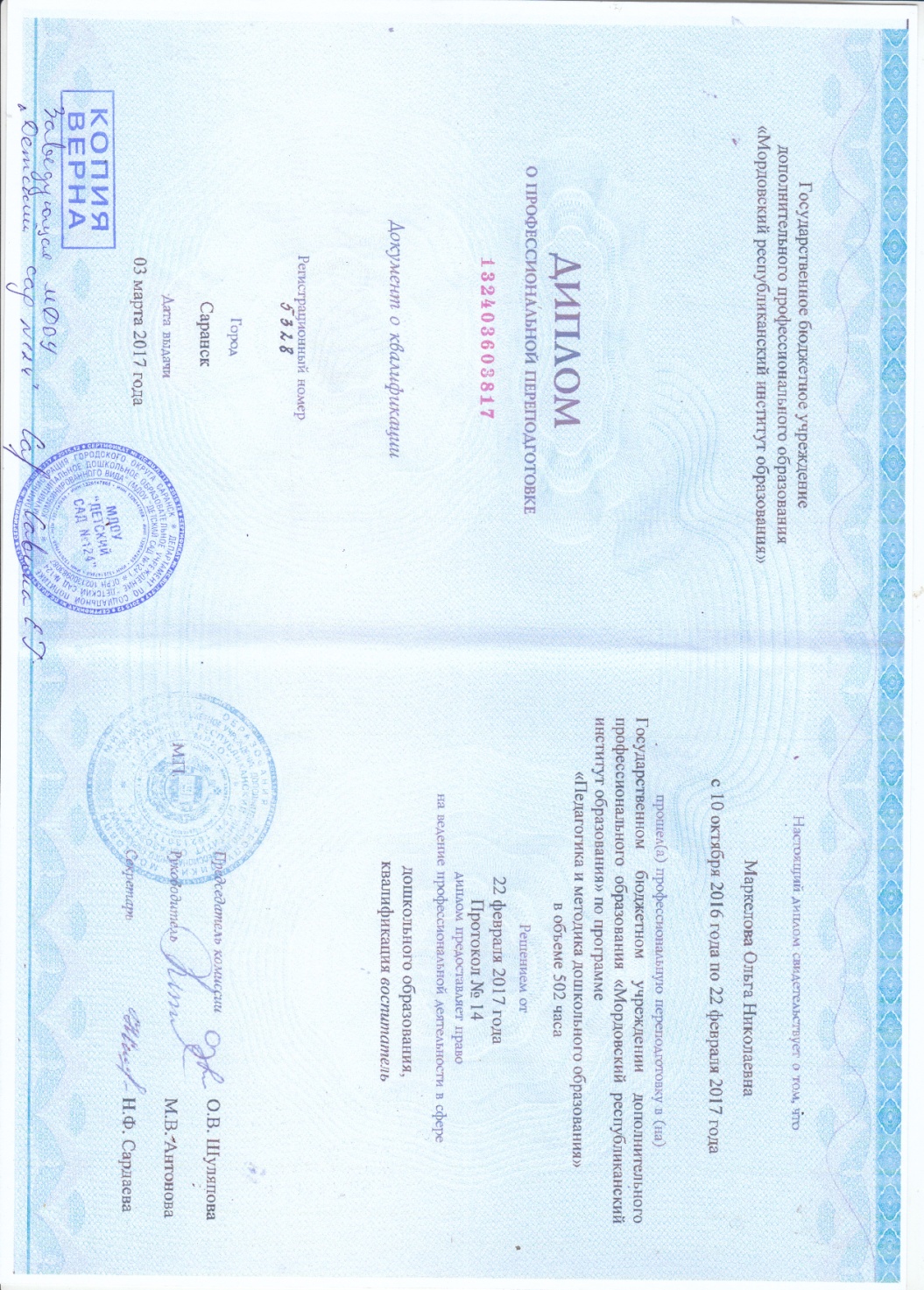 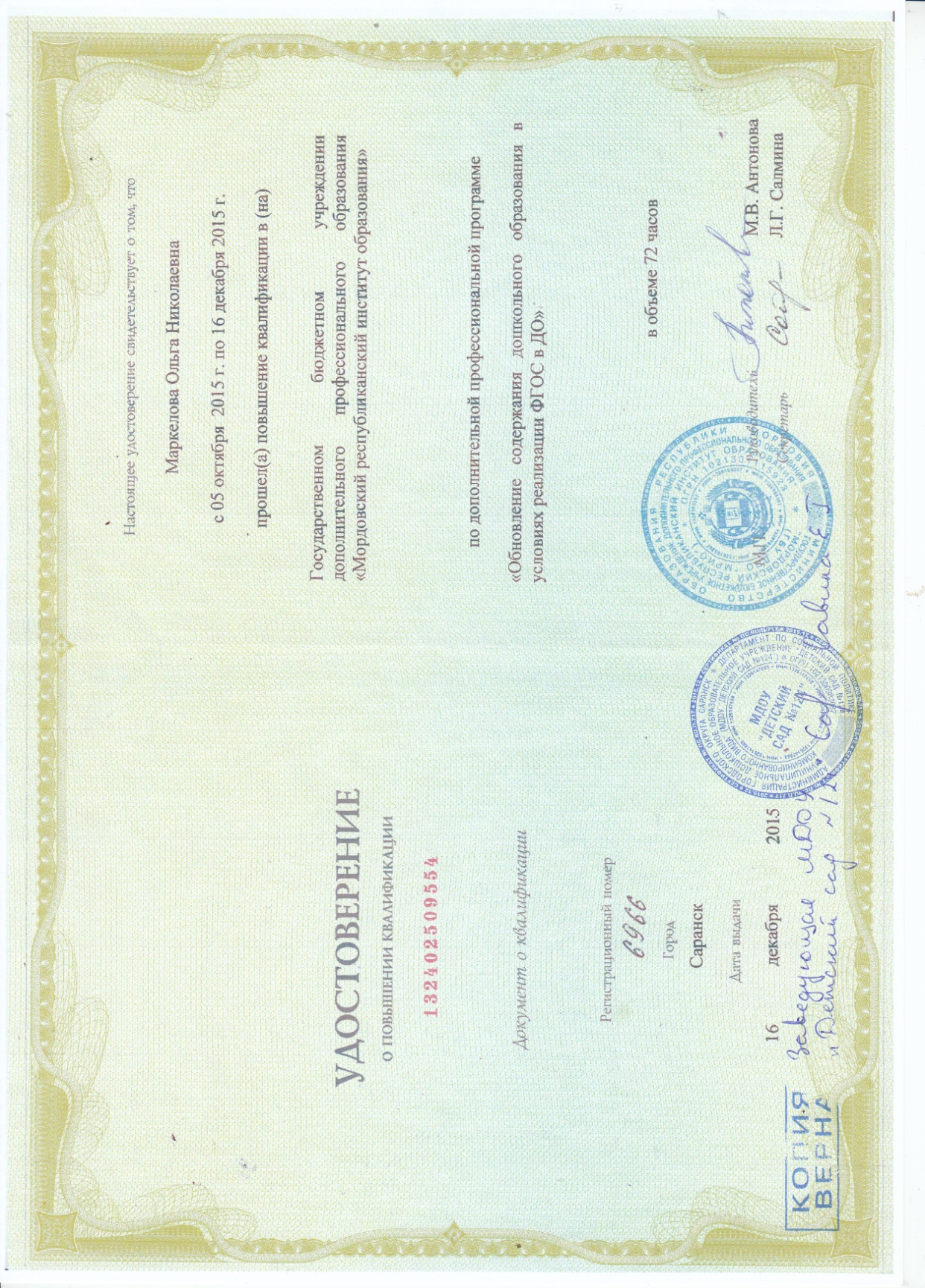 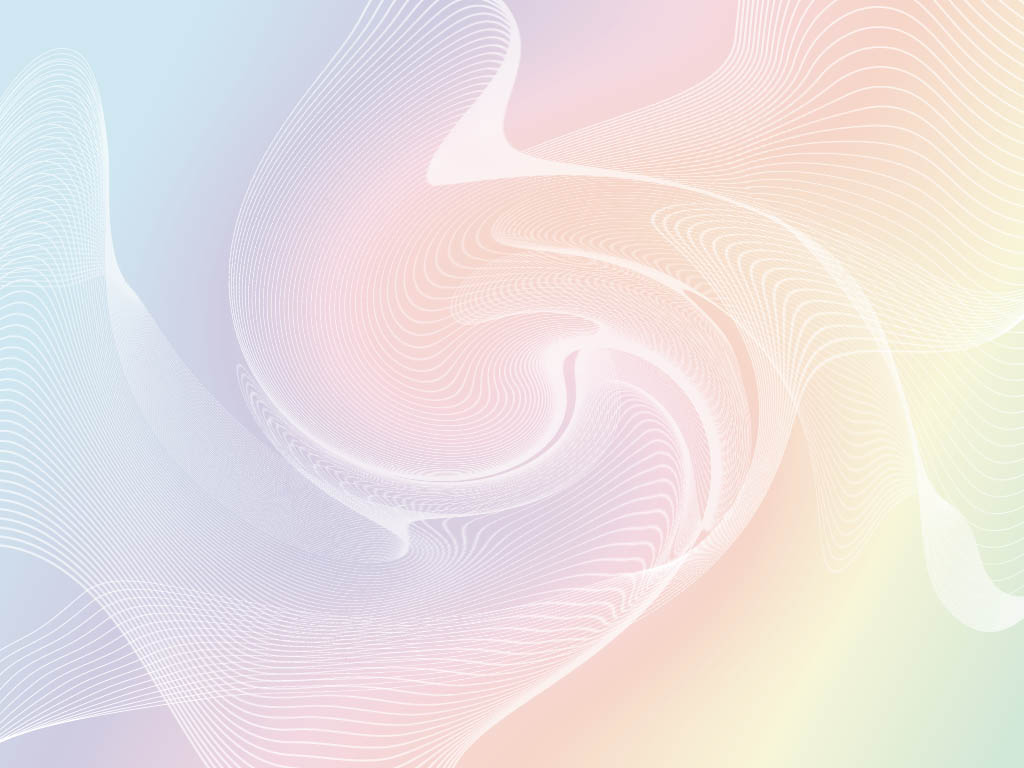 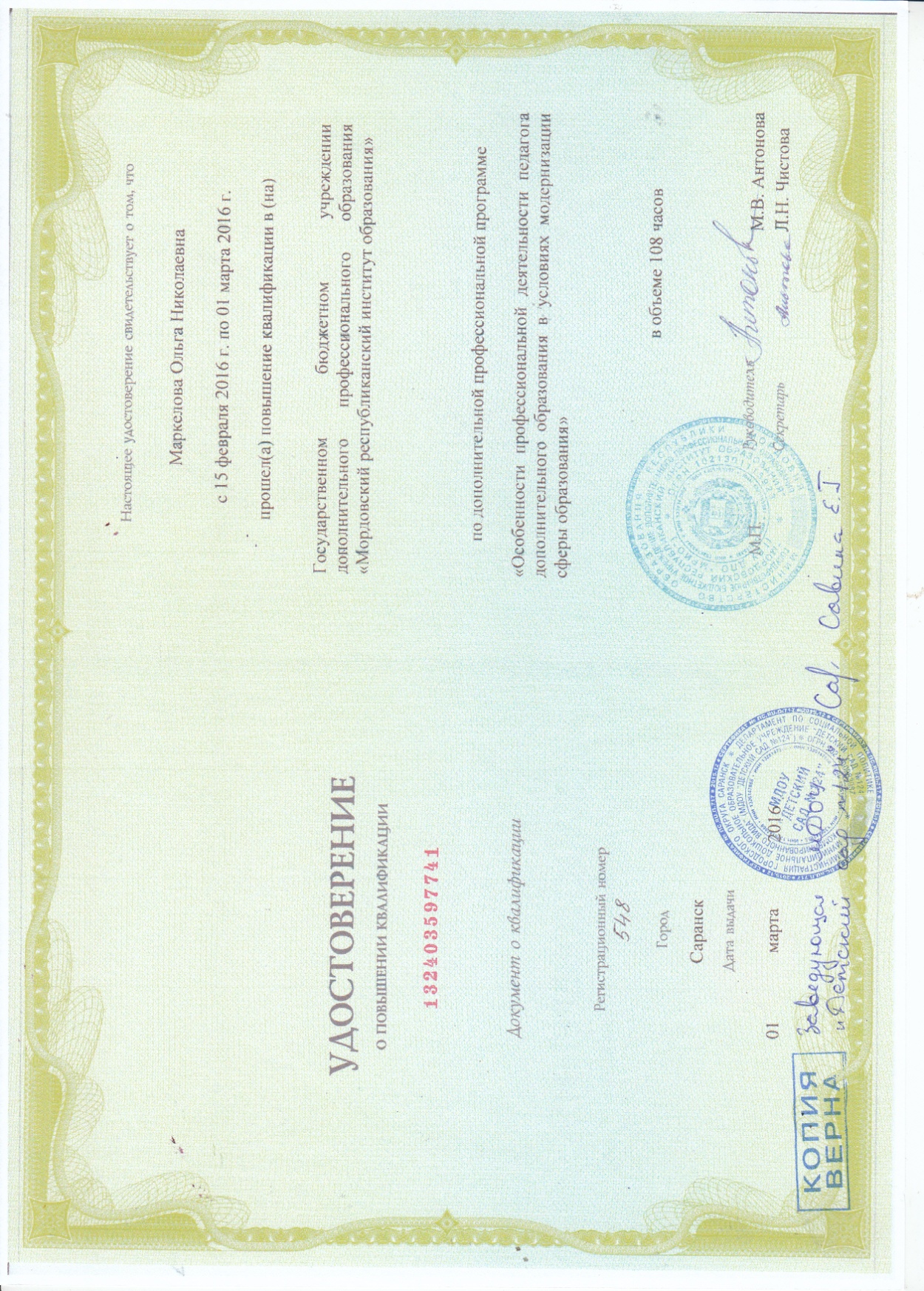 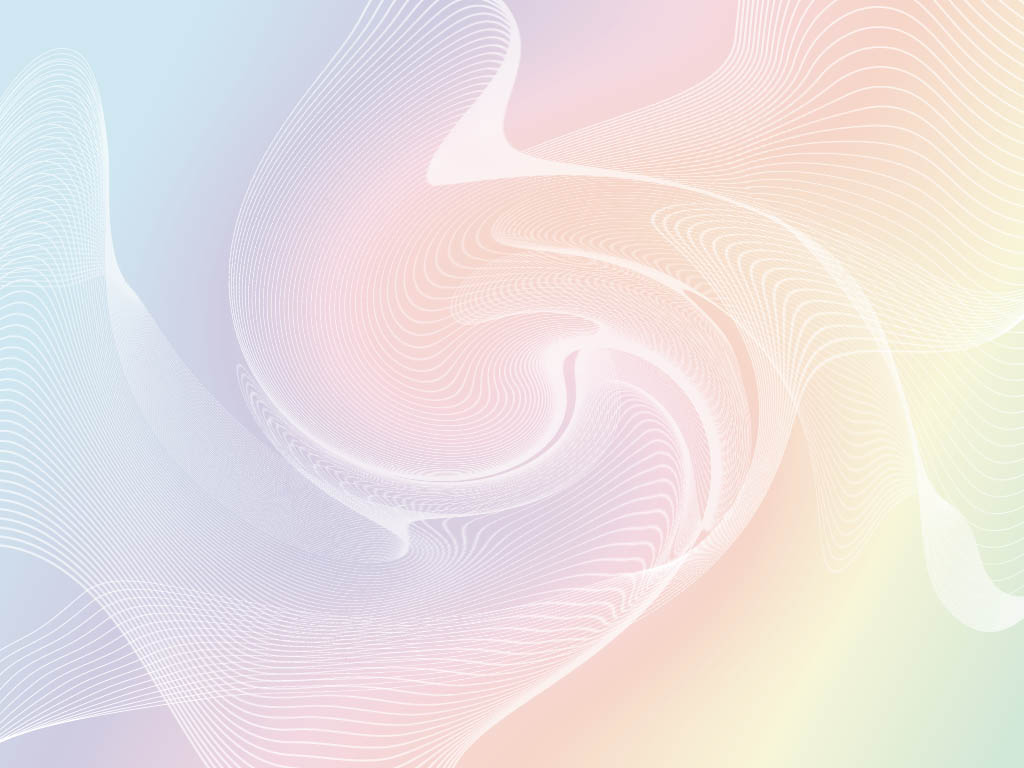 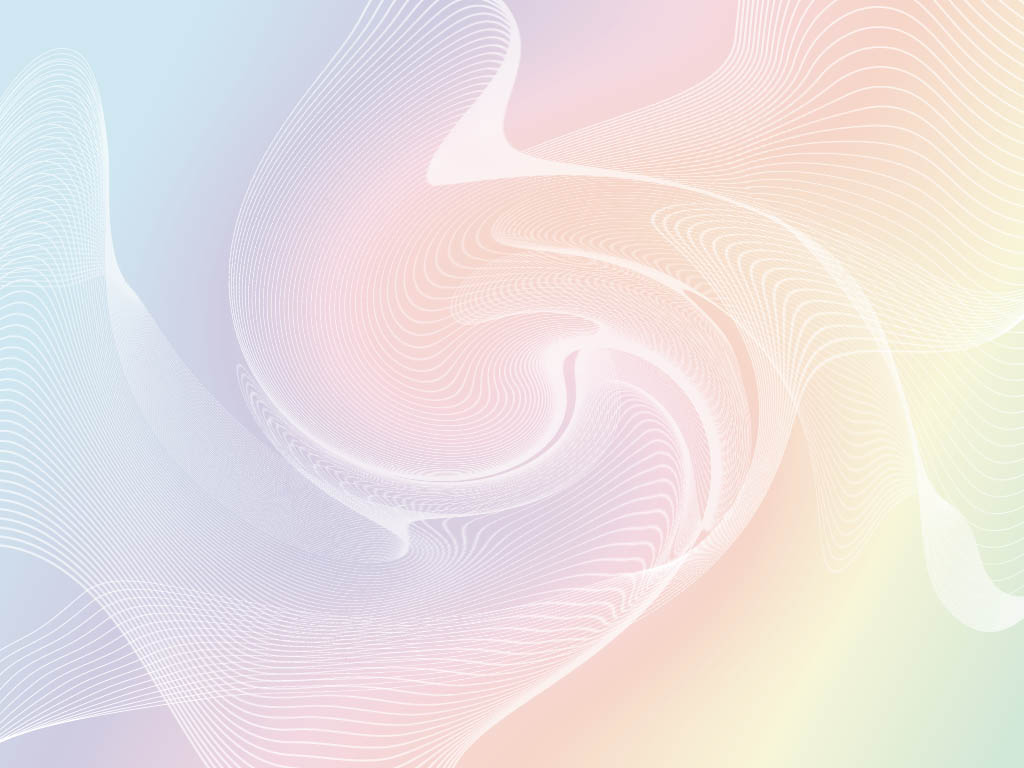 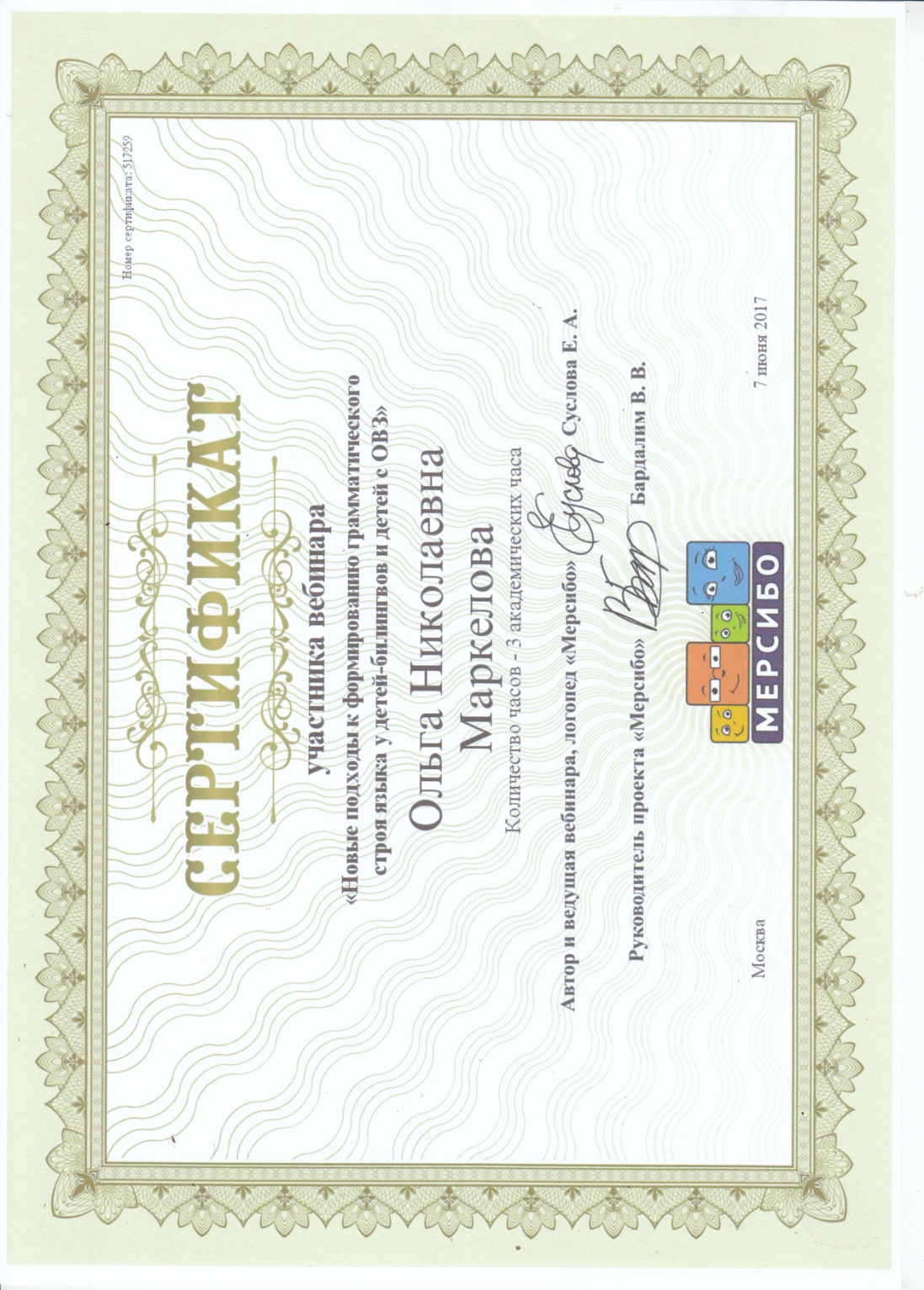 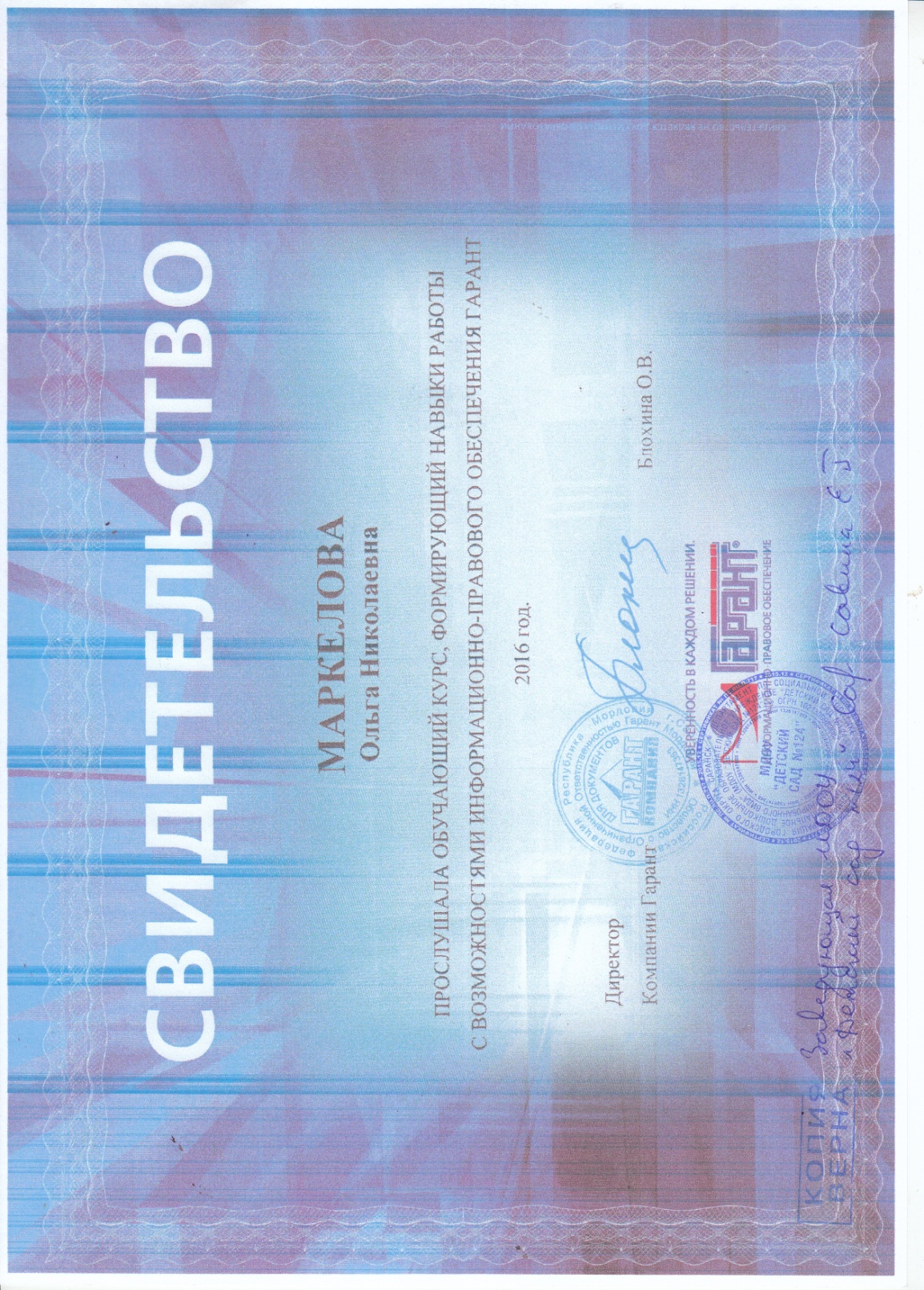 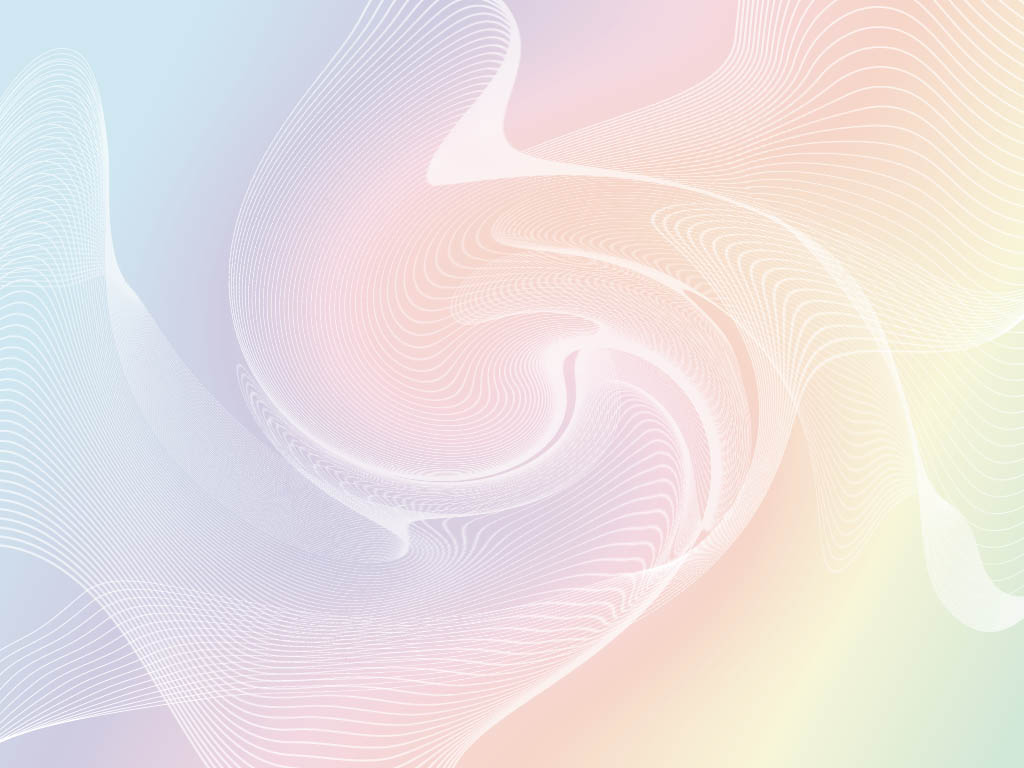 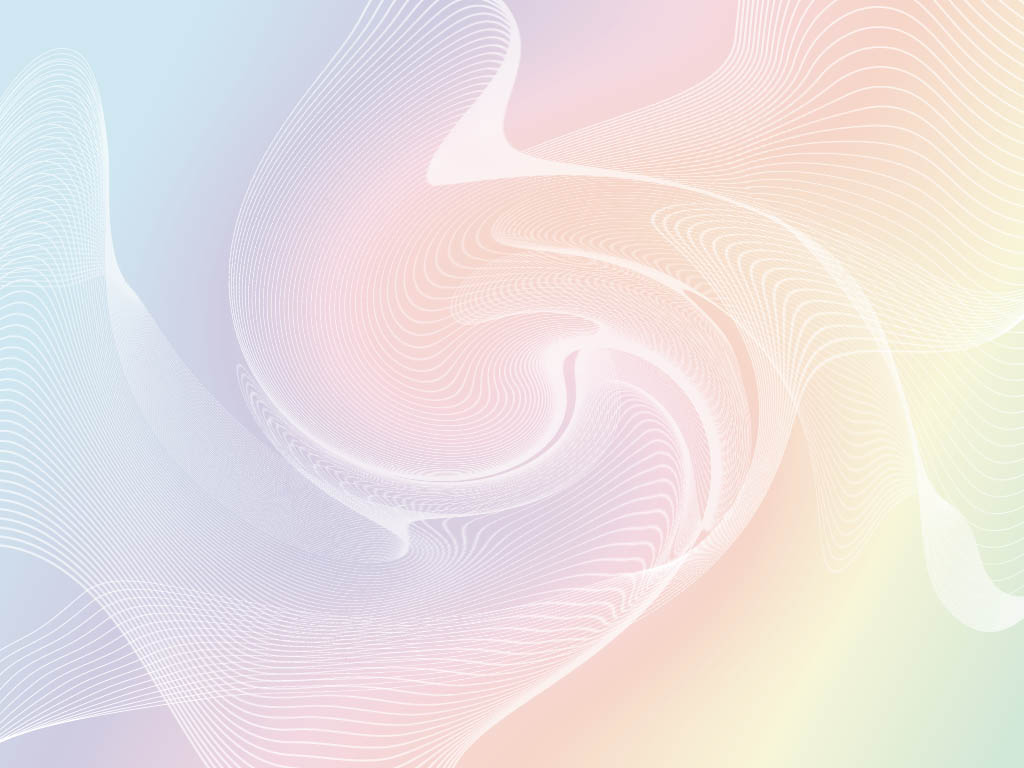 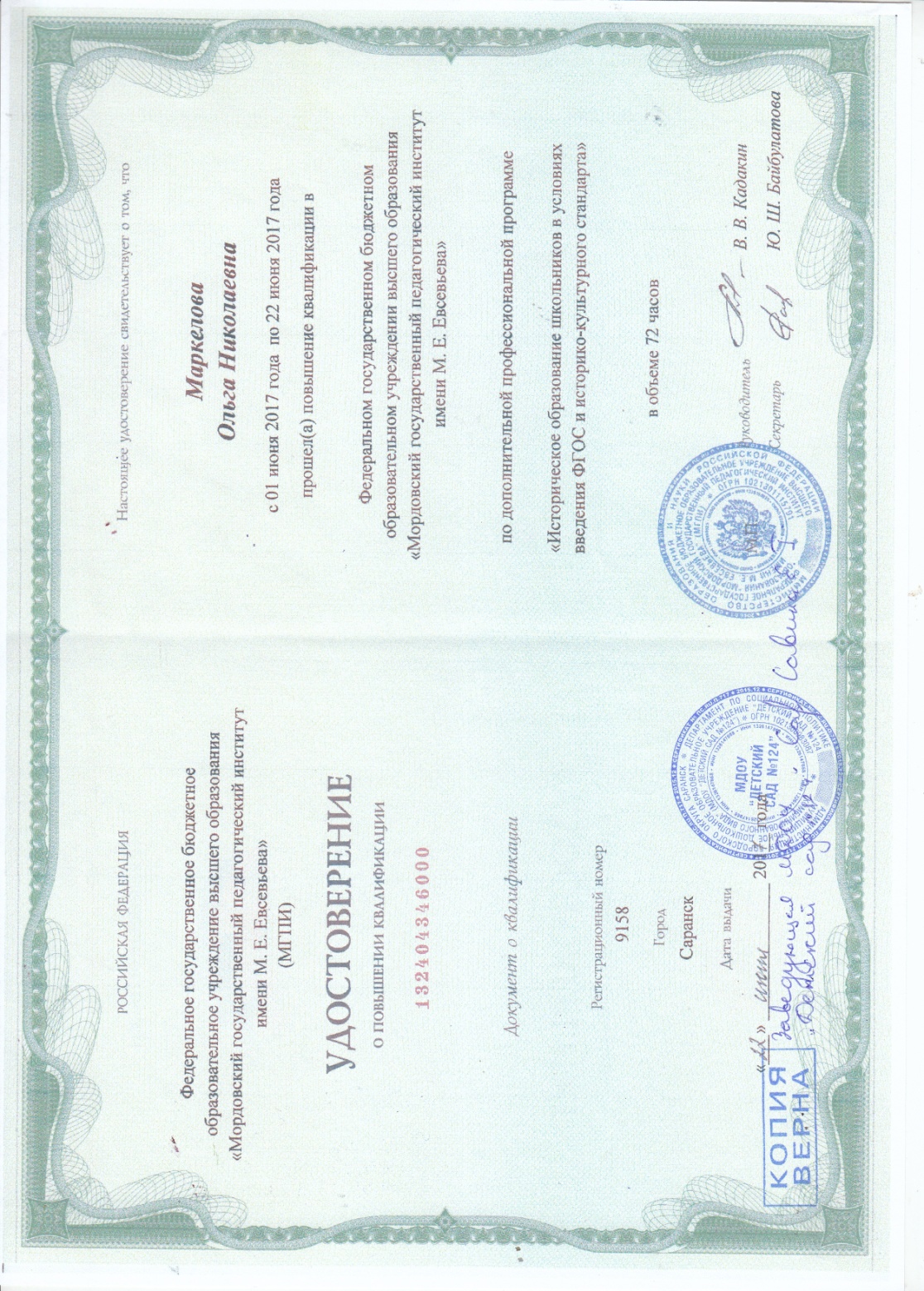 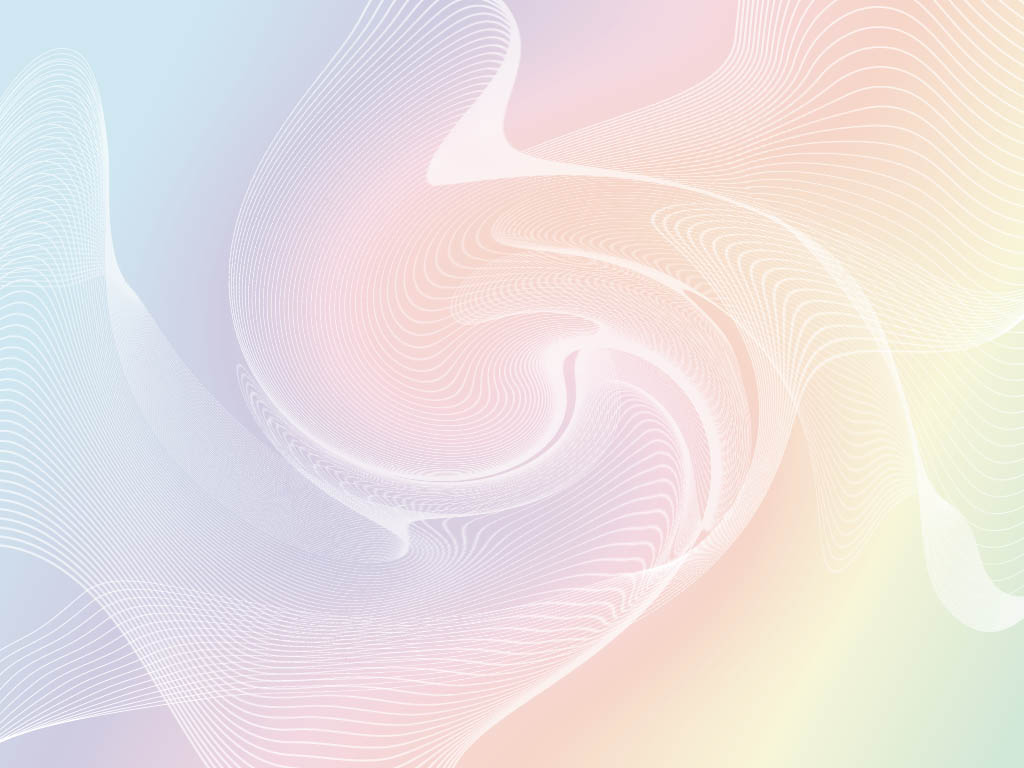 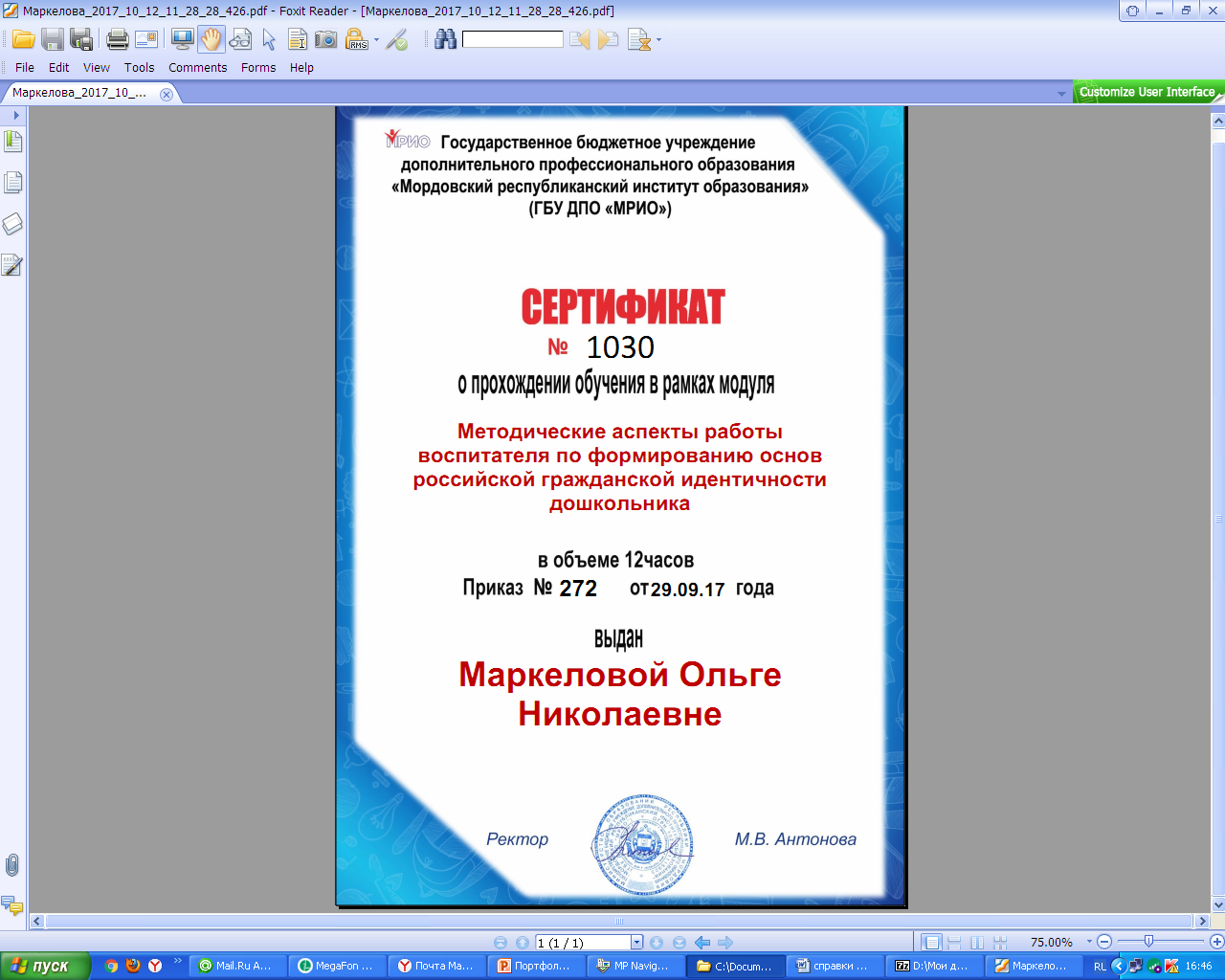 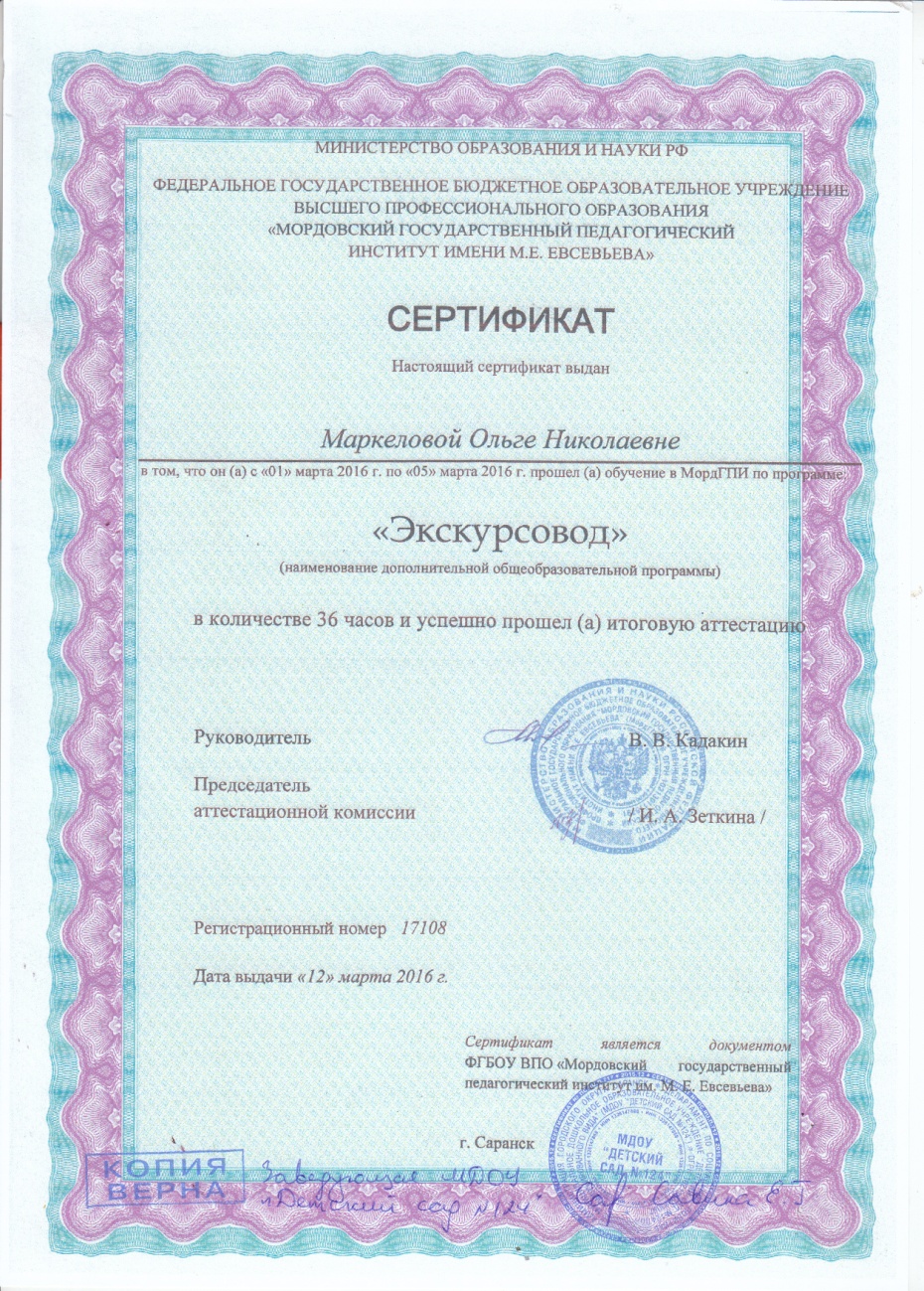 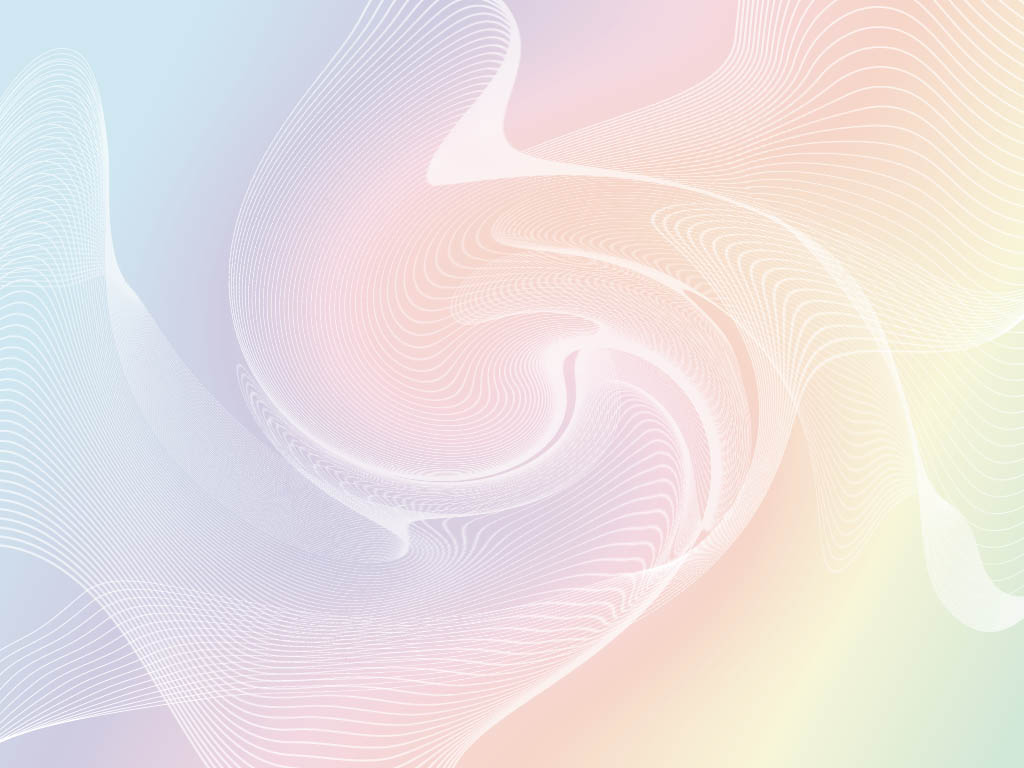 СПАСИБО ЗА ВНИМАНИЕ.